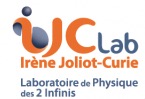 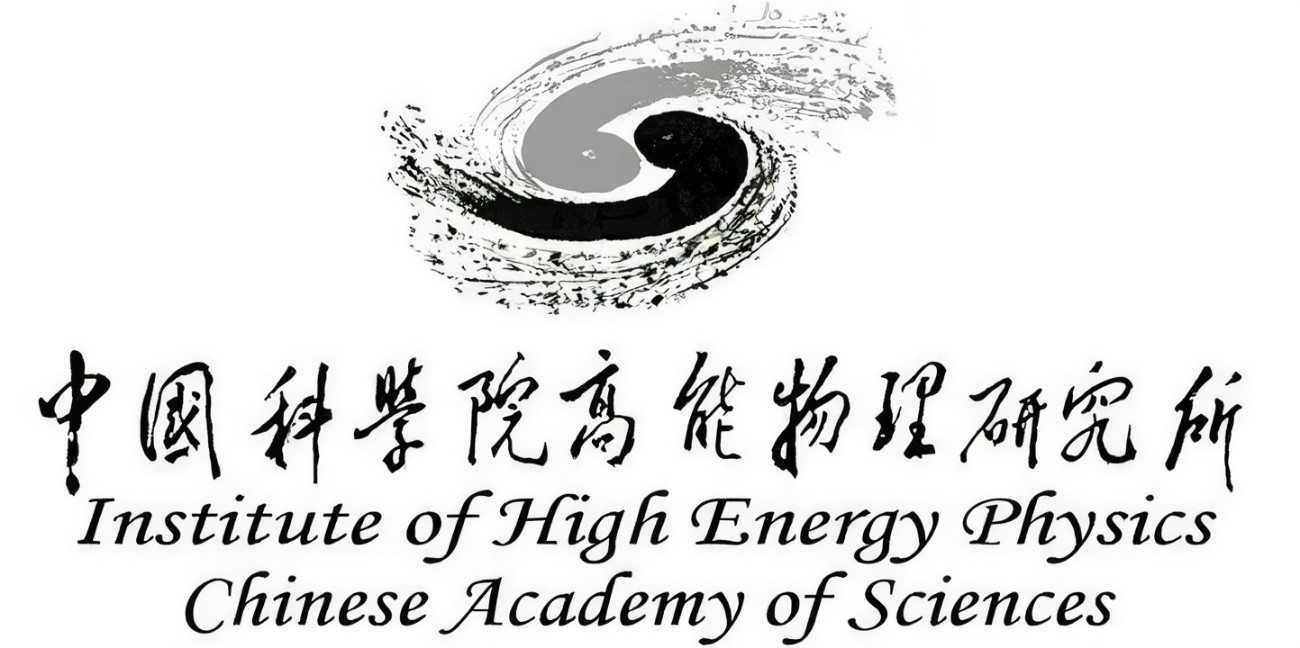 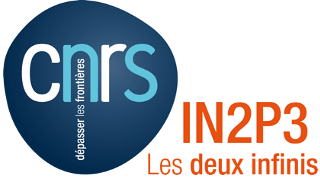 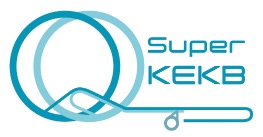 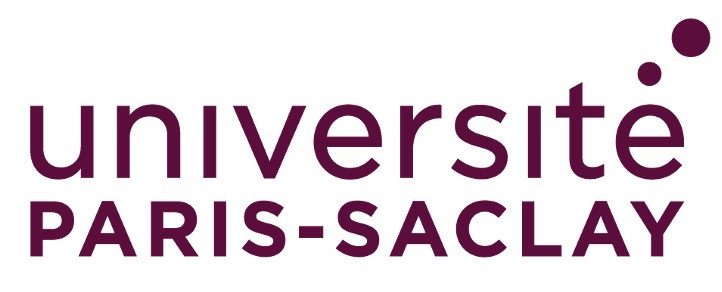 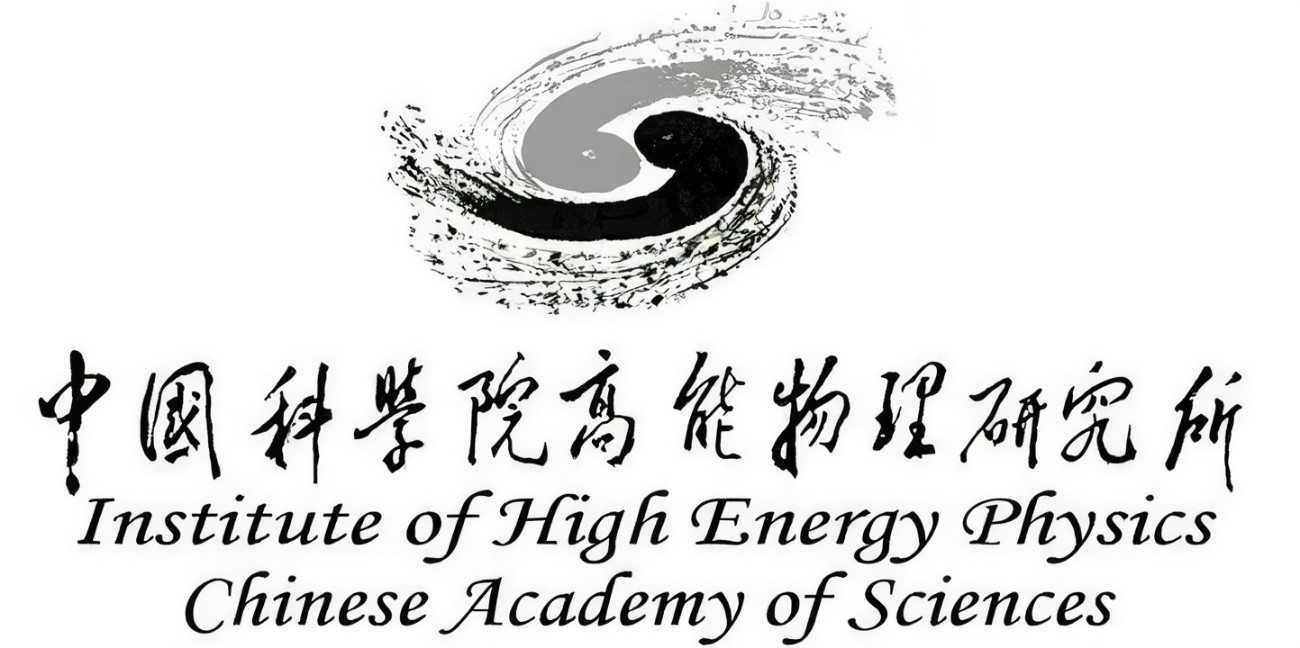 Investigation on injection-related beam loss at SuperKEKB
Meng LI        
IHEP (Beijing) and  IJCLab (Orsay)
Acknowledgements
 Jie Gao, Dou Wang (IHEP Beijing), Philip BAMBADE (IJCLab Orsay)
Naoko Iida, Yoshihiro Funakoshi, Yukiyoshi Ohnishi, Hiroyuki Nakayama, Hiroshi Kaji, Kenta Uno, Taichiro Koga (KEK Tsukuba)
2025 EU CEPC workshop, Barcelona, Spain, June 16-19, 2025
Outline
Introduction of injection issues at SuperKEKB
Key findings for HER
Conclusions and Outlook
SuperKEKB top-up injection / requirements
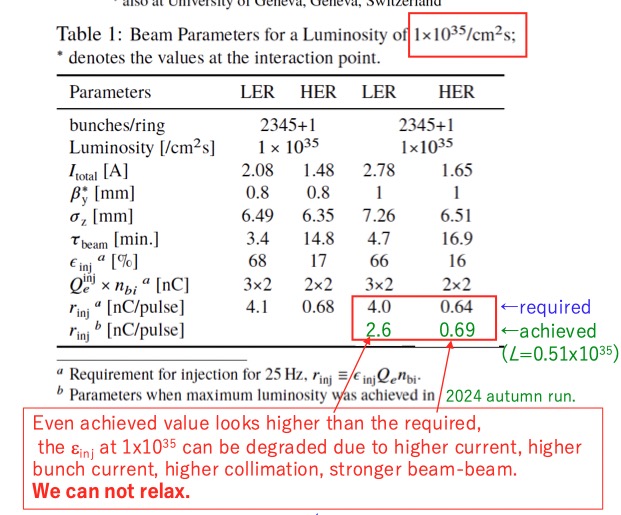 N. Iida
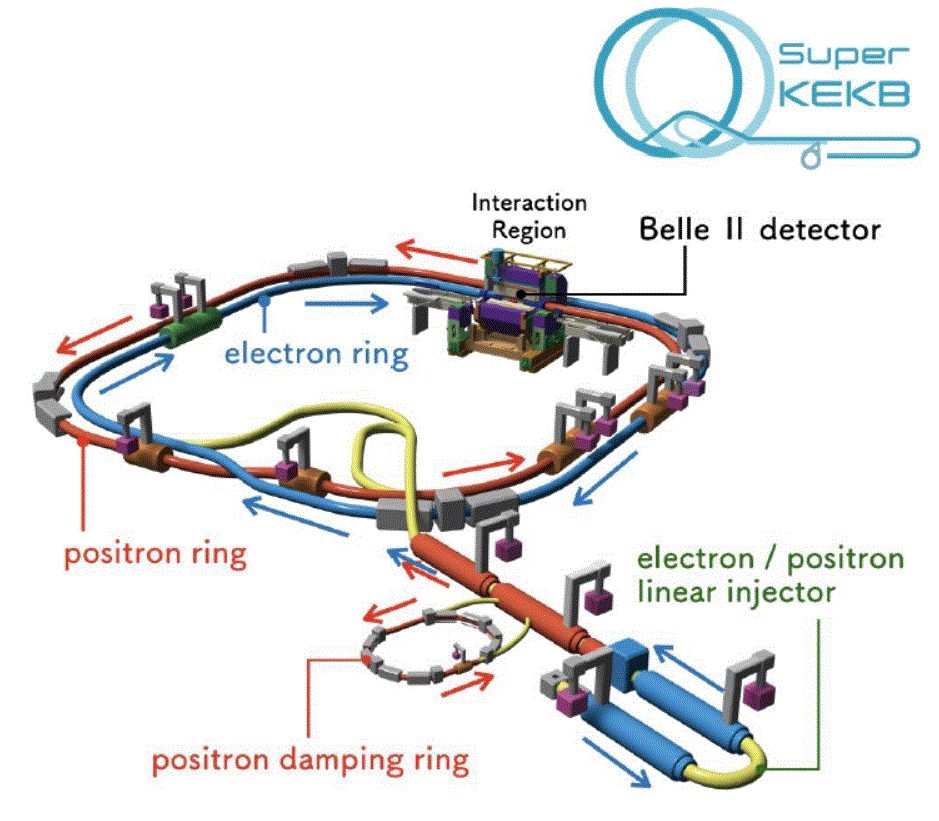 High luminosity
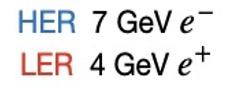 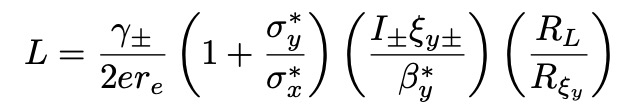 high currents  reduced lifetimes  tried during 2024c run
 Injection may strongly limit higher luminosity
3
Injection BG and BelleII DAQ
Huge background appear just after beam injection
-Belle II BG level is high every turn(10us) when the injected beam pass through Belle II
-It was not expected that BG duration continues more than 10ms (At belle, it was ~3ms)
To avoid DAQ crash, trigger is vetoed for a while after injection (injection veto)
-by beam injection, instantaneous trigger rate ~100kHz and DAQ crashes
-injection veto causes large DAQ deadtime of 5~15%  it is important to minimize BG duration for data taking efficiency
Injection-related issues are expected to become more severe as the beam intensity increases.
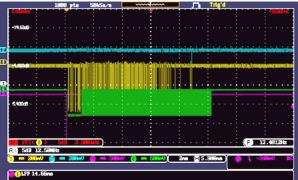 -ECLBG       –Injection Veto
K. Uno
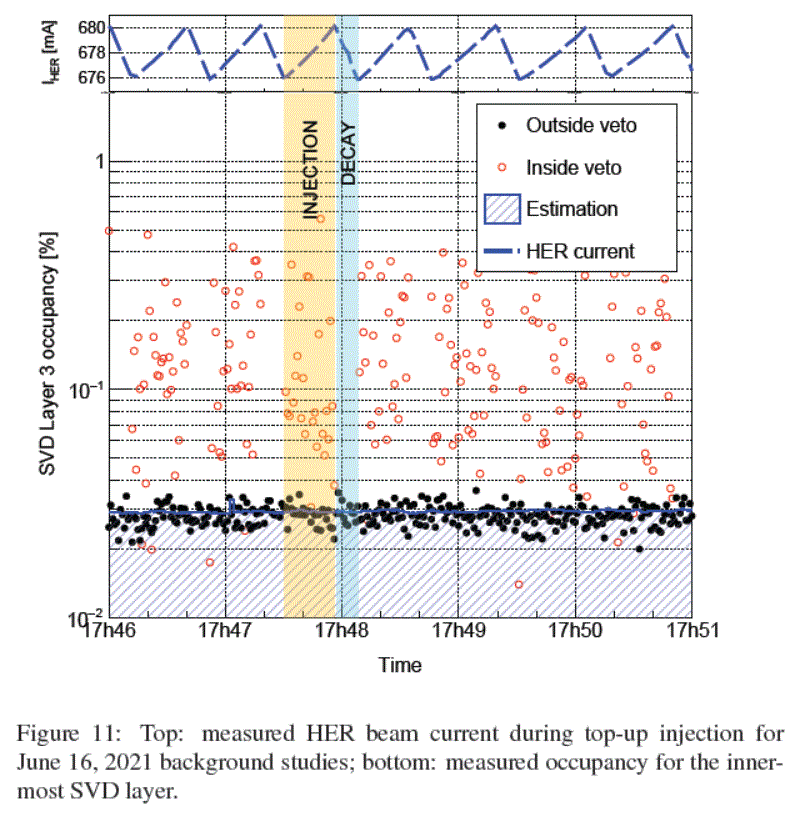 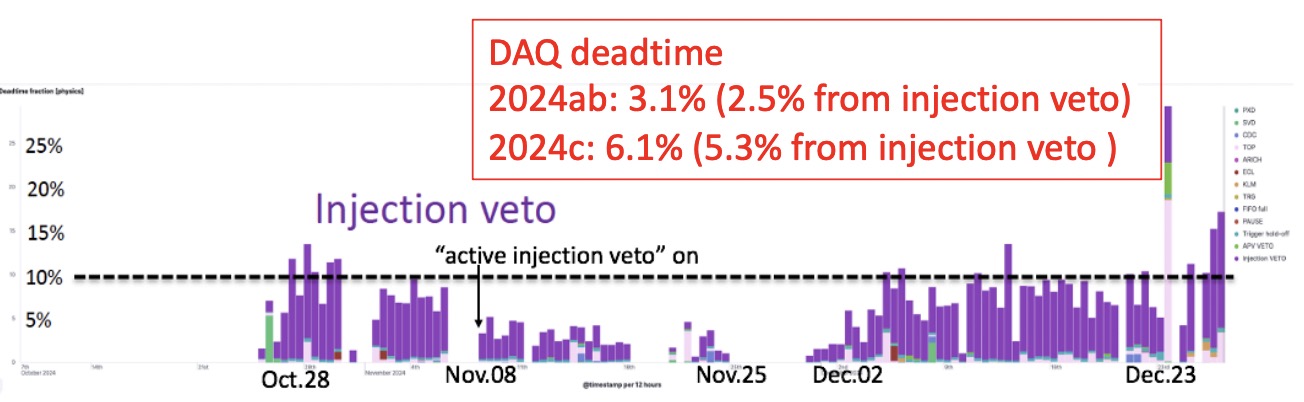 ～10ms
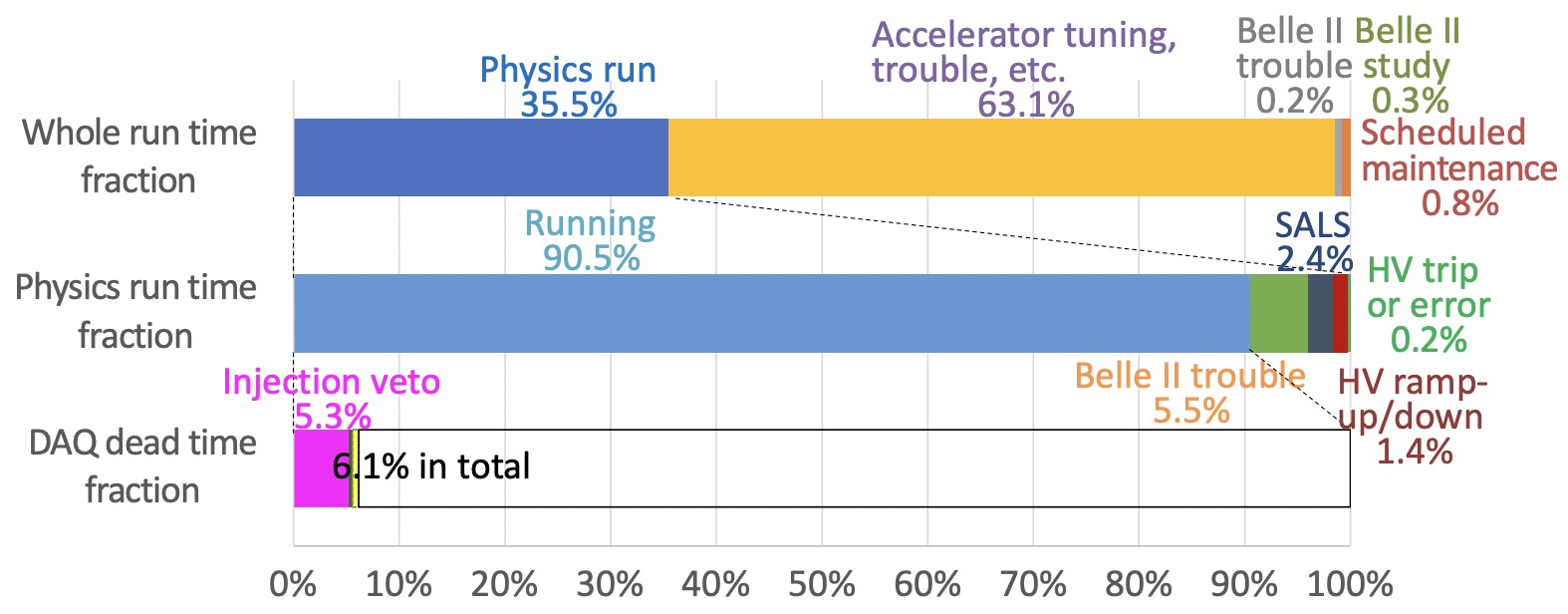 Detailed injection-related beam loss and background simulation is essential for improving injection efficiency and BG
-study the time structure of injection losses and their dependence on machine parameters
ECLTRG injectionBG duration
SVD first layer occupancy
4
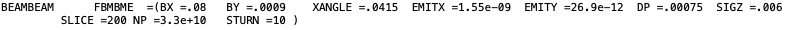 Injection simulation based on realistic operation settings
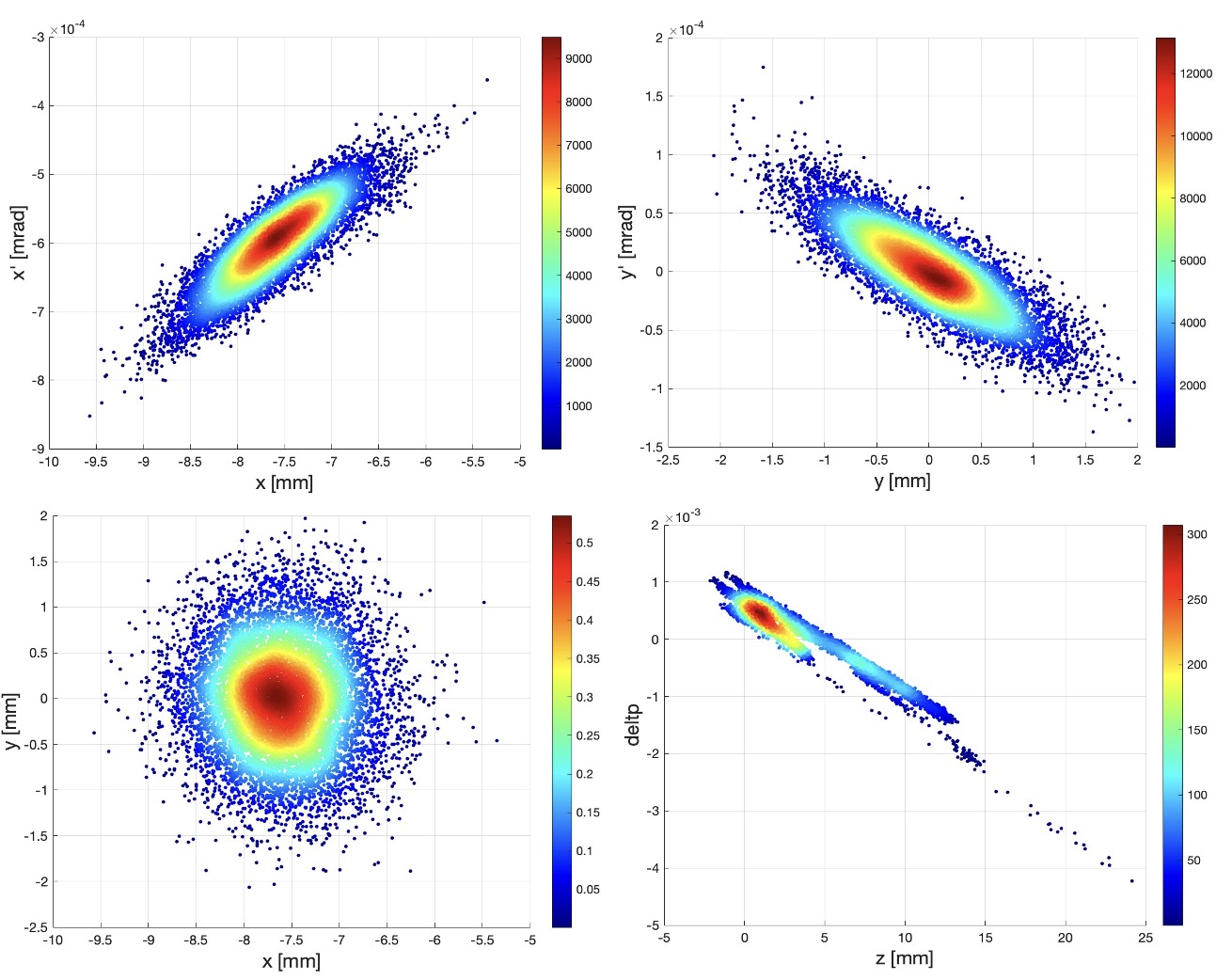 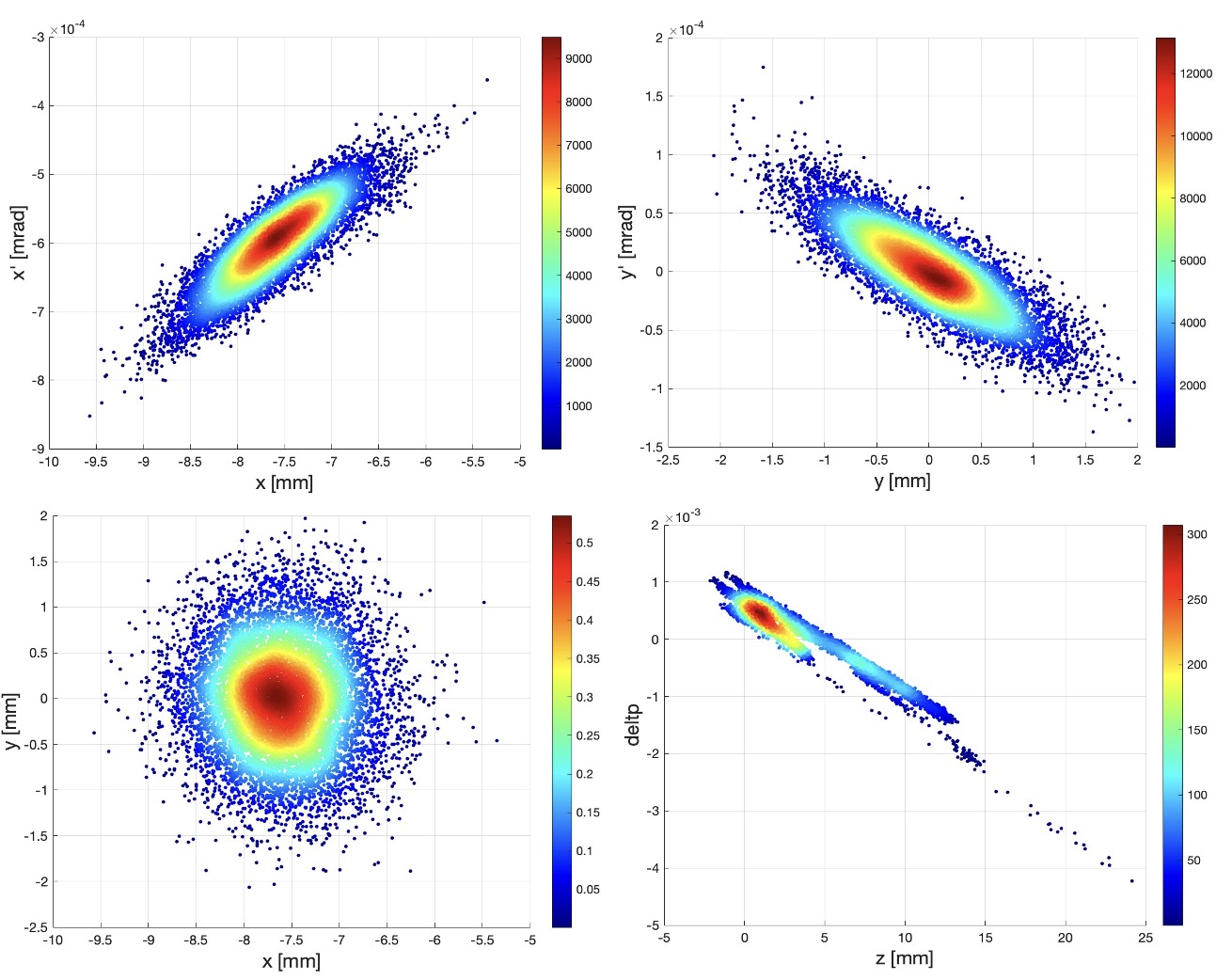 Beam-beam(weak-strong model)
manufactory error from cancel coils(correct leakage field from QC1P in the LER)
5
Injection efficiency and beam loss
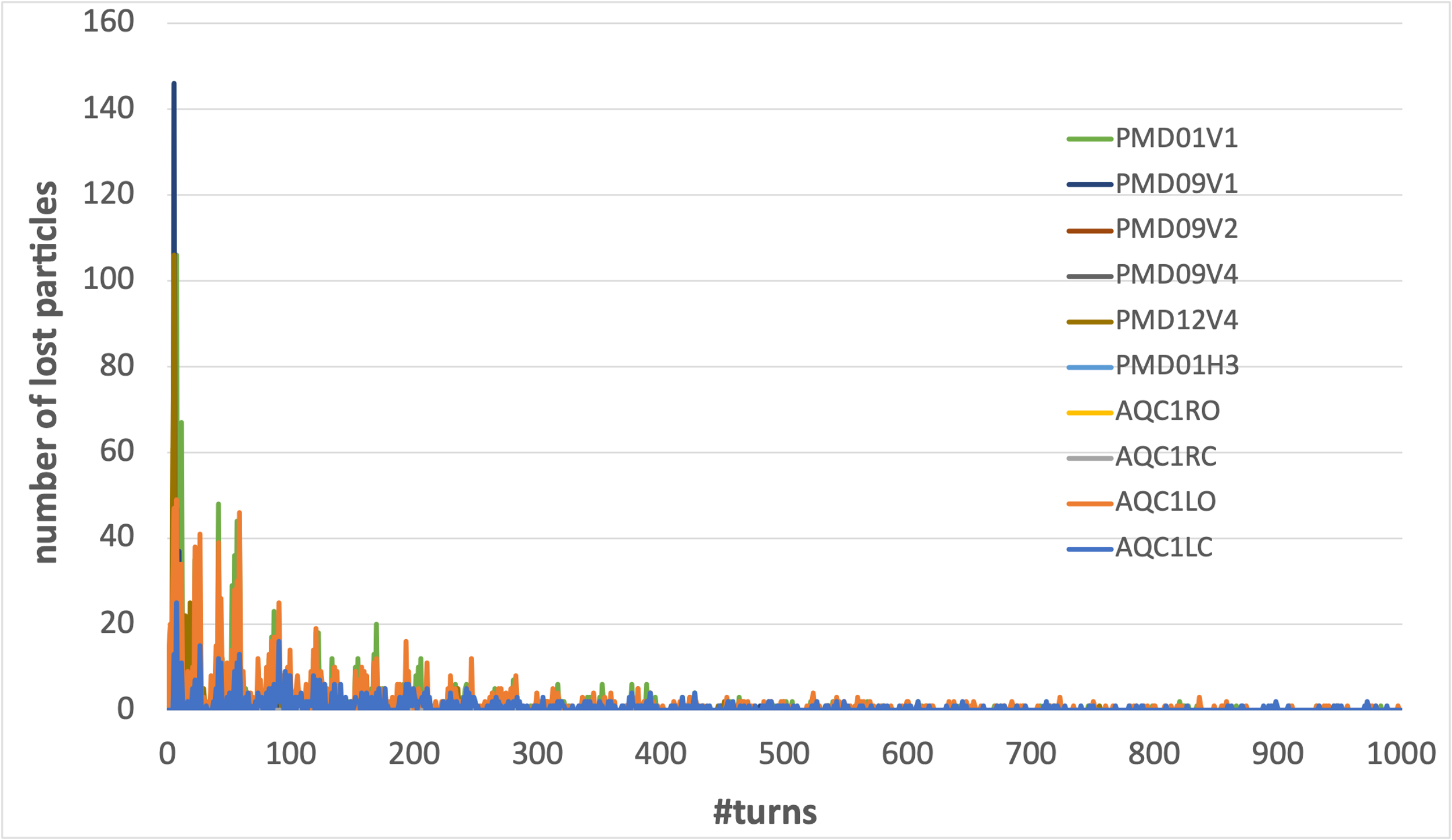 A: Large rapid beam loss
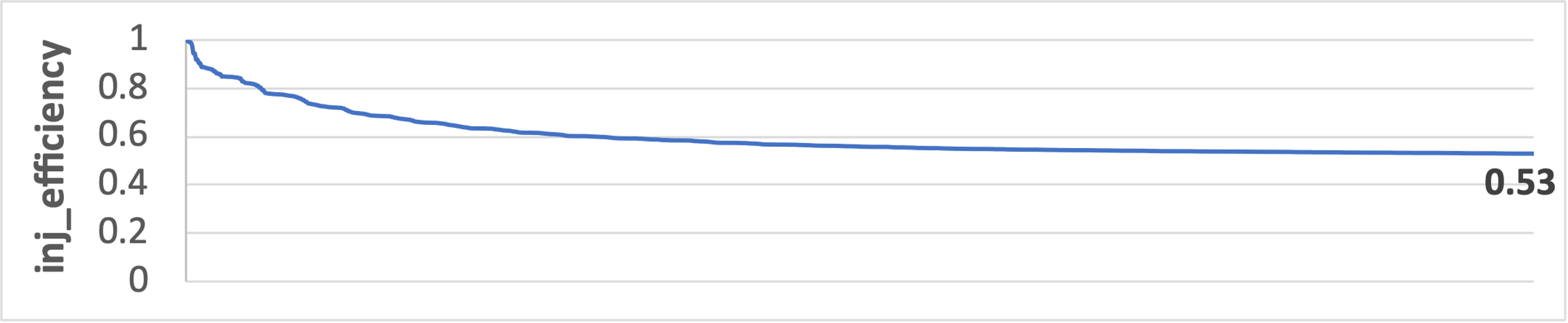 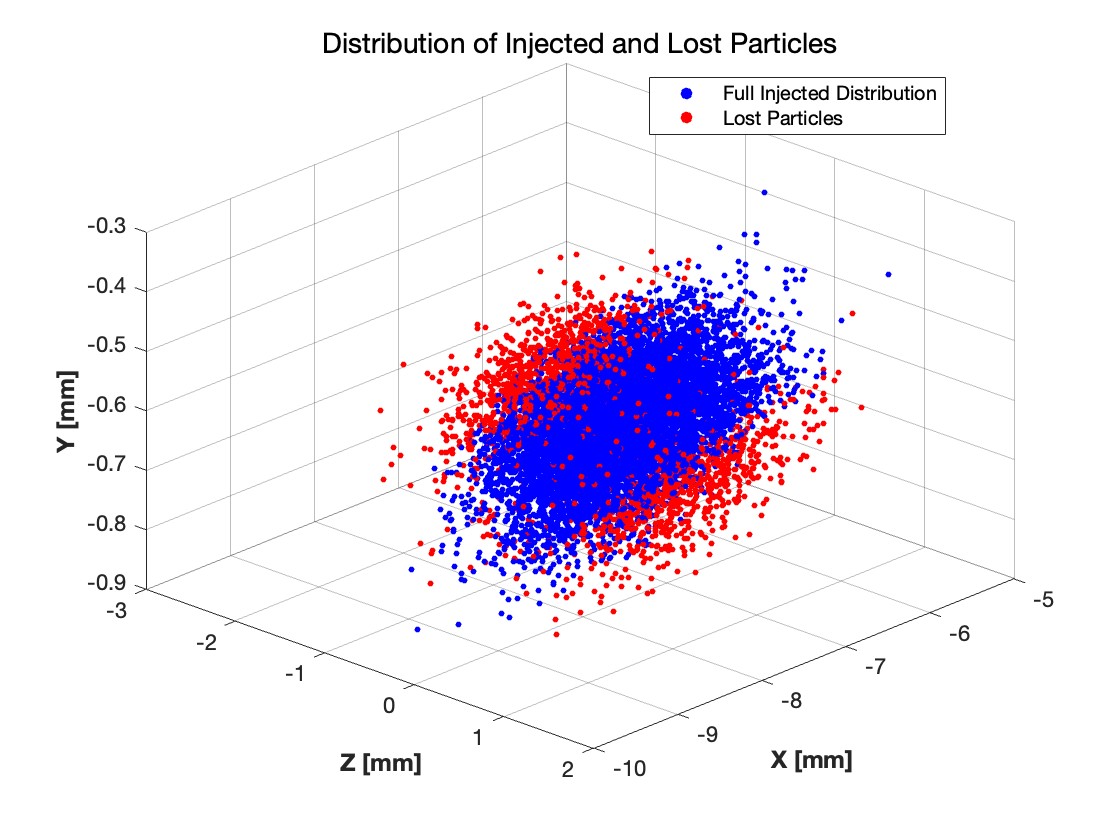 A: Large rapid beam loss
B: Small continuous beam loss
originate from the edge of bunch
B: Small continuous beam loss
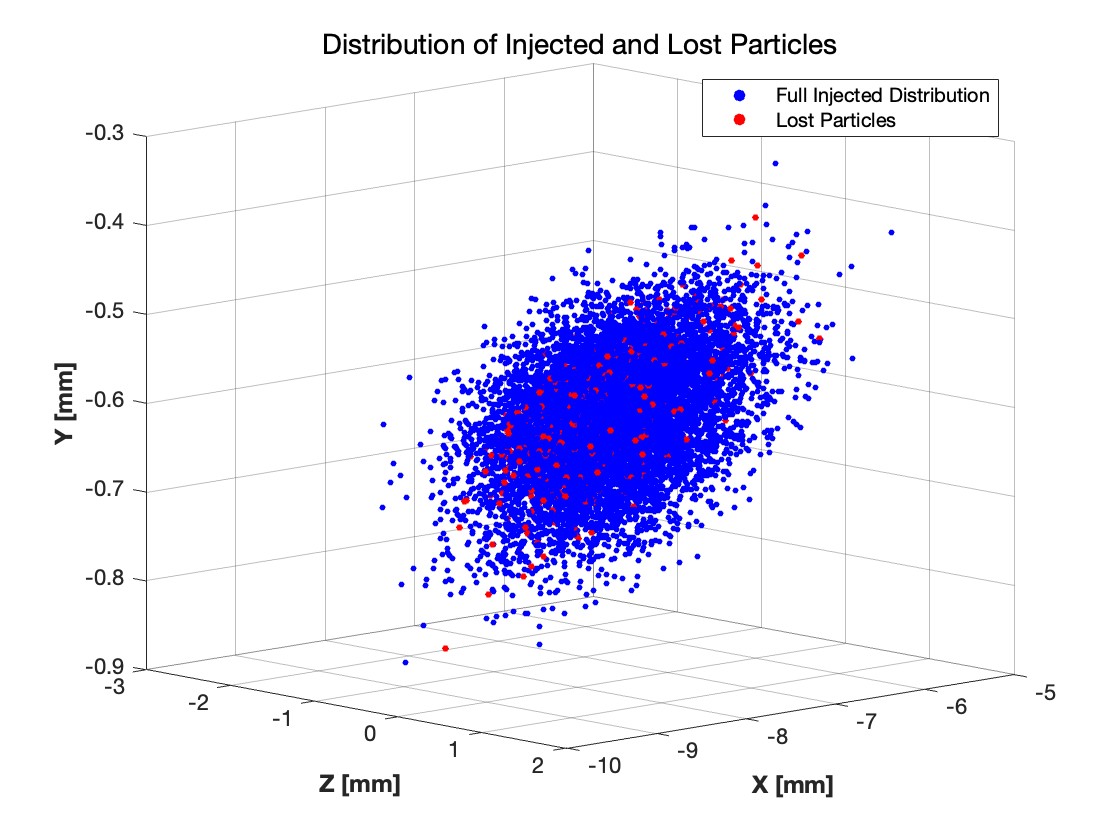 There are 2 different types of beam loss: 
1) large and fast beam loss in the first 100 turns(30%) injection efficiency
2) small and continuous beam loss until 1000 turns(10%) injection BG duration
originate from the beam core
6
Finding1: Injection errors mainly affect injection efficiency
-> injection offset; injection angle; injected emittance; injection phase; x-y coupling
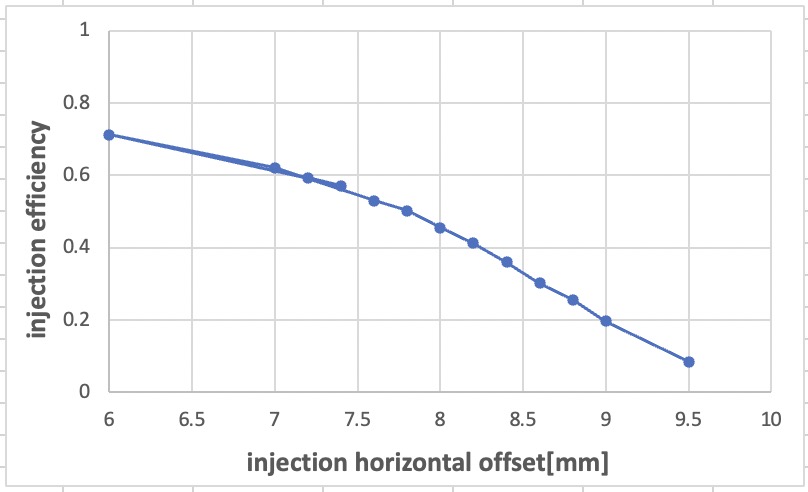 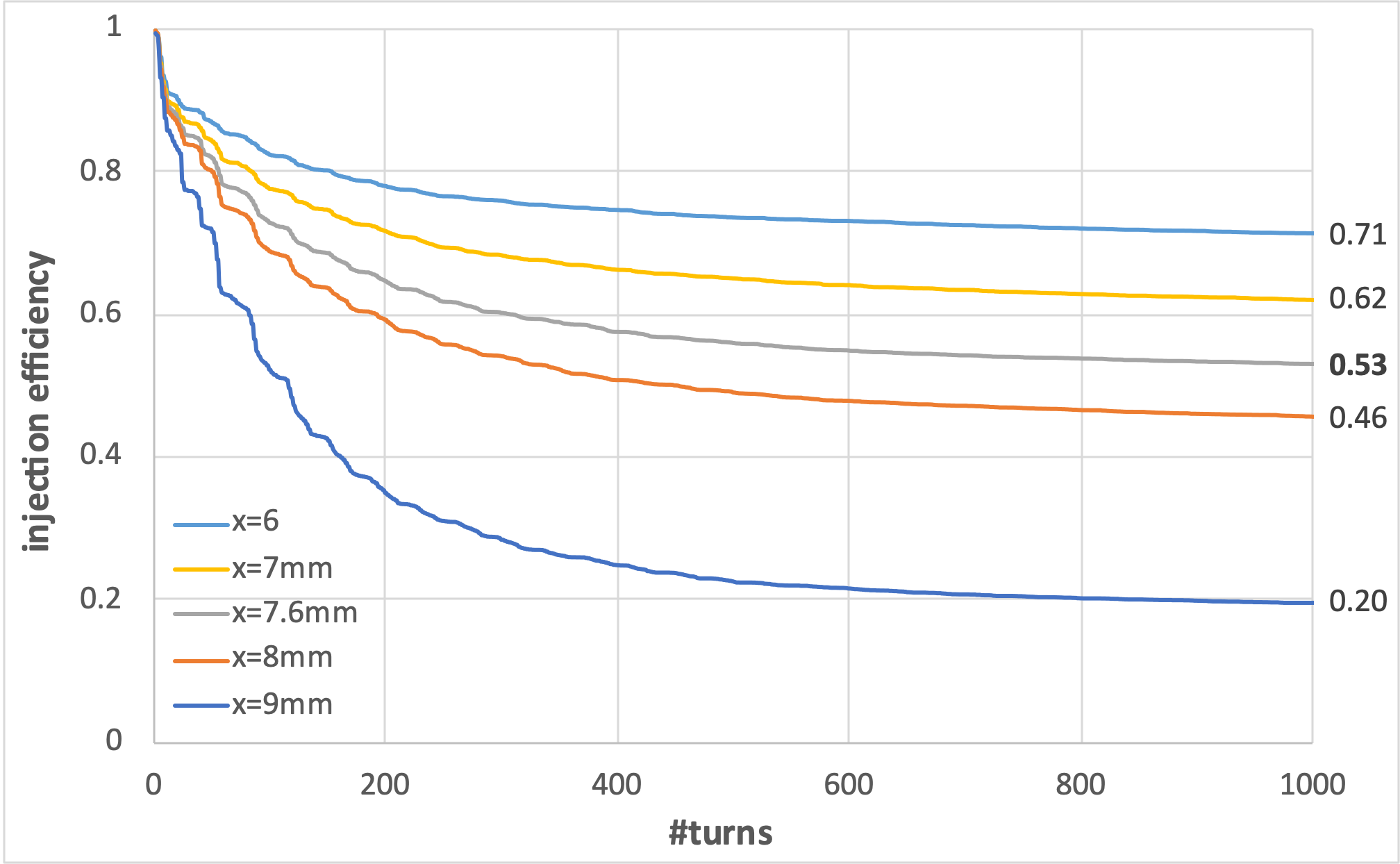 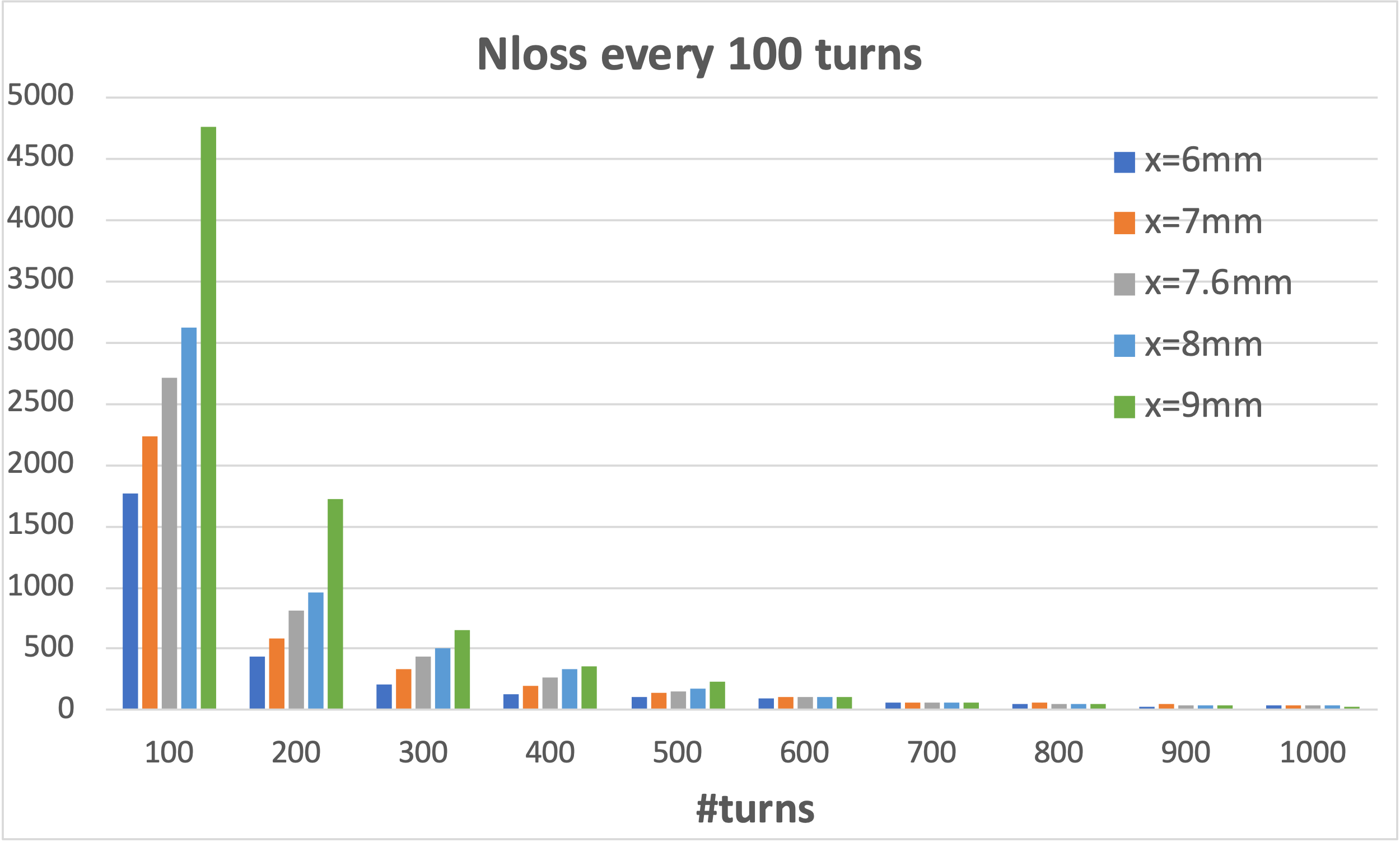 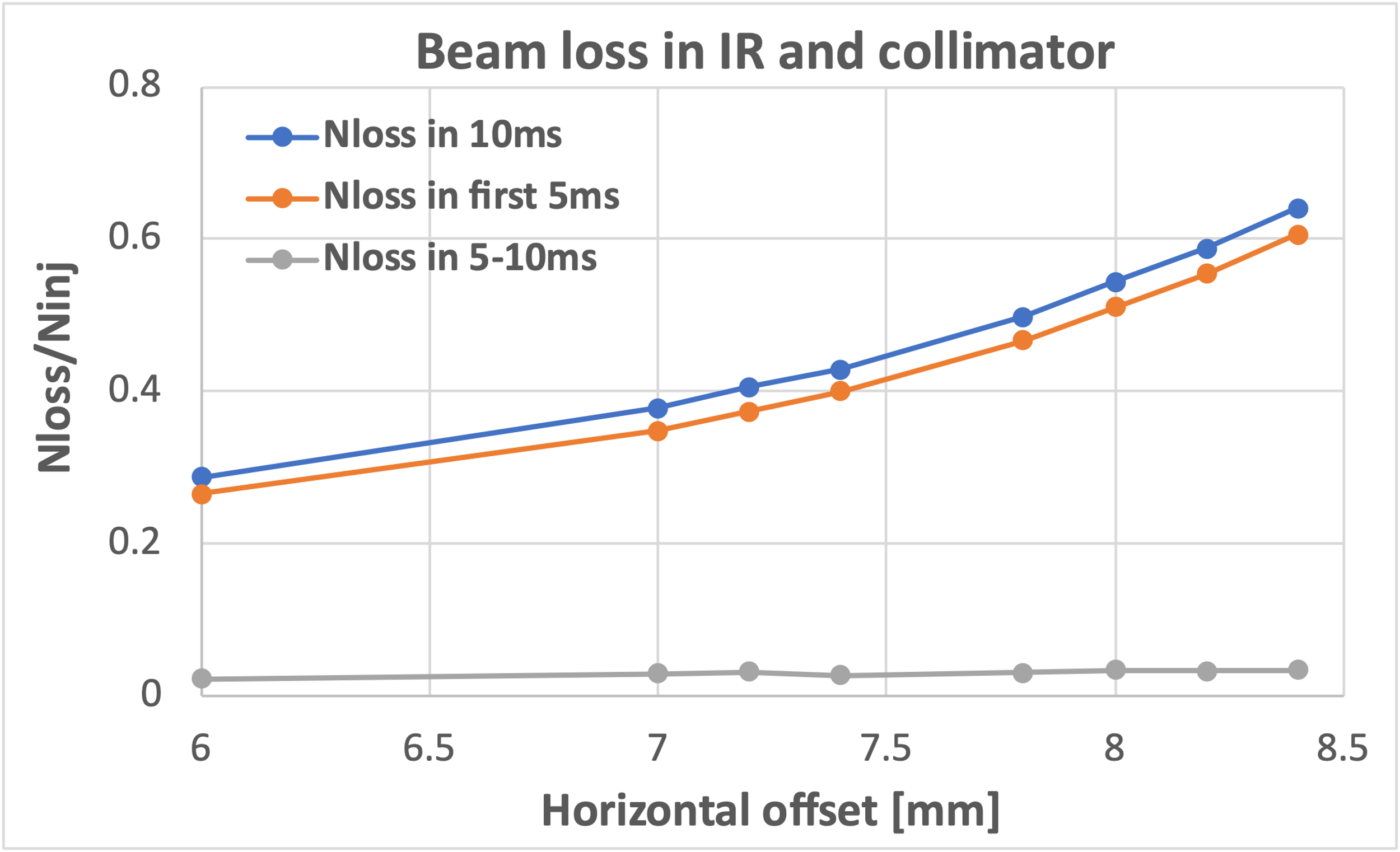 7
Finding2: Non-linearity in HER lattice affect both efficiency and background
-> Beam-beam effect; cancel coil error; crab waist collision
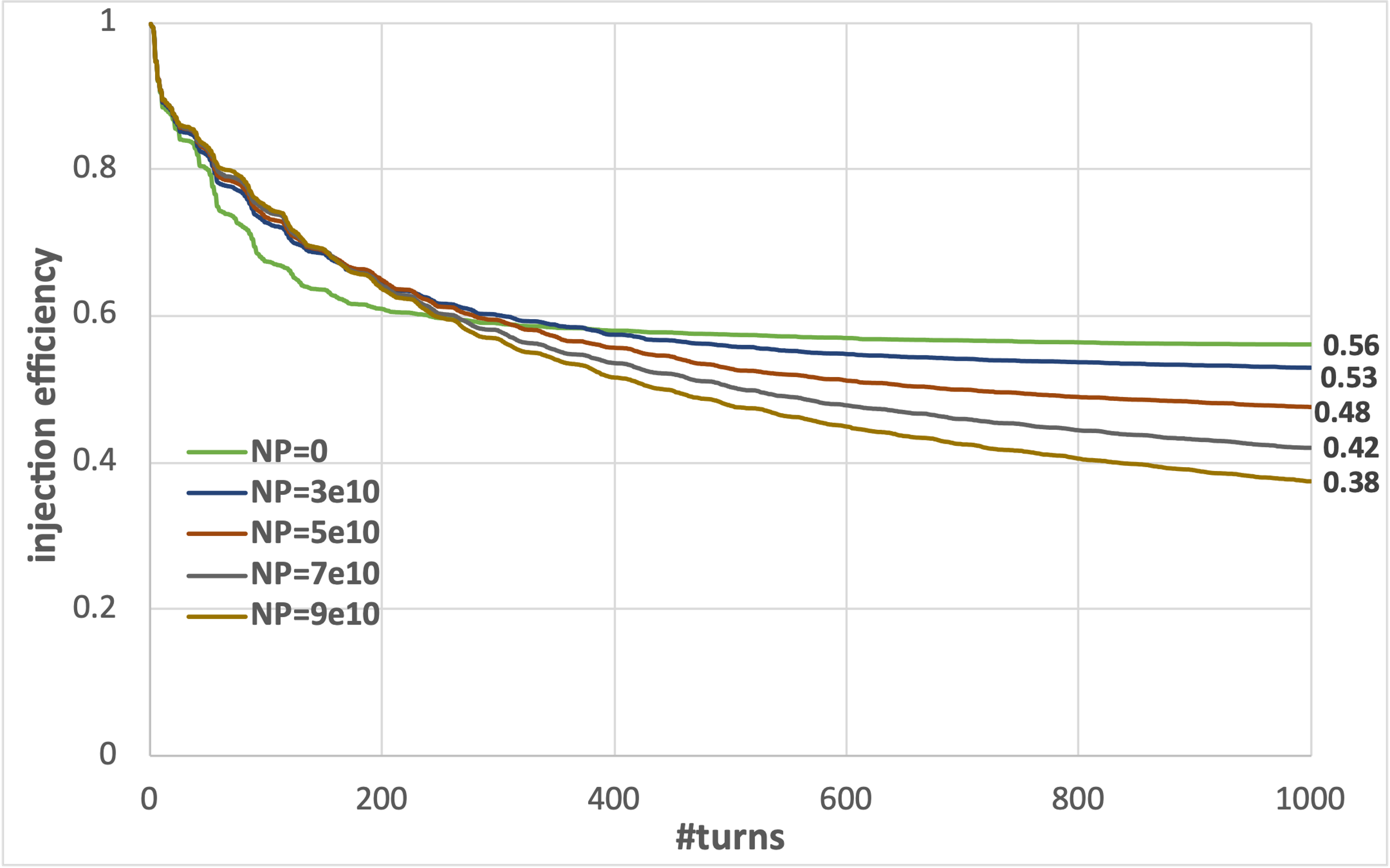 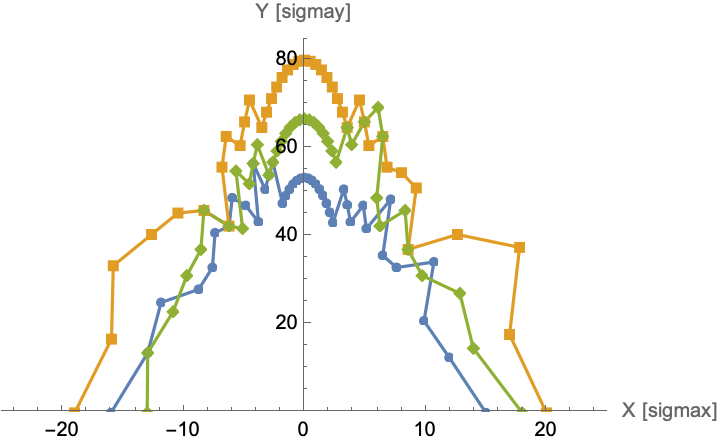 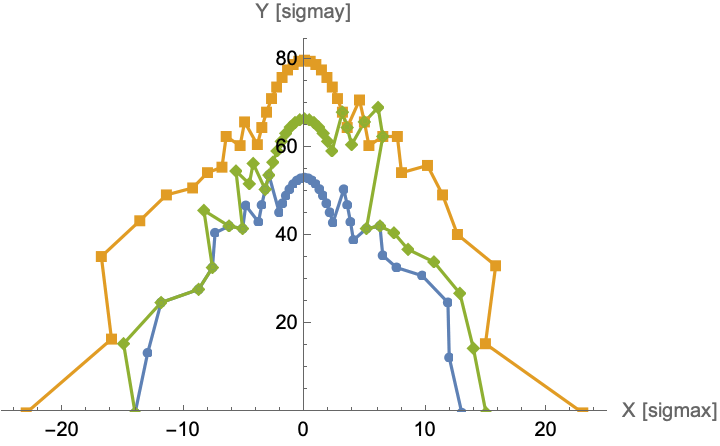 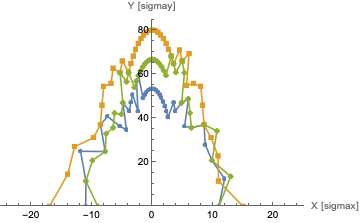 Beam-beam interaction can reduce the beam loss rate in the first 100 turns but increase the loss rate after 100 turns.
Strengthening the beam-beam interaction decreases DA, lowers injection efficiency, and increases injection background-related beam loss.
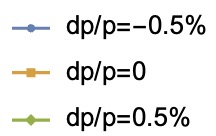 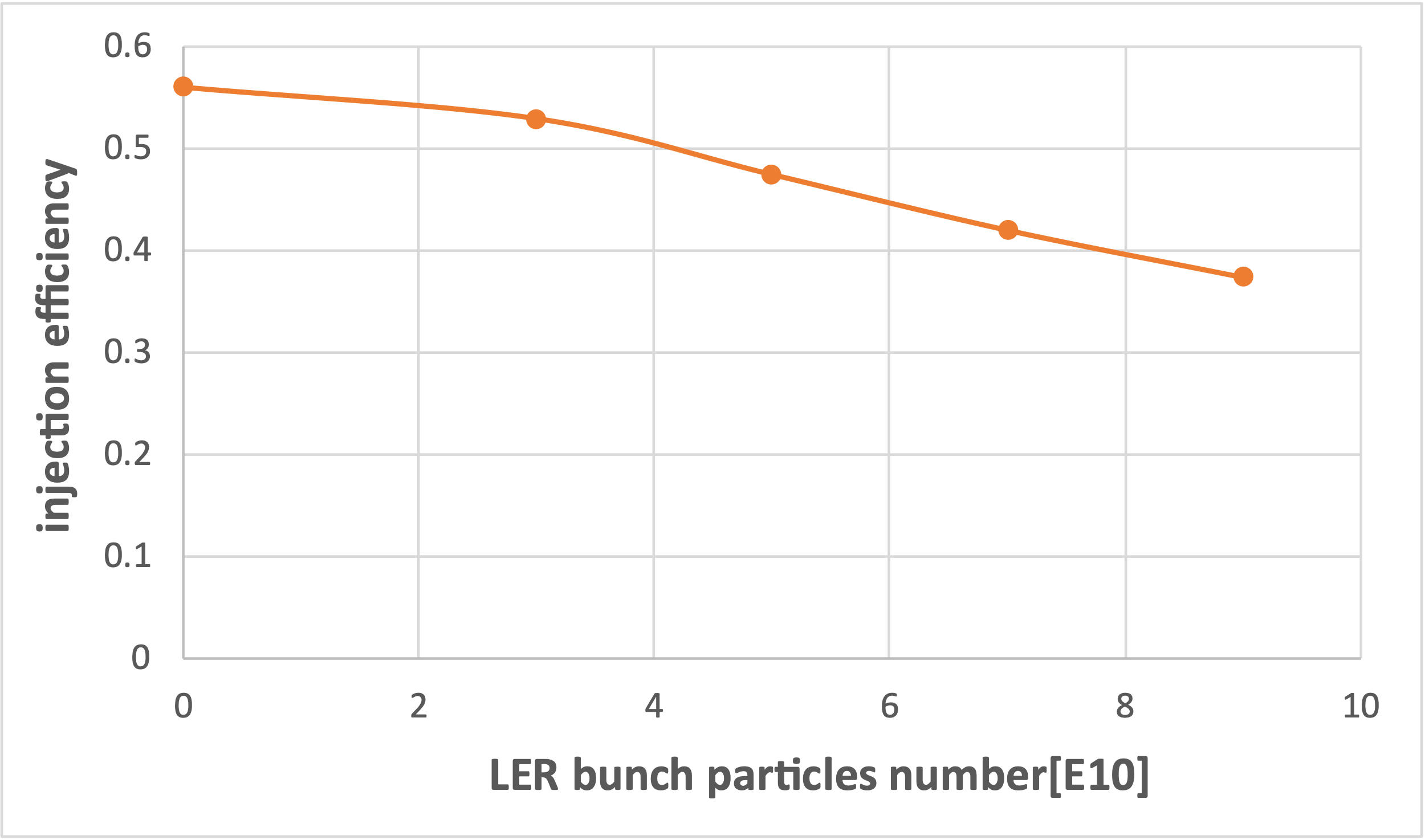 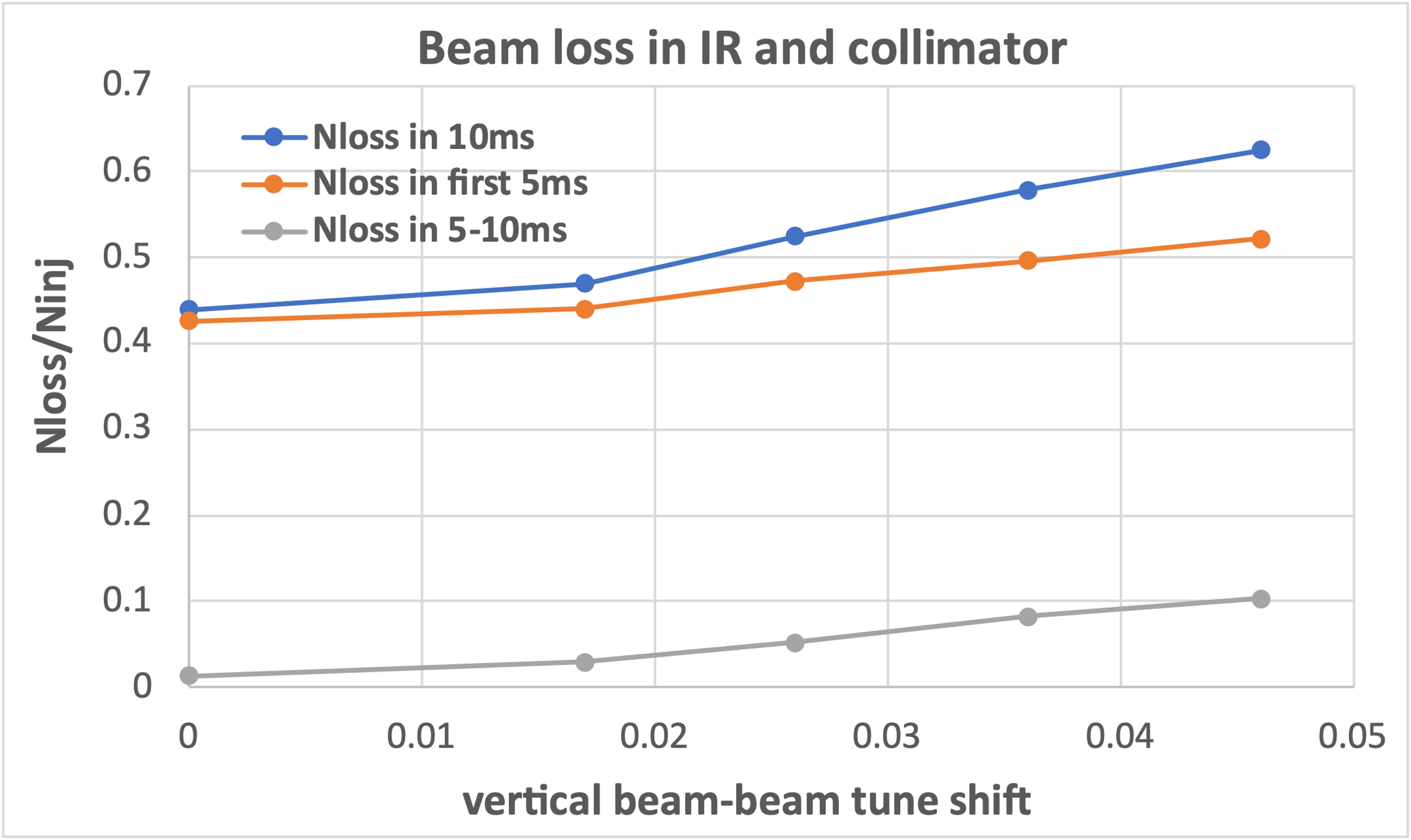 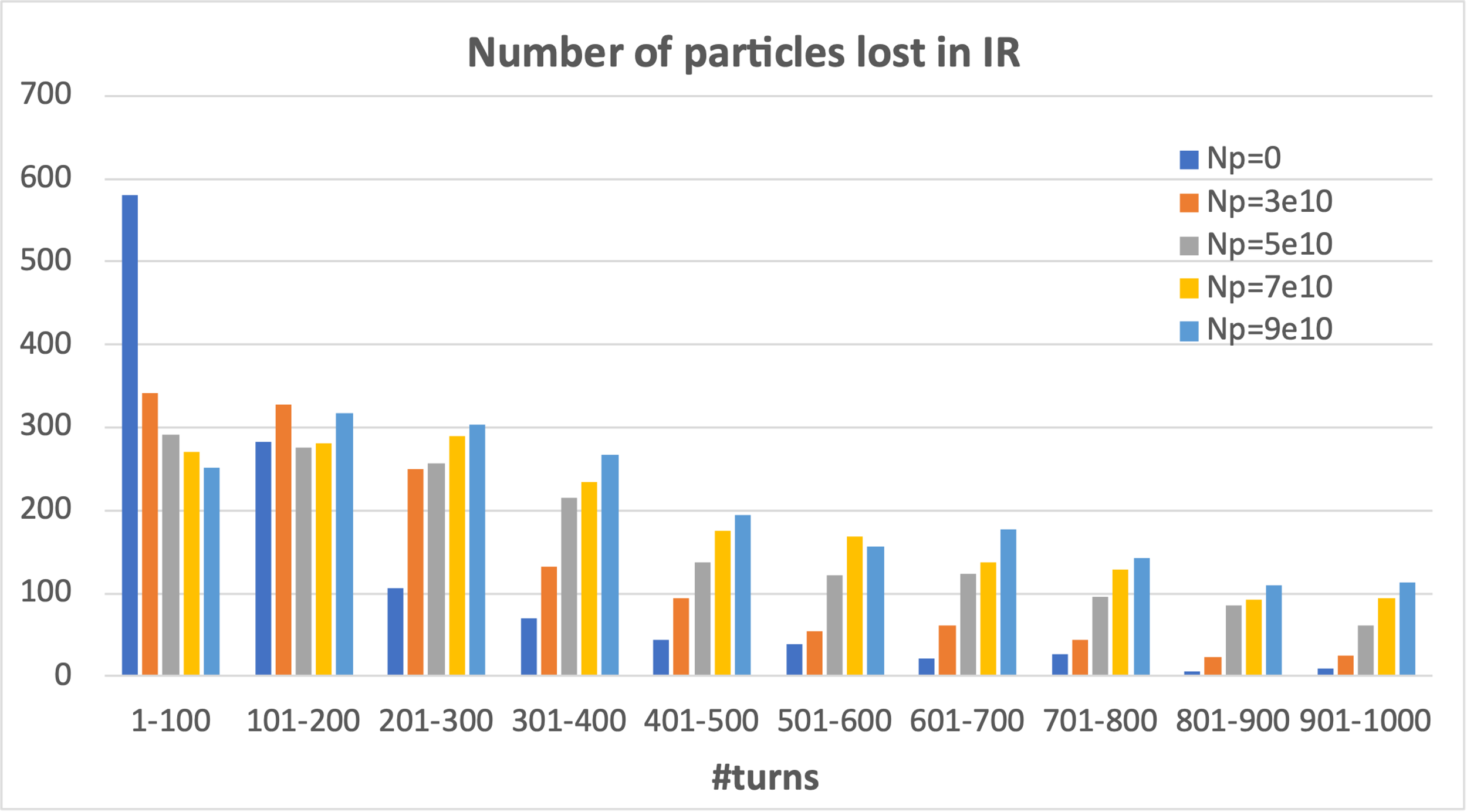 8
Finding3: IR Beam loss can be suppressed by minor collimator aperture adjustment
Current collimator settings are effective in protecting the IR region, but IR losses remain.
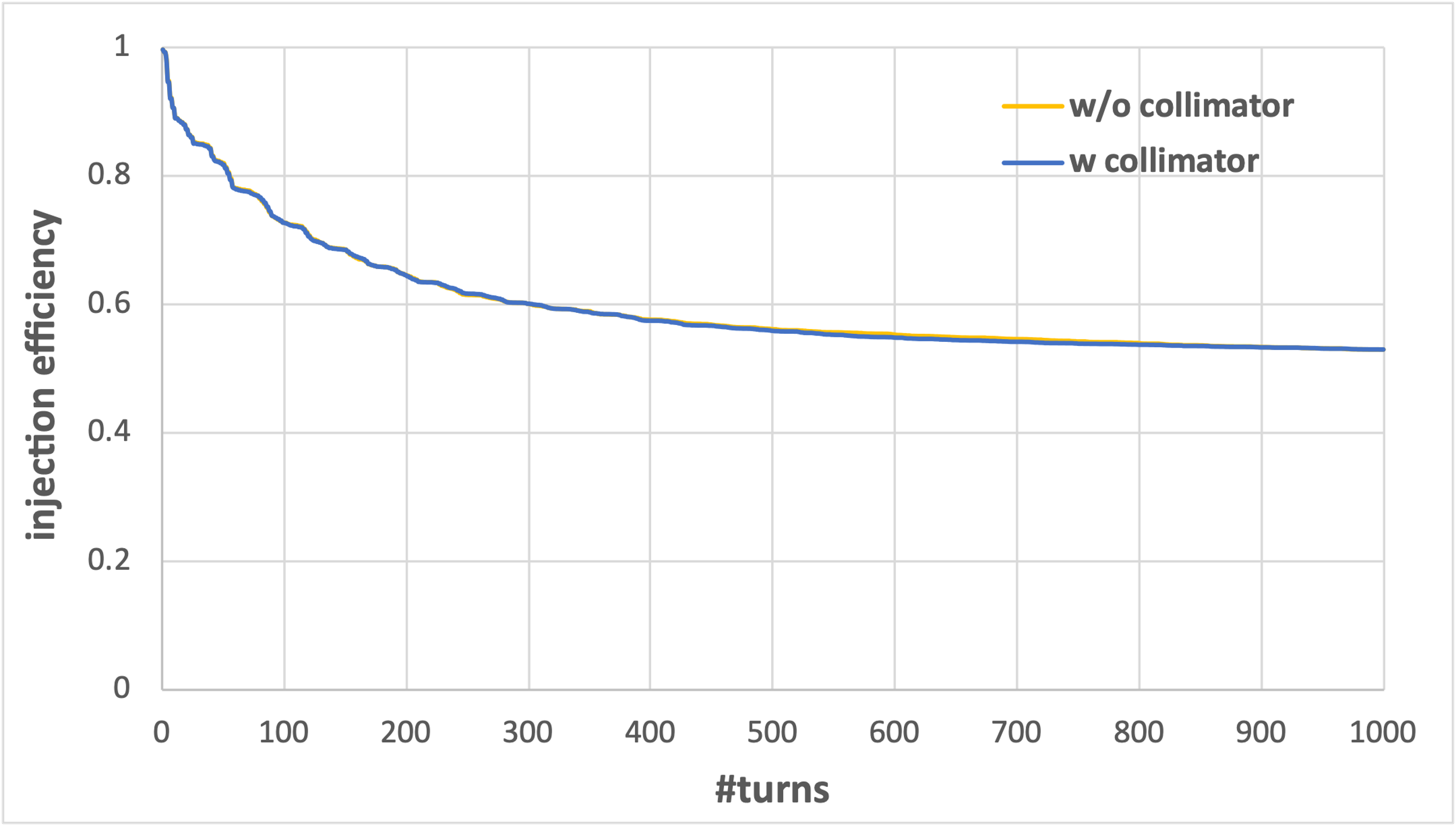 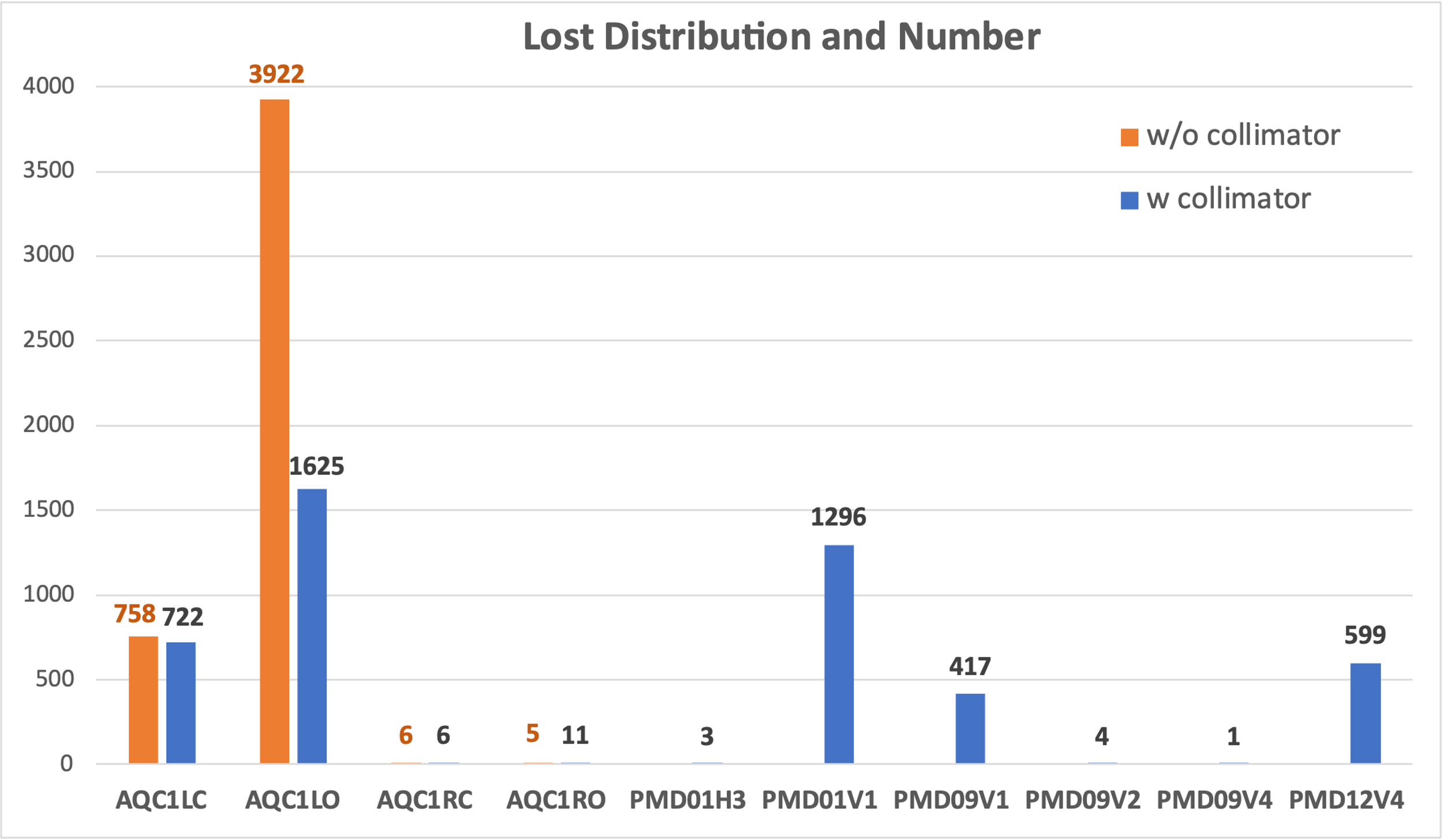 D01V1 plays a major role in this suppression 
      -relative aperture to the injection beam size of D01V1 is almost the same as that of the IR beam pipe
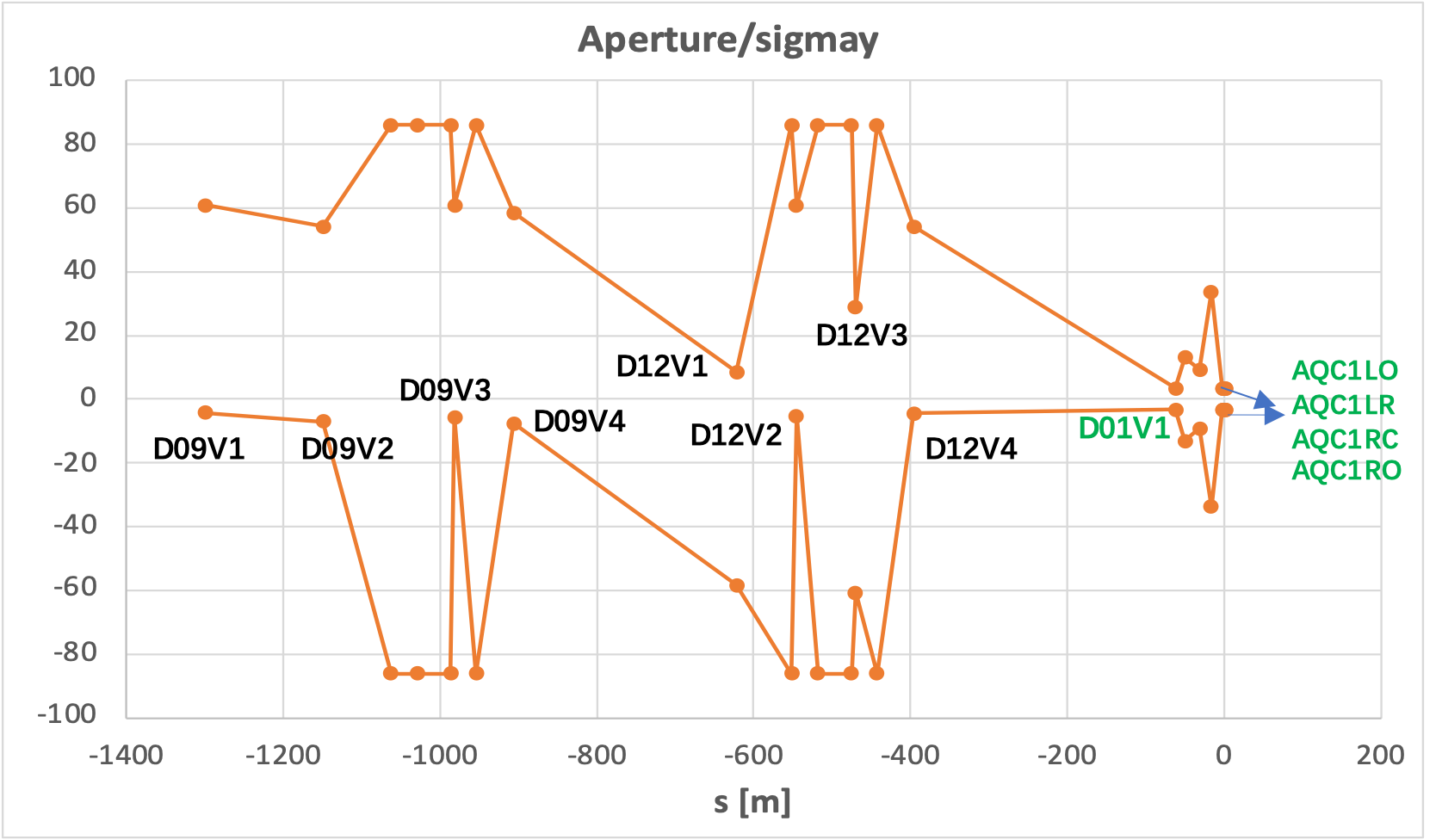 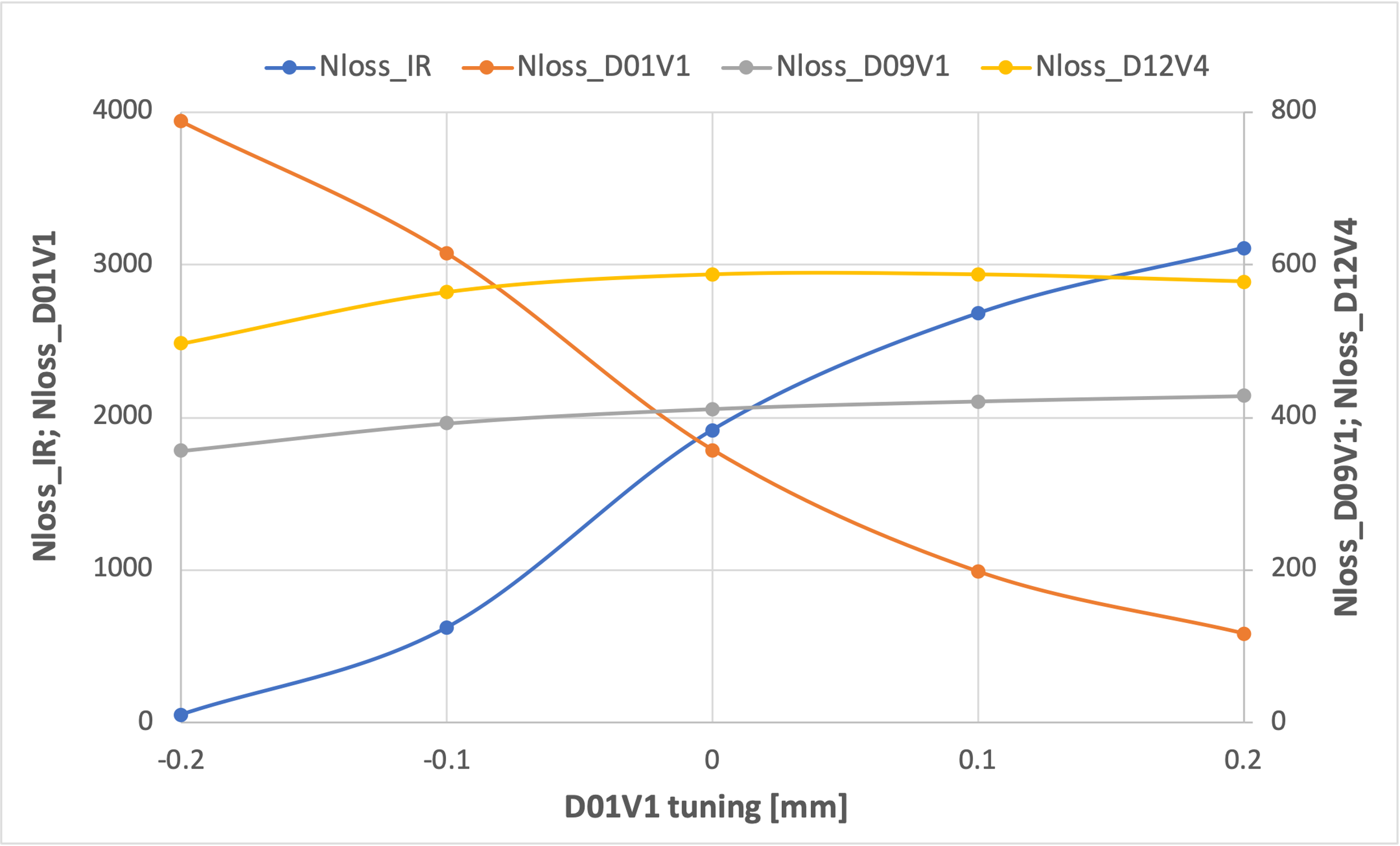 9
Main findings from HER simulation
A detailed simulation of injected beam losses and related backgrounds was developed 
Ø Injection errors mainly affect injection efficiency
-> injection offset; injection angle; injected emittance; injection phase; x-y coupling
Ø Non-linear factors affect both injection efficiency and background
-> Beam-beam effect; cancel coil error; crab waist collision
Ø IR Beam loss can be suppressed by minor collimator aperture adjustment
-> D01V1 plays a major role
p validation experiments were conducted based on the main findings from simulations
-> Injection tolerance measurement ( with N. Iida, Y. Ohnishi)
-> Beam-beam study related to injection BG (with Y. Funakoshi, H. Kaji, T. Koga, U. Bela)
-> Collimator study related to injection BG (with K. Uno, R. Ueki, H. Kaji, T. Koga, U. Bela)
Ø  The data show good qualitative agreement with the simulation results.
10
Injection tolerance measurement (2024-06-06)
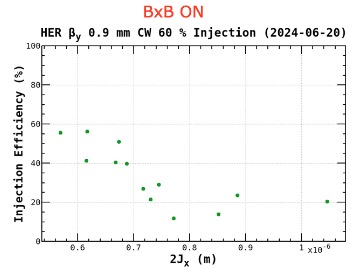 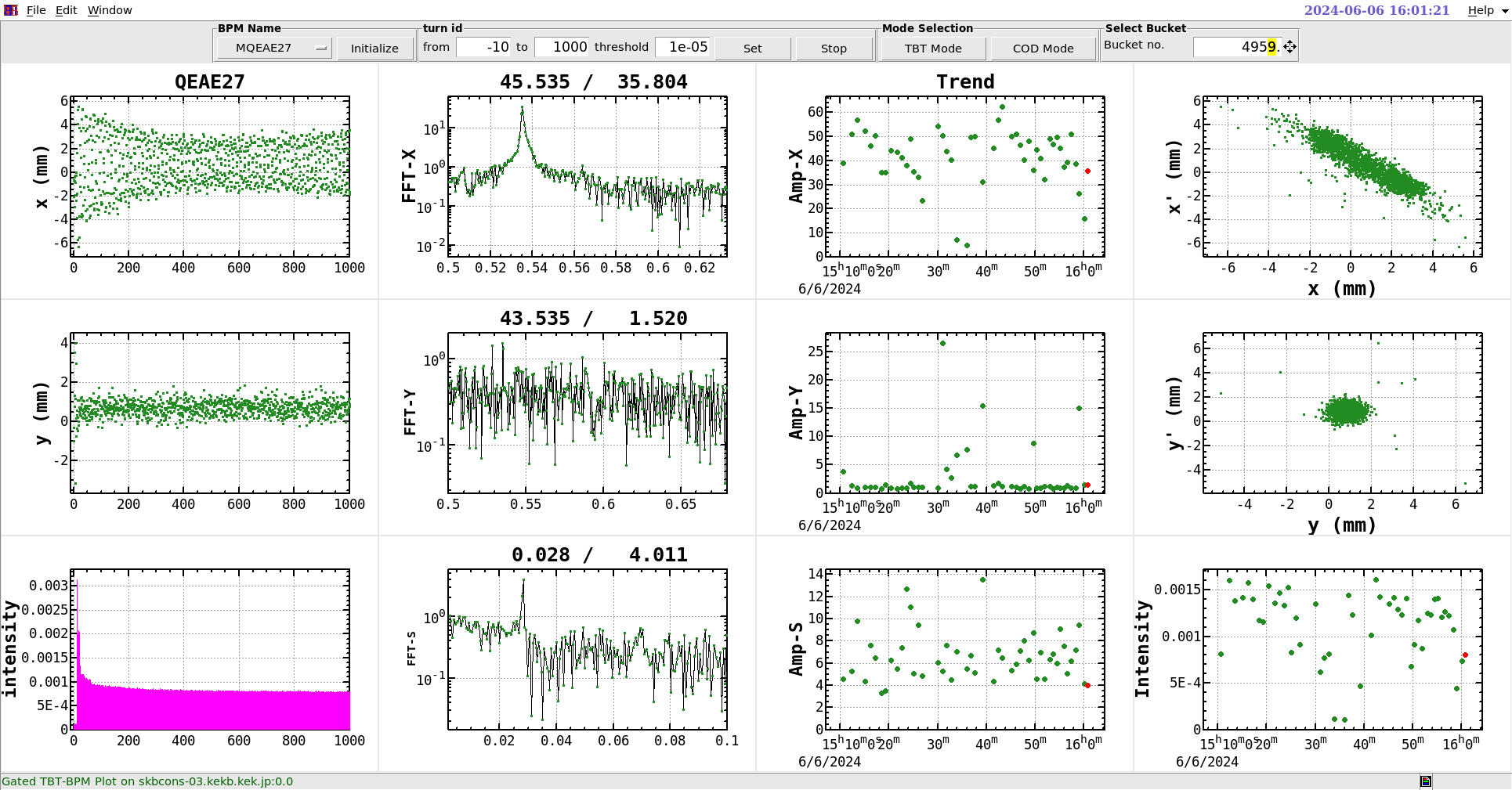 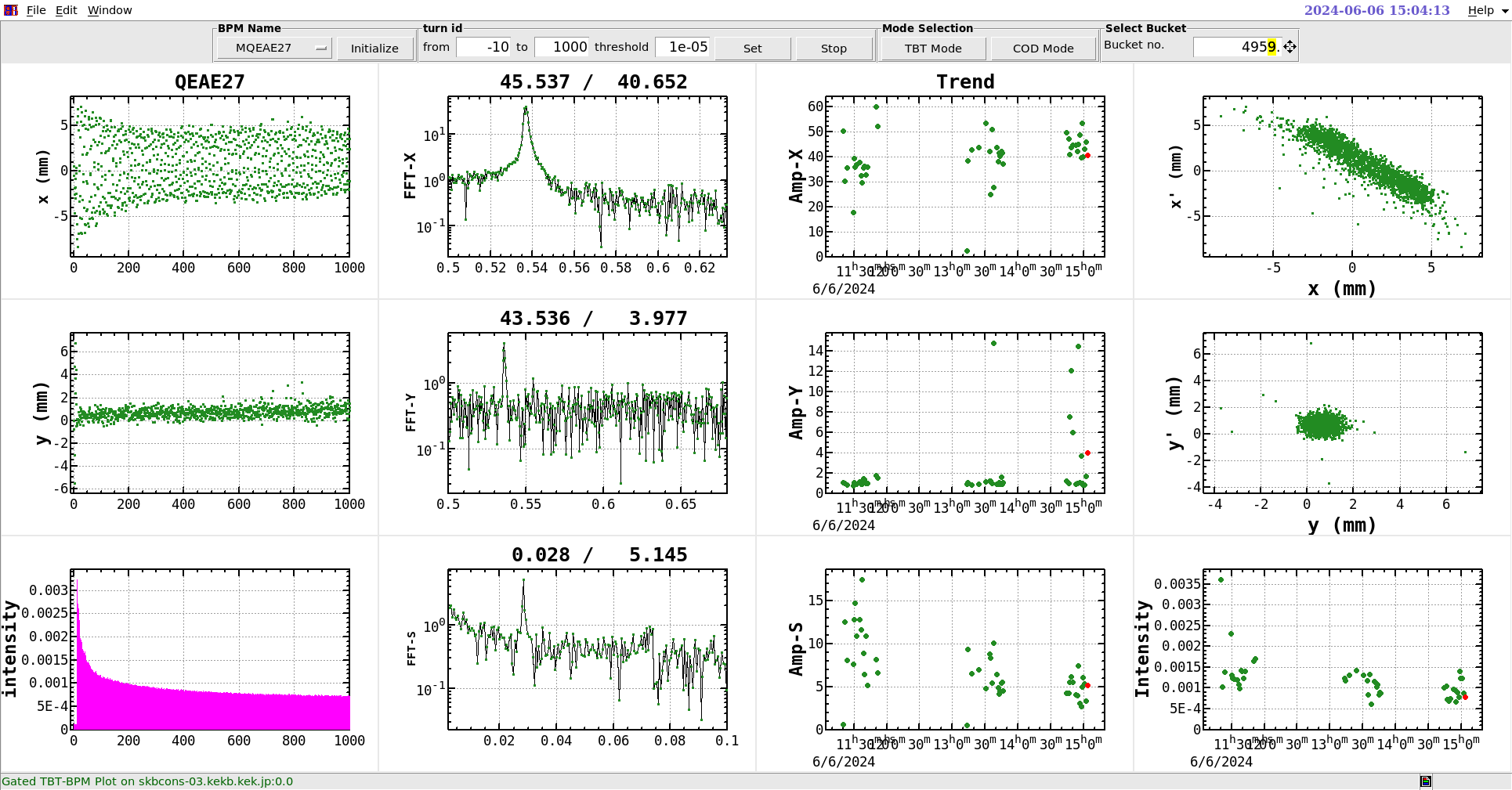 from Onishi-san
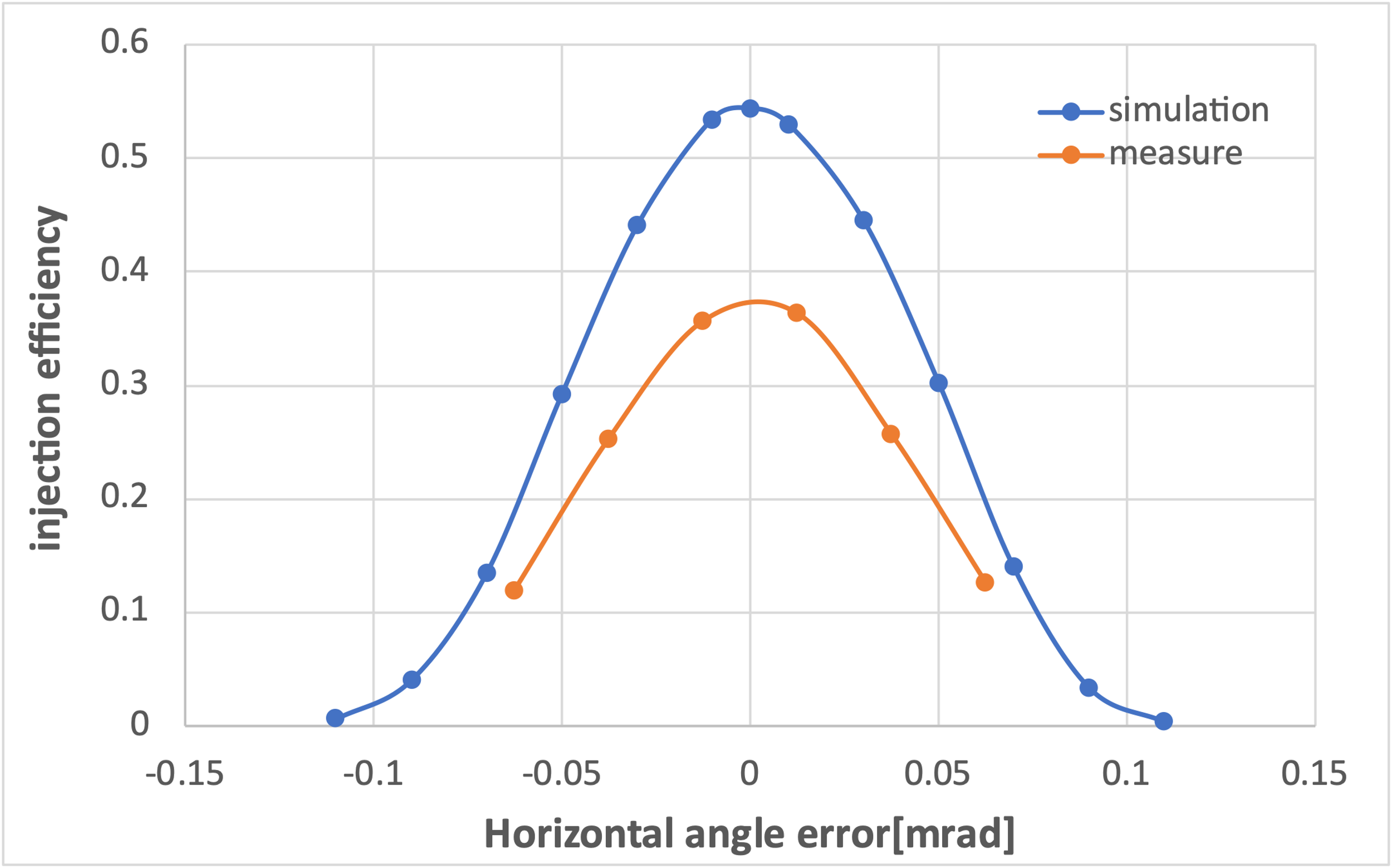 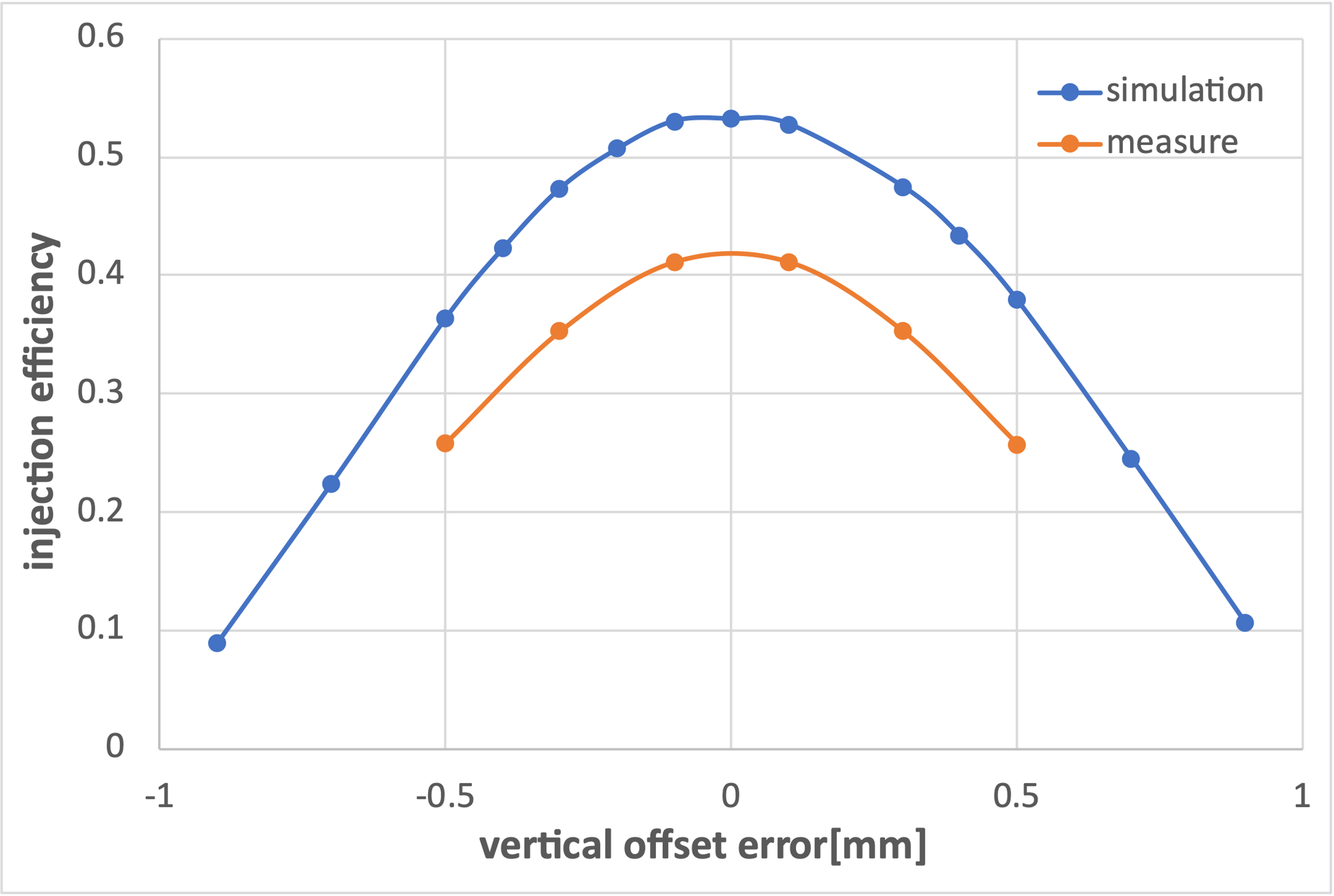 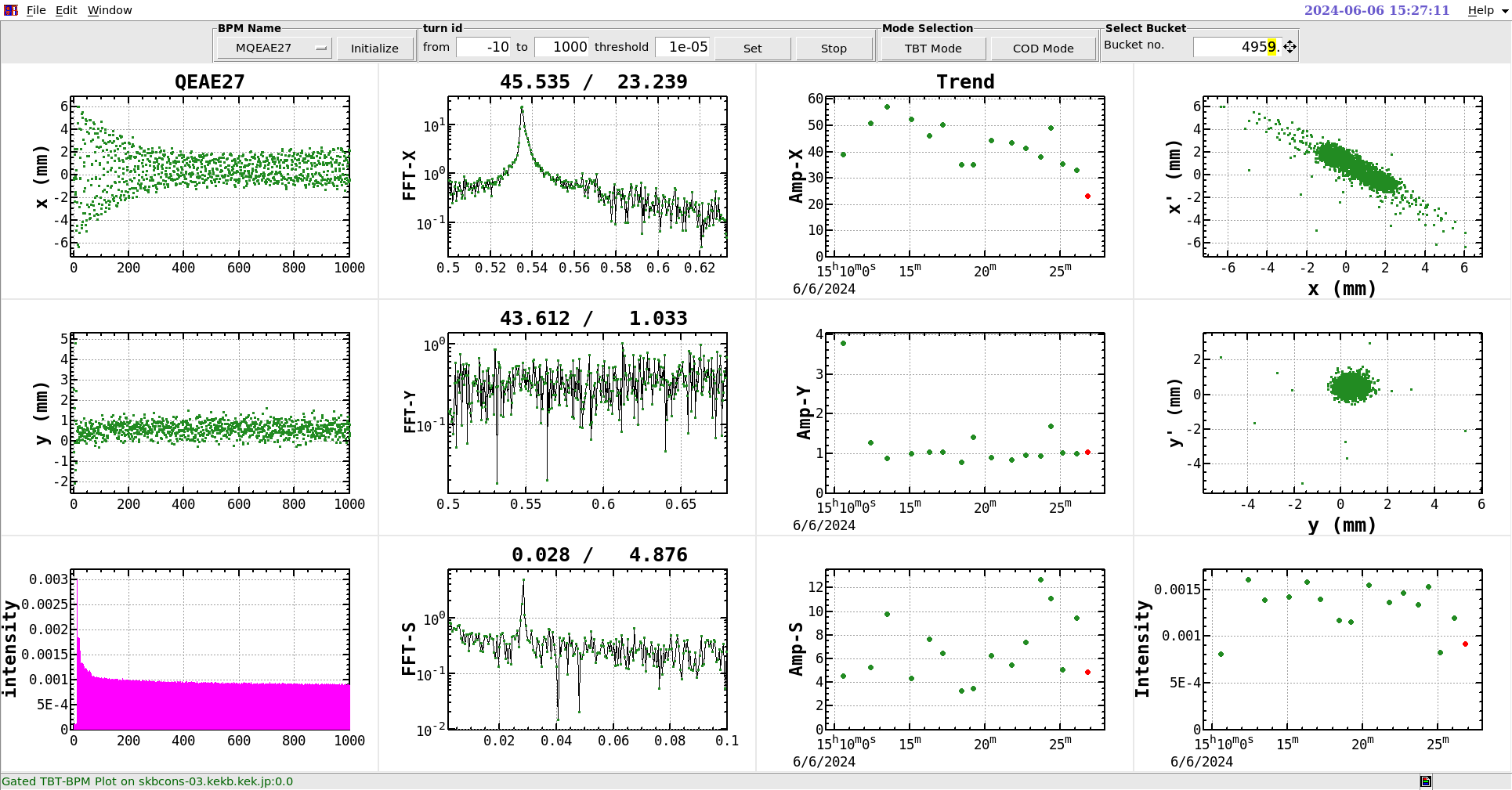 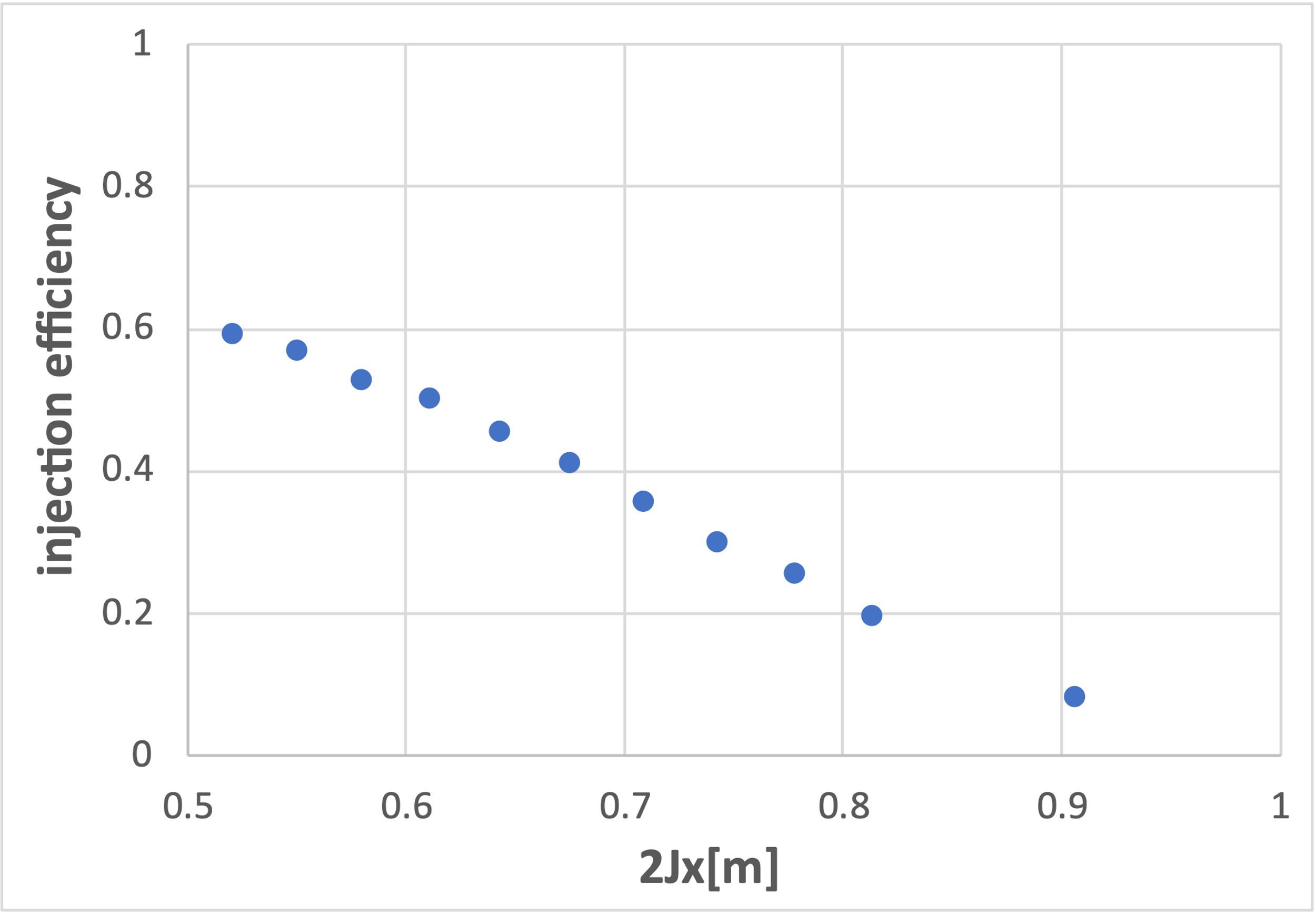 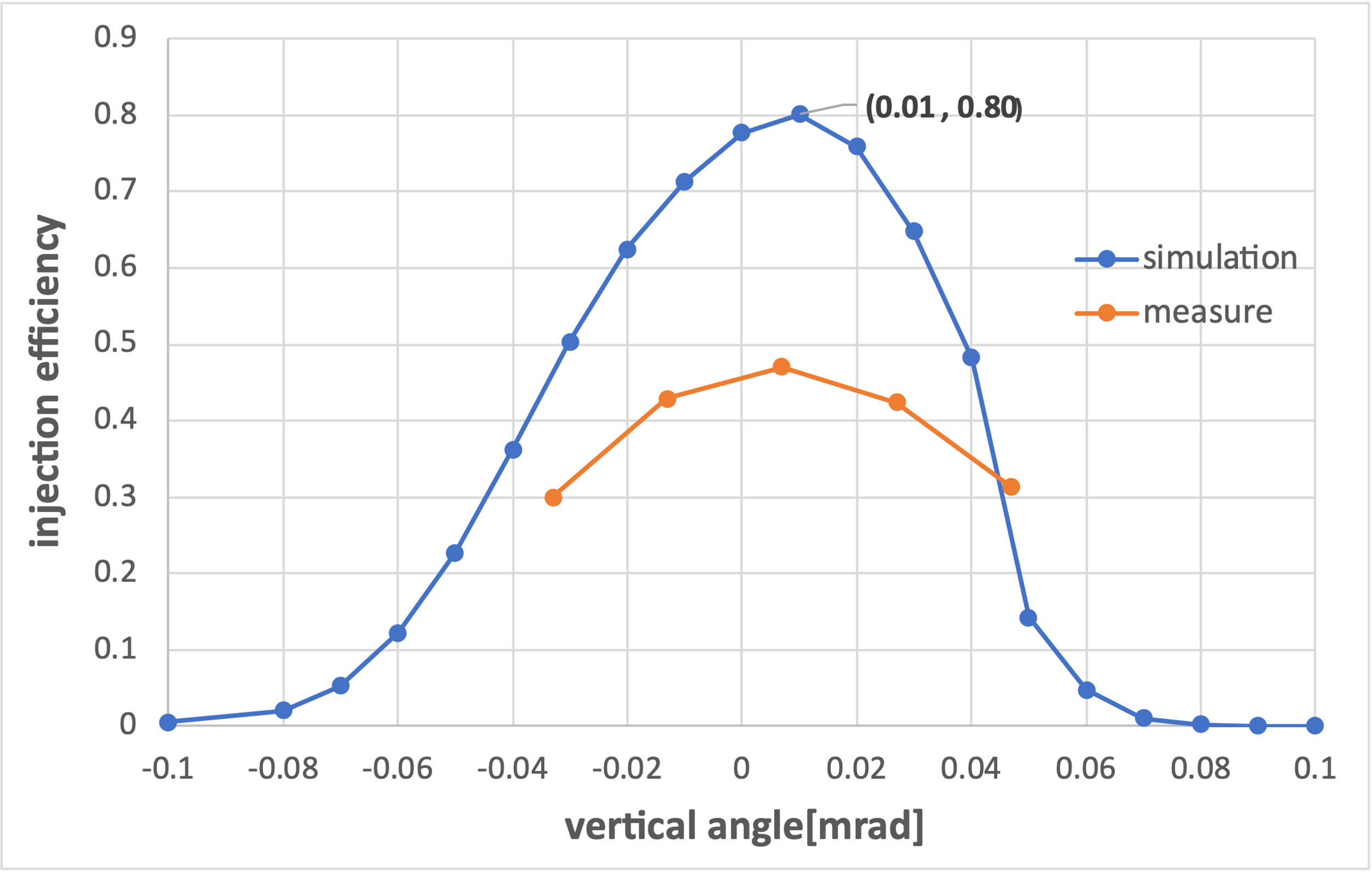 The trend of injection efficiency with respect to the variation in error is consistent, but the simulated values are higher than the measured values.
11
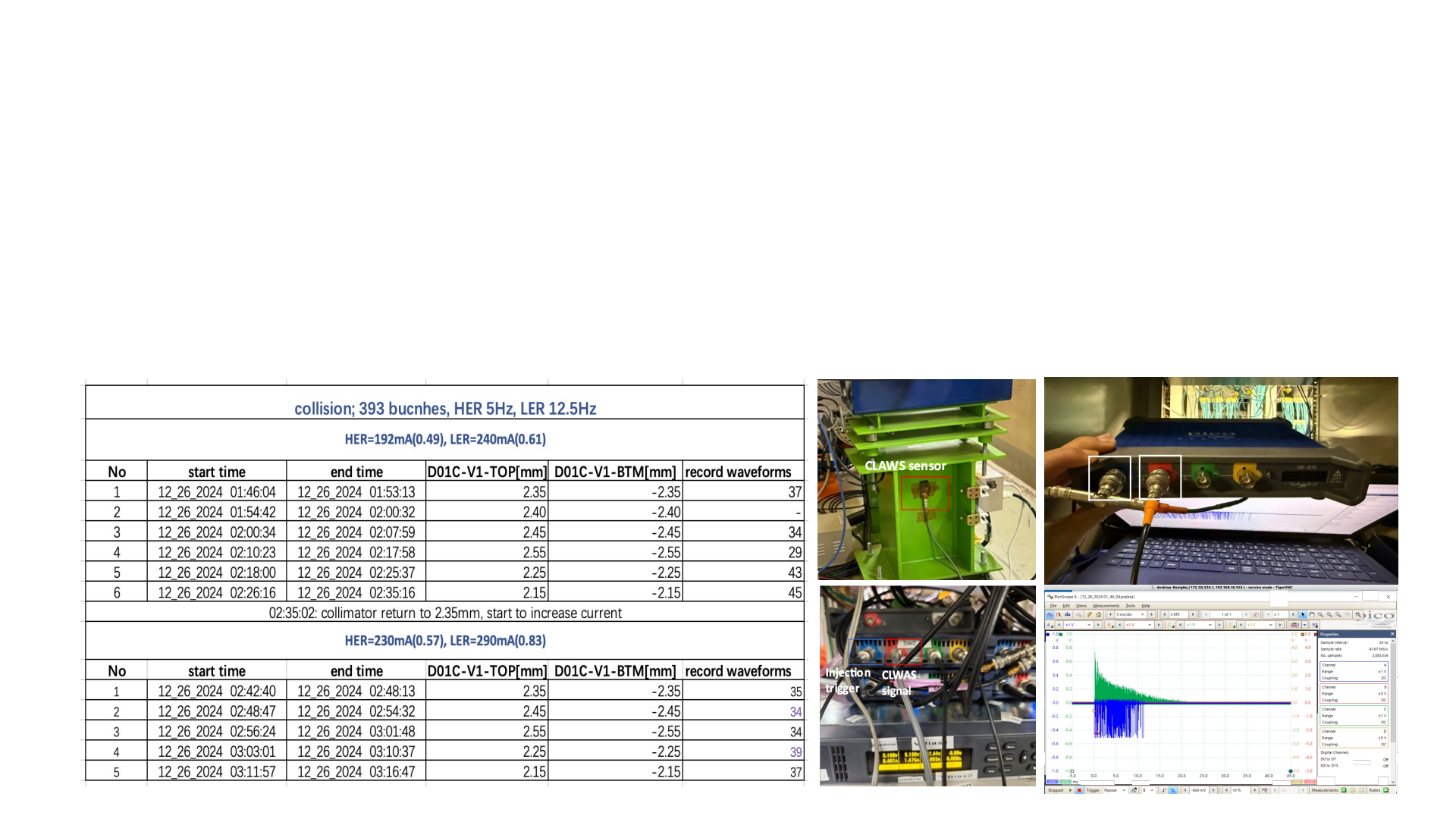 Collimator and beam-beam measurement (2024-12-26)
p Tuning the collimator D01V1 and recording the injection related beam loss and background
Take data with collimator D01V1 position: original, +-100um, +-200um under two different beam current cases
-> LER:240mA, HER:192mA, 393 bunches (corresponds to 1.4A and 1.1A with 2346 bunches) ->current best operation so condition
-> LER:290mA, HER:230mA, 393 bunches (corresponds to 1.7A and 1.4A with 2346 bunches)-> a little future
p Data recording
-> injection efficiency -> TbT monitor
-> beam loss pattern -> CLAWS at D01V1; CsI scintillator + PMT& EMT at D09V3, D12V1
-> injection background duration -> ECLTRG
ECL trigger
signal
Injection
trigger
12
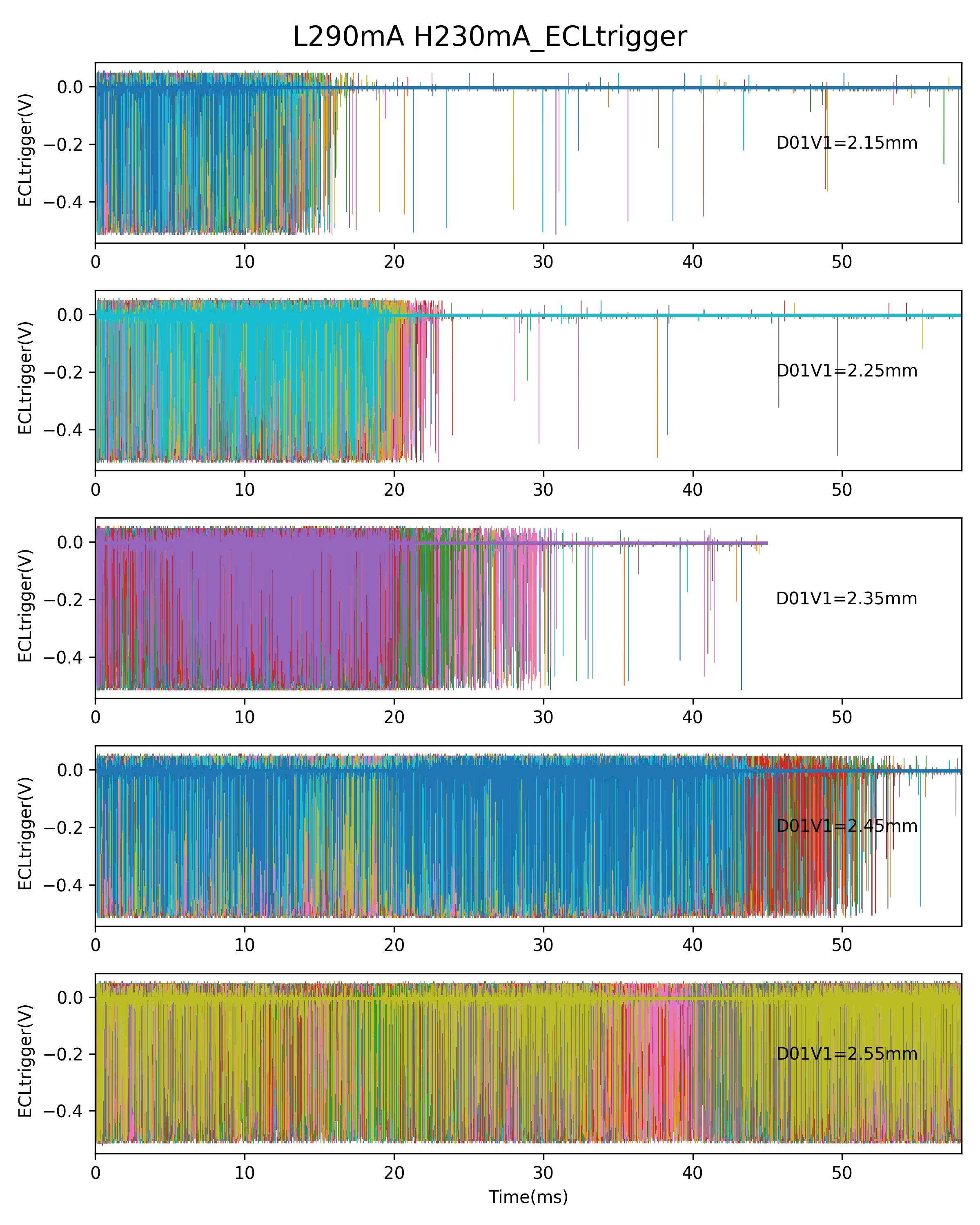 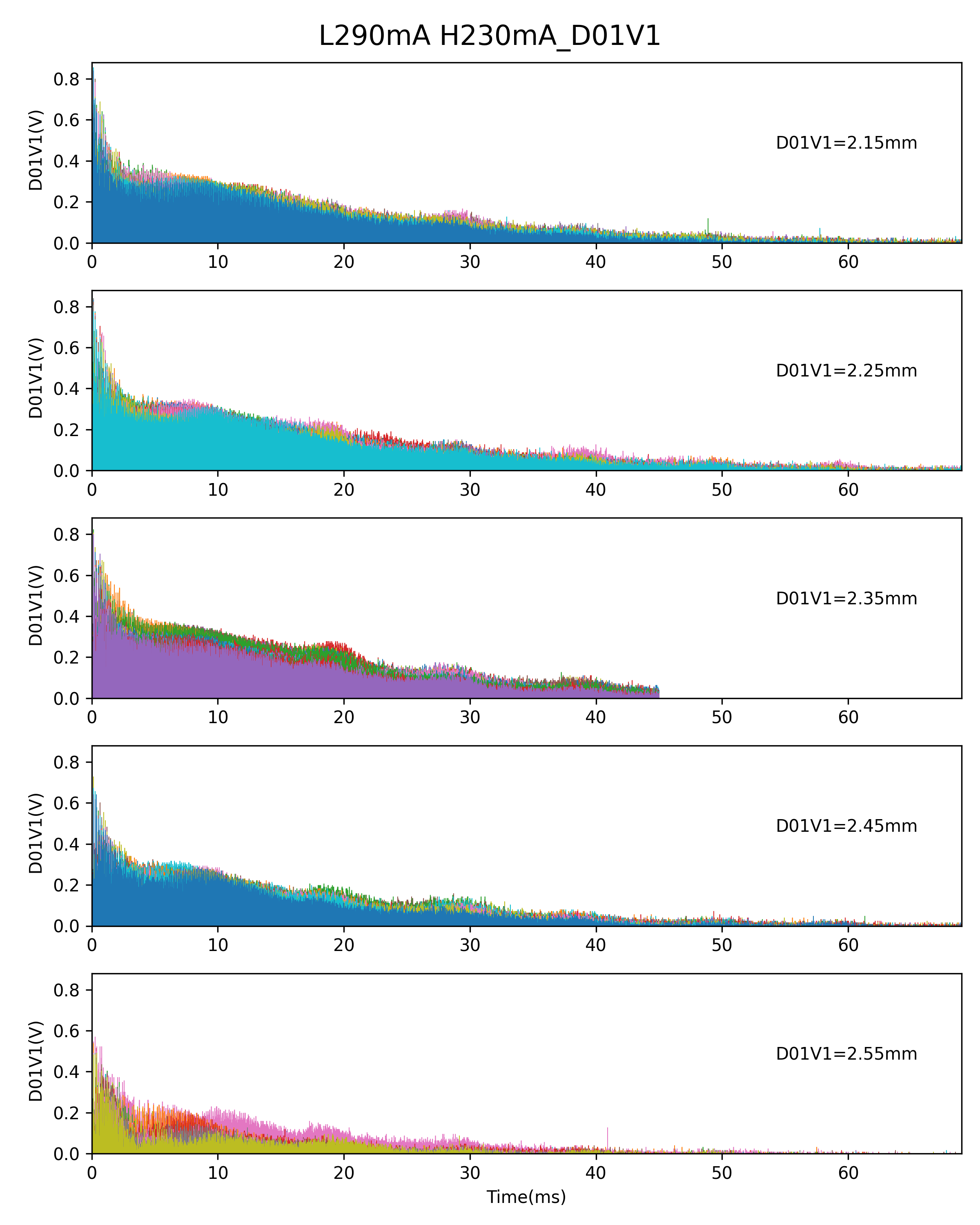 Preliminary analysis
    --The injection BG is very sensitive to collimator D01V1 aperture
( close 200um )
( close 100um )
Experiment setting
( open 100um )
( open 200um )
13
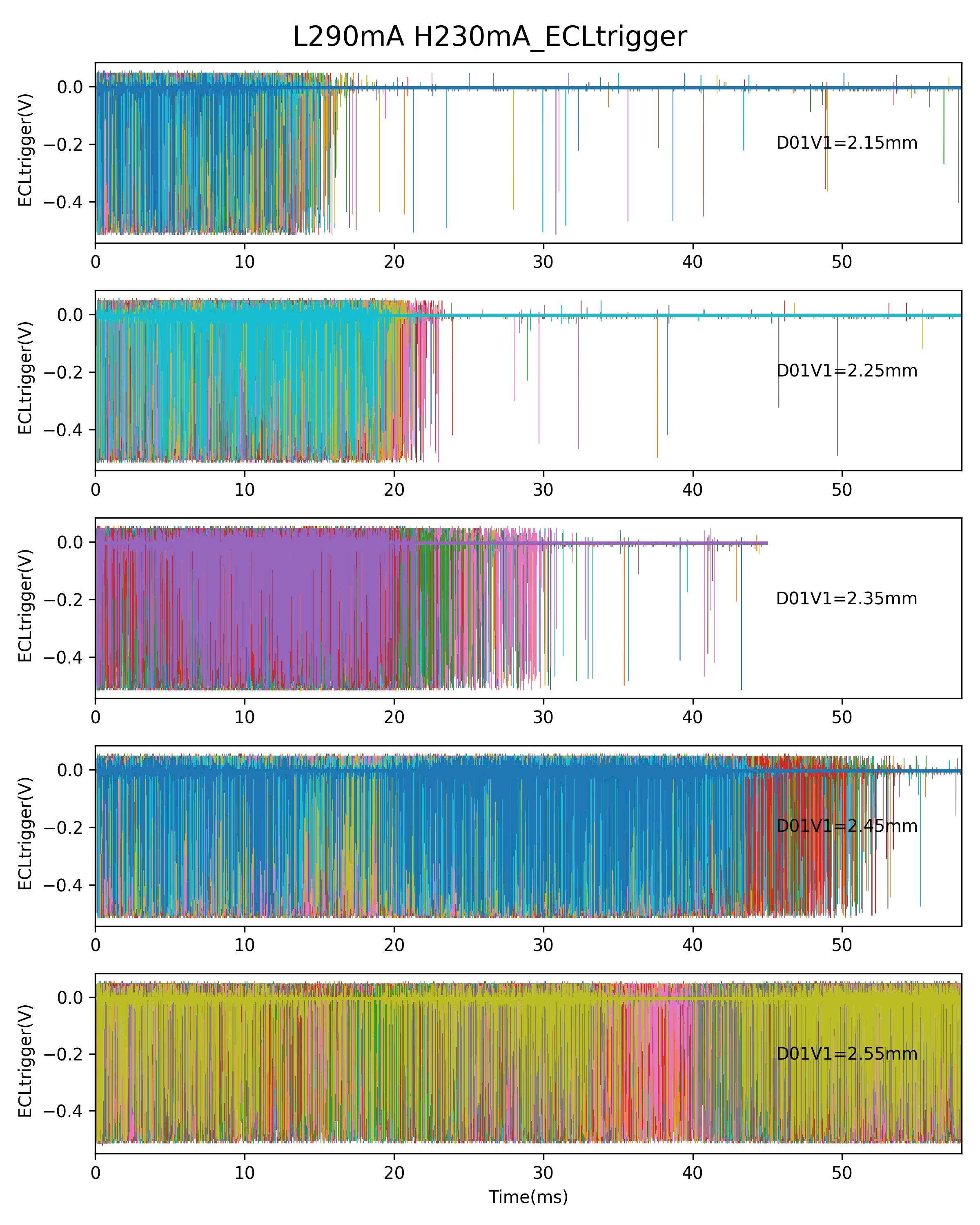 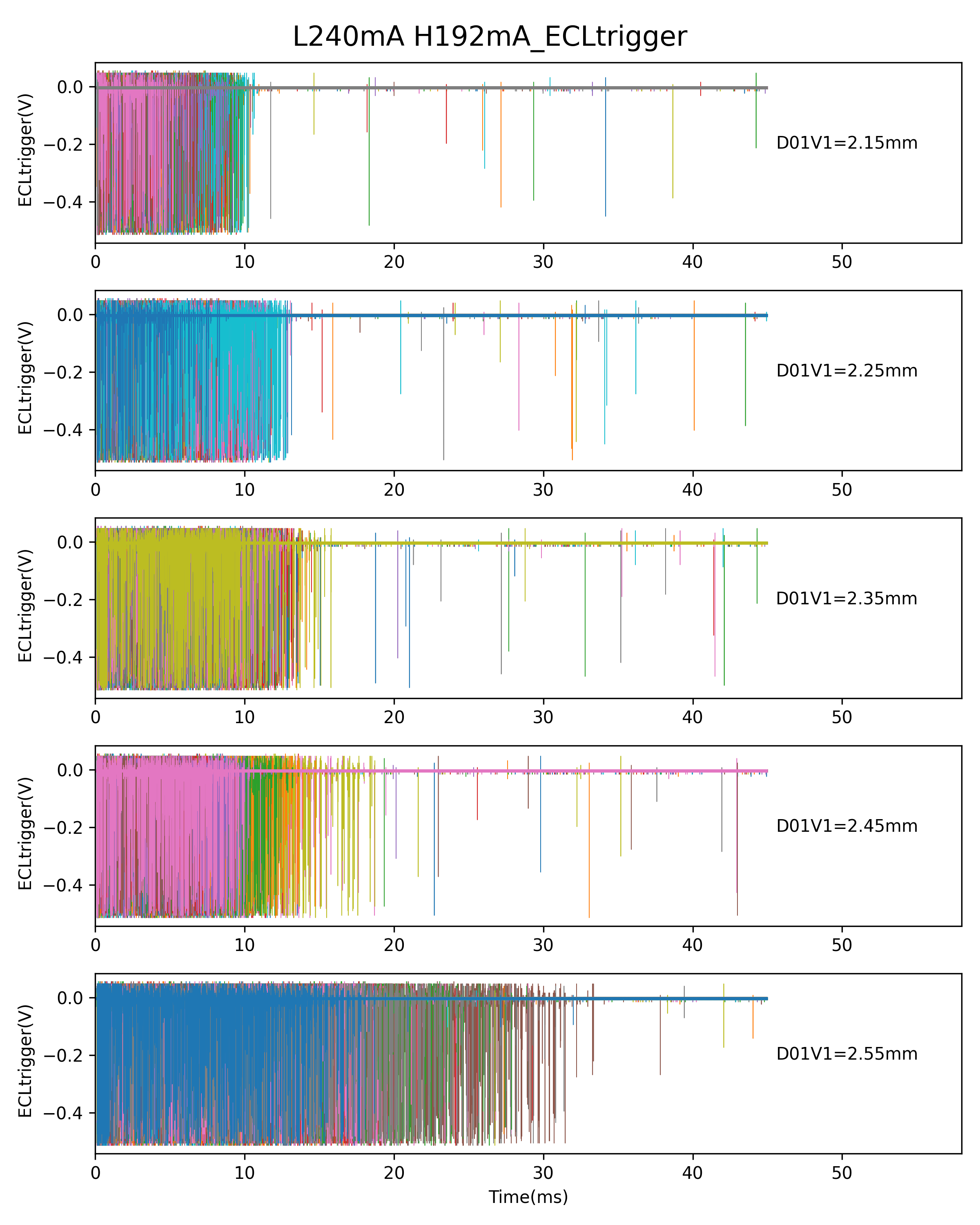 Preliminary analysis
    --The injection BG is very sensitive to bunch current(beam-beam strength)
14
( close 200um )
( close 100um )
Experiment setting
( open 100um )
( open 200um )
14
Detailed analysis
Integration of D01V1 signals after 5ms estimate beam loss on D01V1
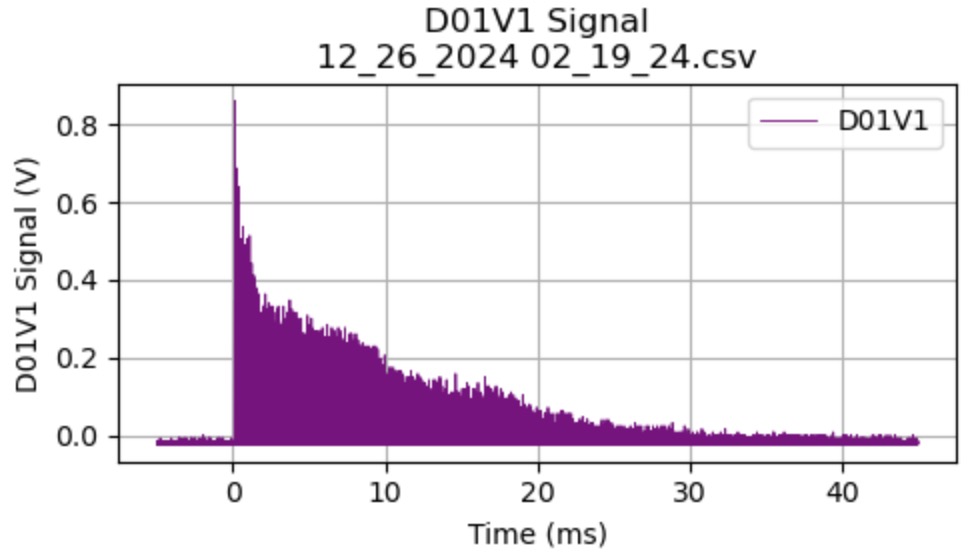 Pedestal is not fixed number
Pre-trigger recording
(noise, baseline, shift)
local pedestal correction
Calculate ECLTRG duration automatically estimate injection BG duration
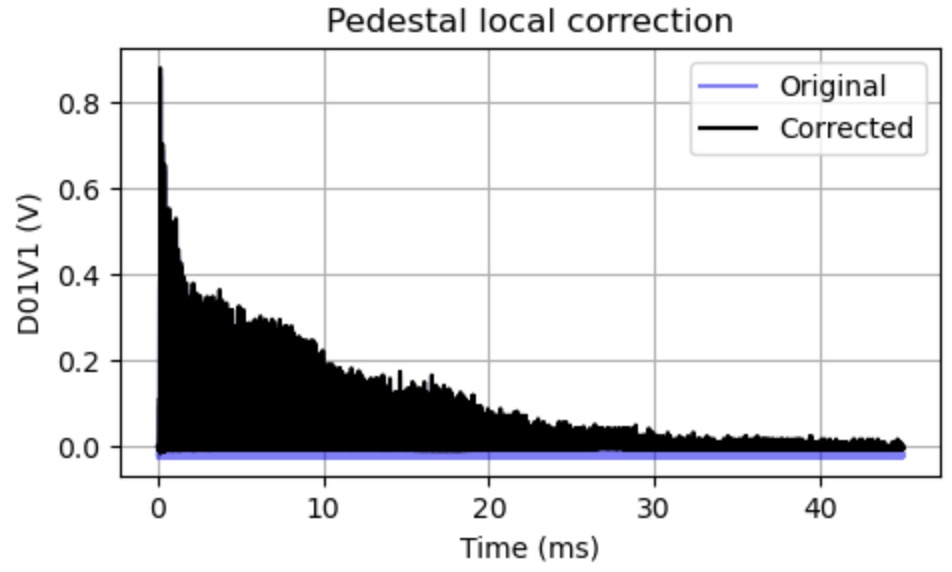 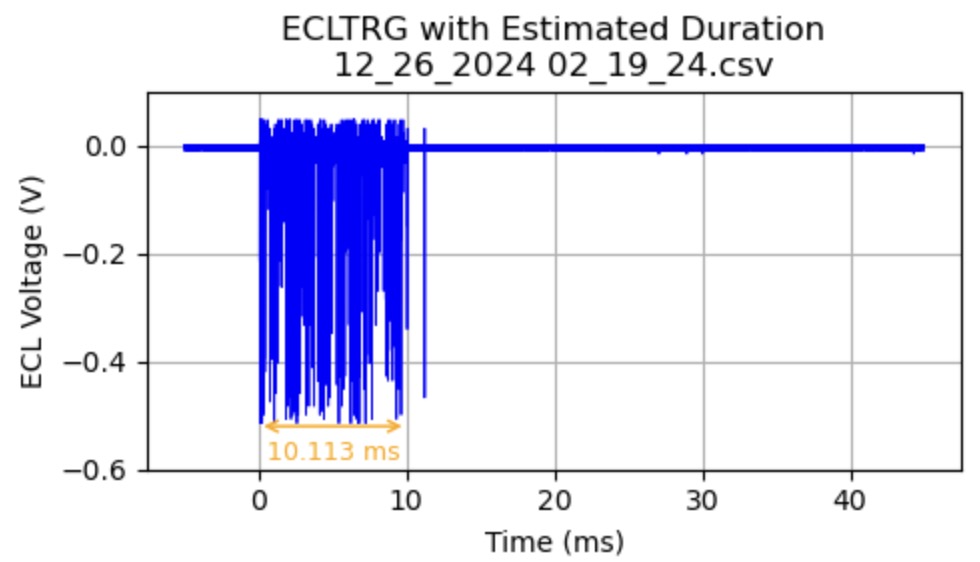 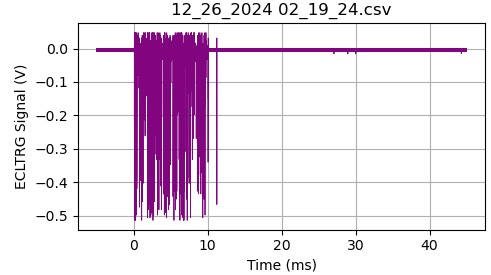 Integration=D01v1*sampling_interval
15
Injection fluctuation is observed in the measurement
Positive linear correlation between beam loss at D01V1 and ECLTRG duration (fixed D01V1 setting).
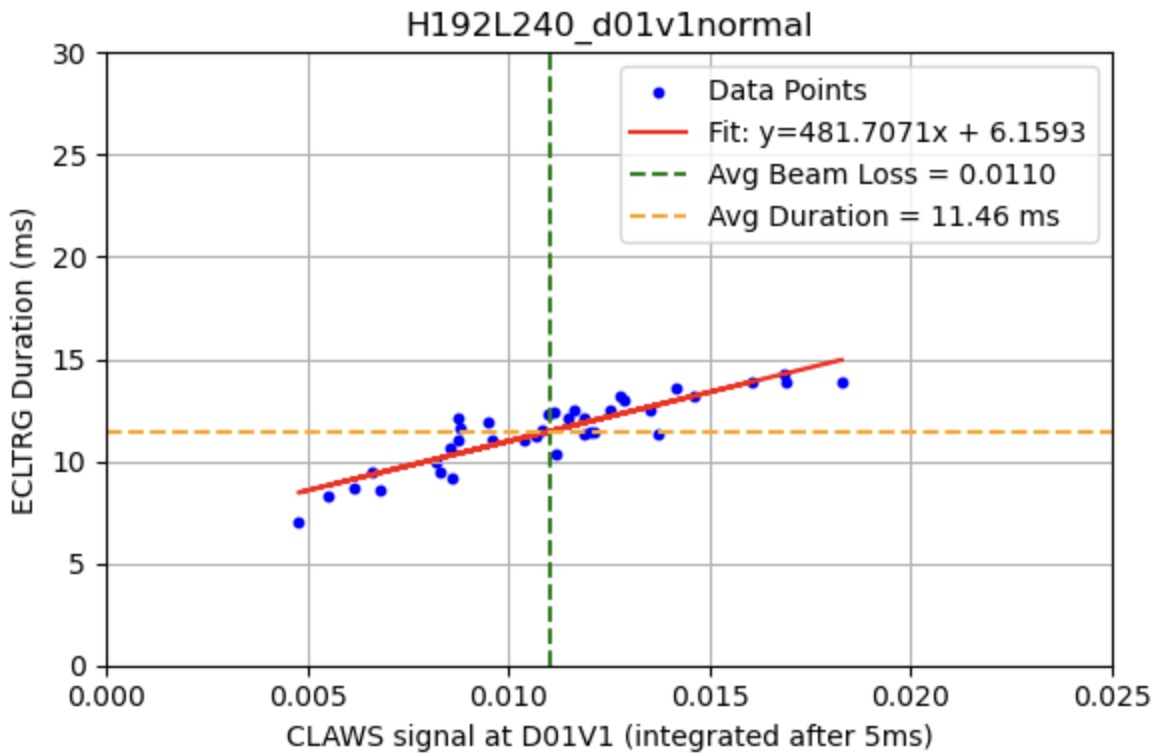 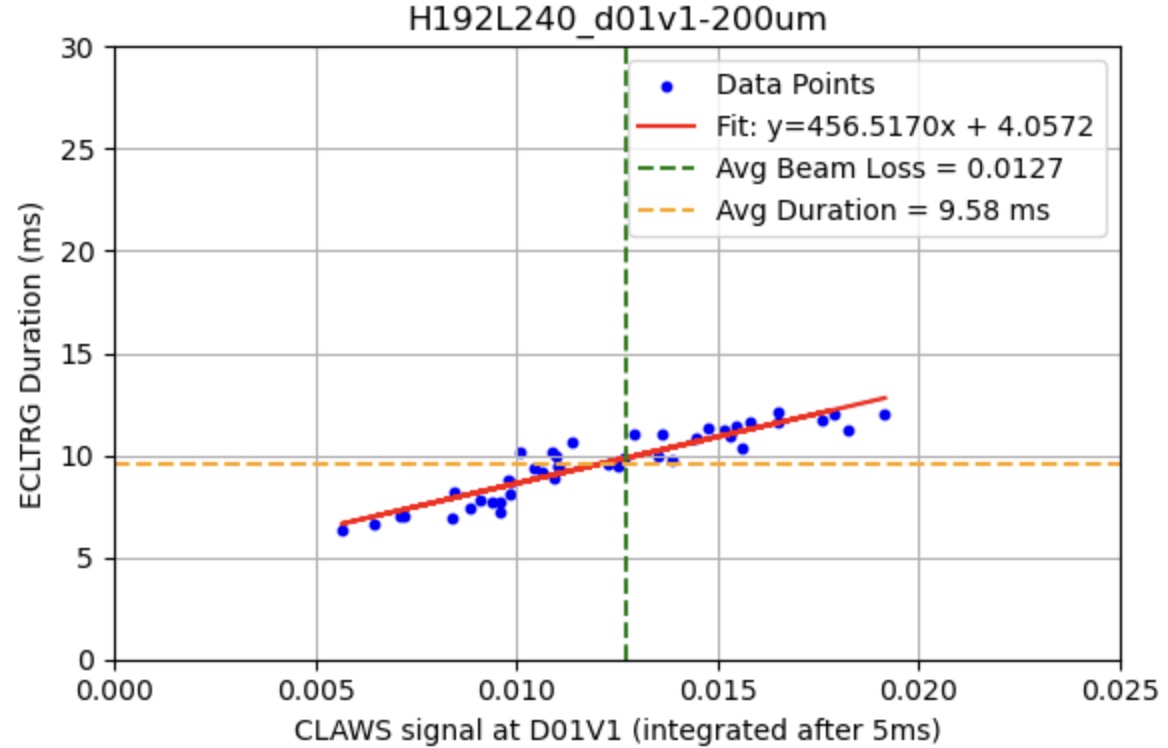 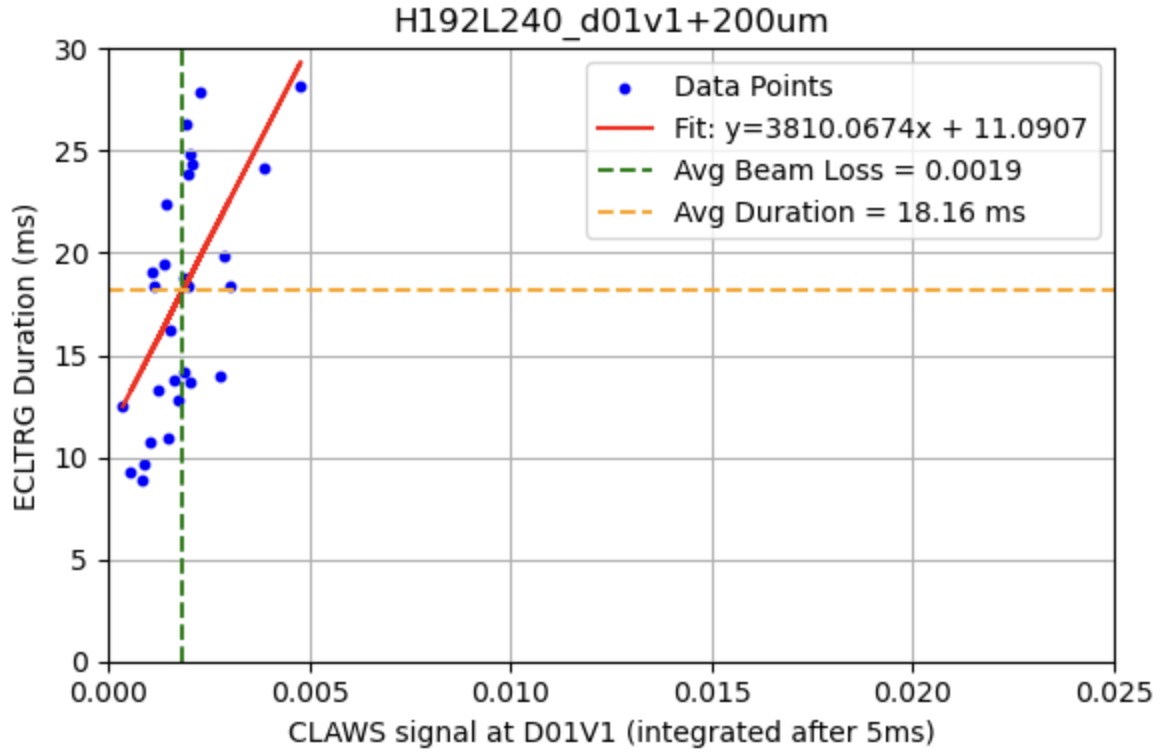 23.4ms
7.3ms
5.7ms
R² = 0.80
R² = 0.85
R² = 0.32
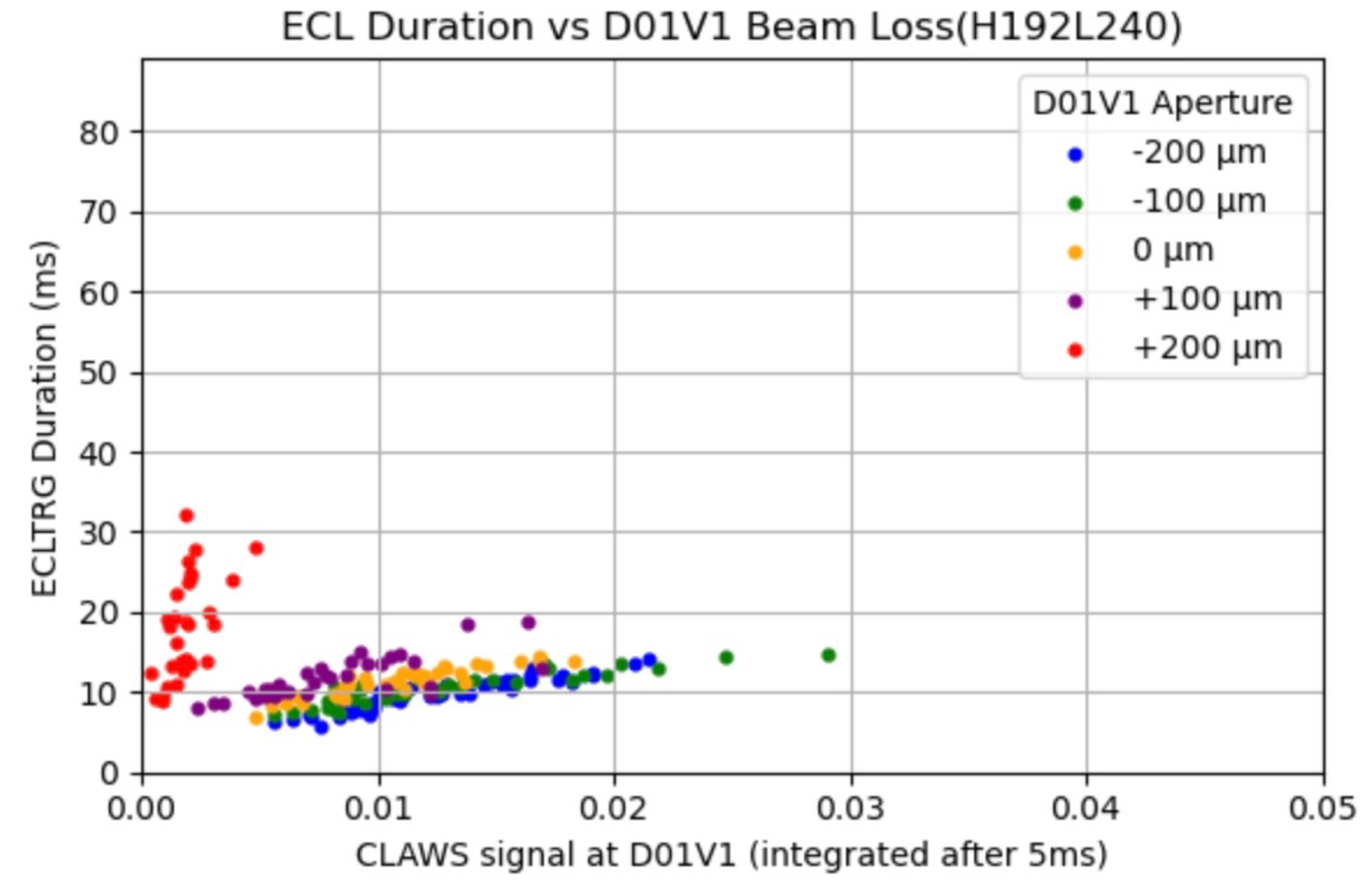 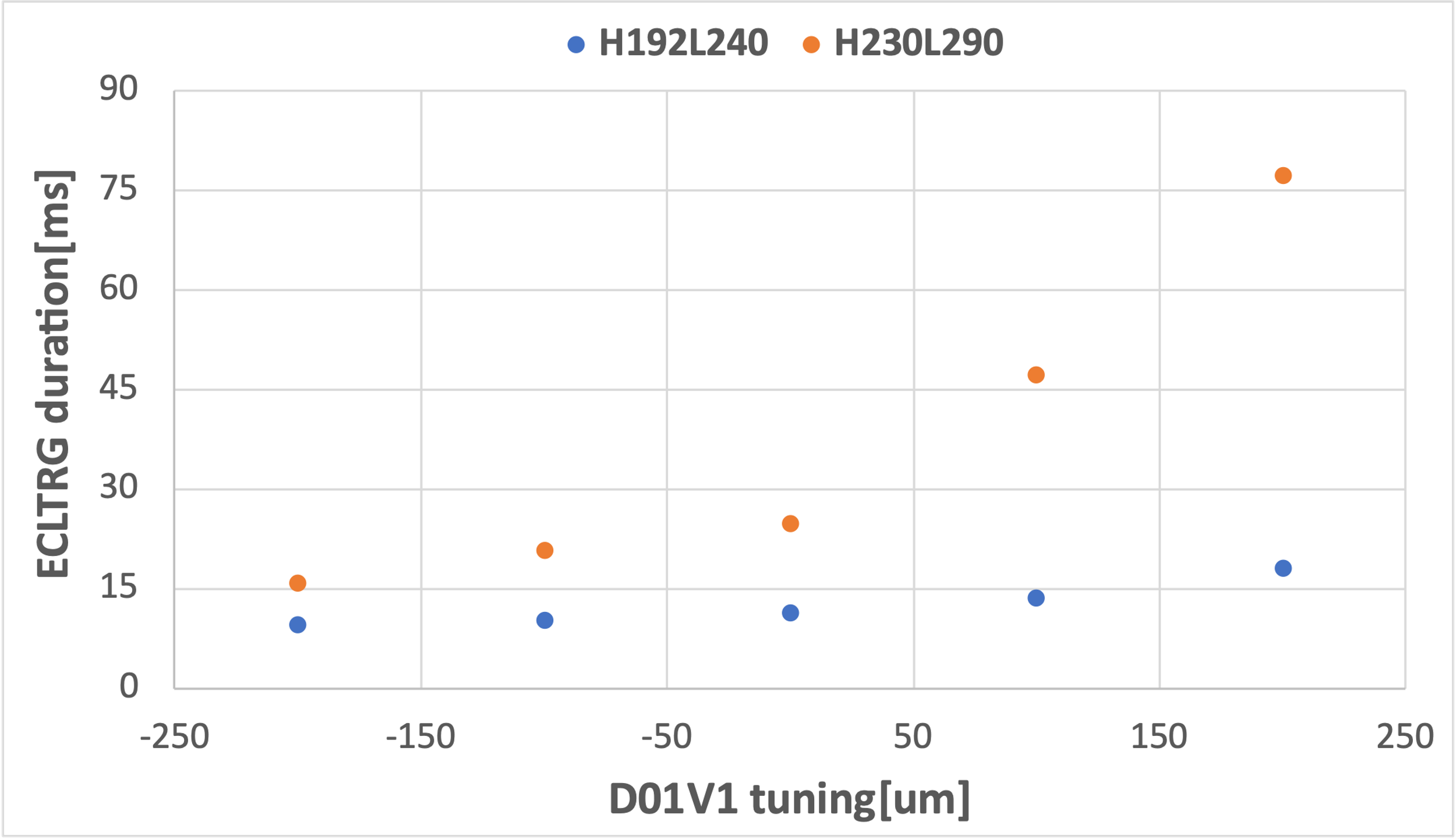 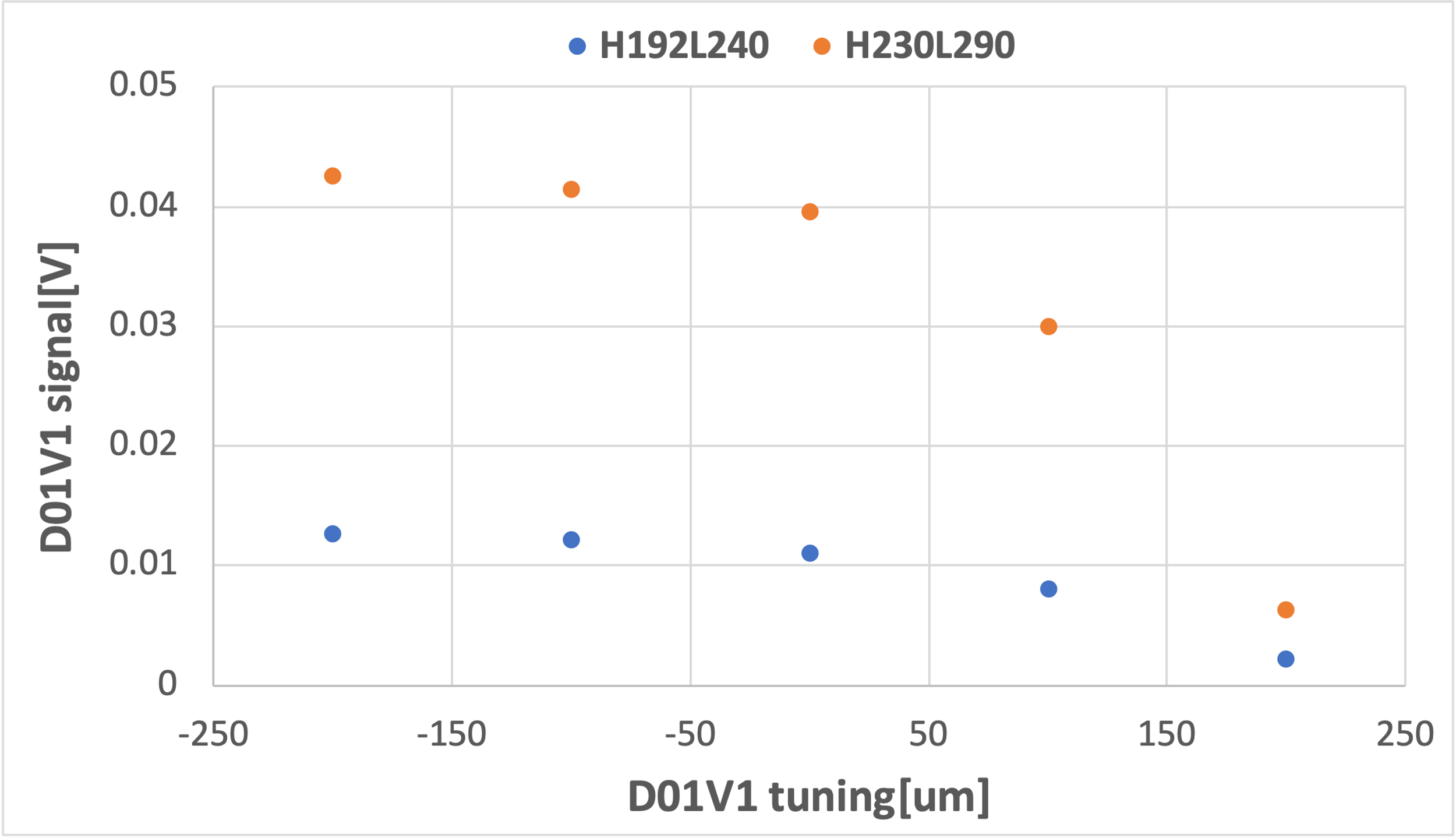 Closing the D01V1 aperture reduce the average injection BG duration and mitigates the impact of injection fluctuation on IR beam loss
Stronger beam-beam interaction(higher luminosity) increases IR beam loss and BG duration
17
Update simulation match to measurement setting
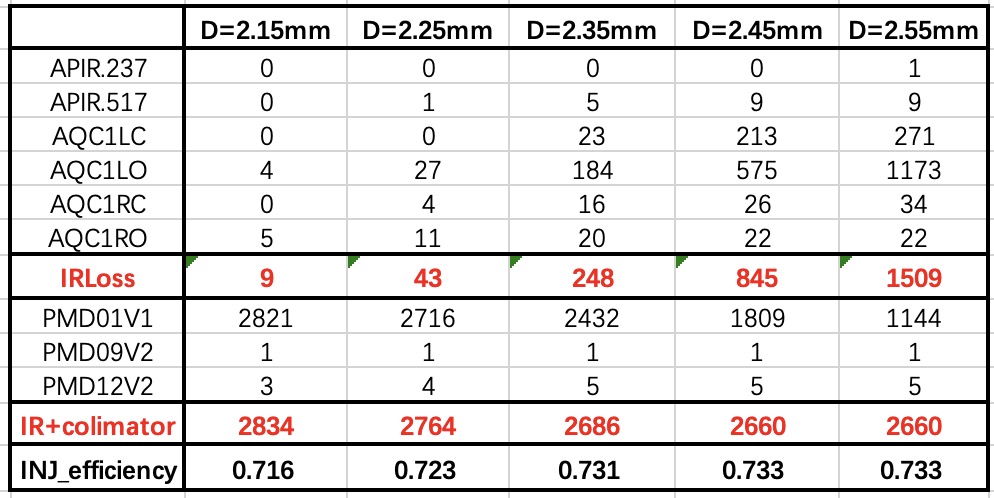 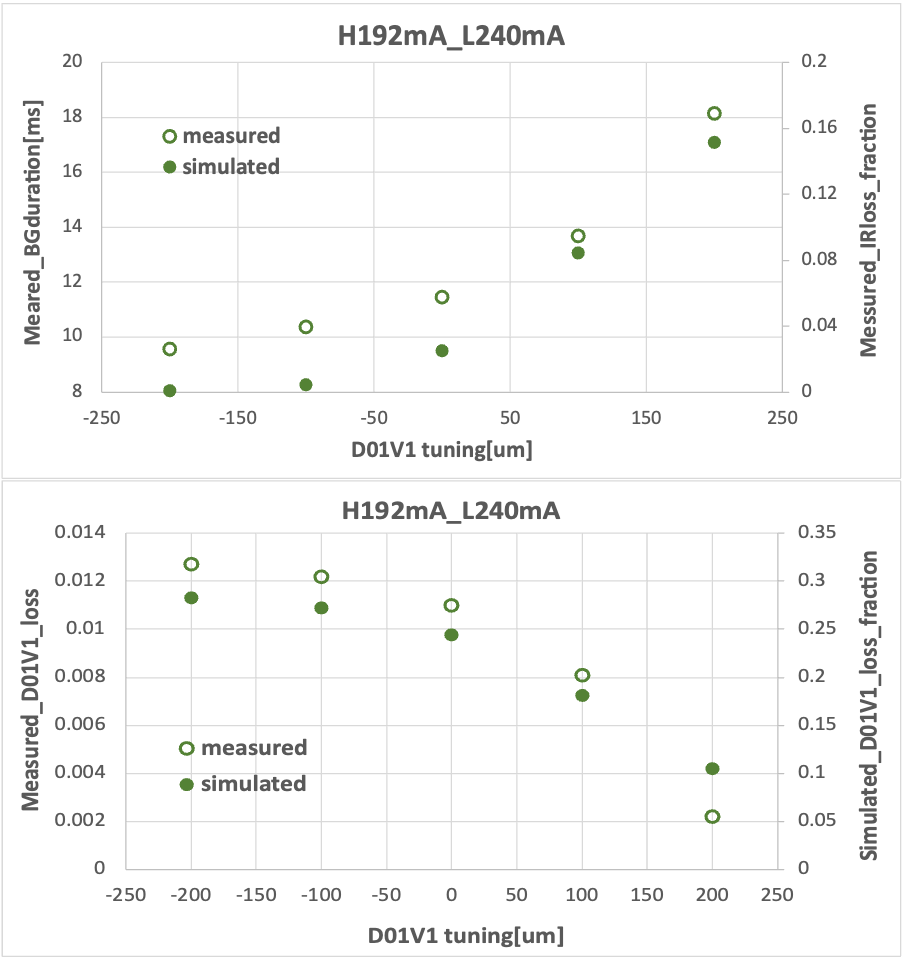 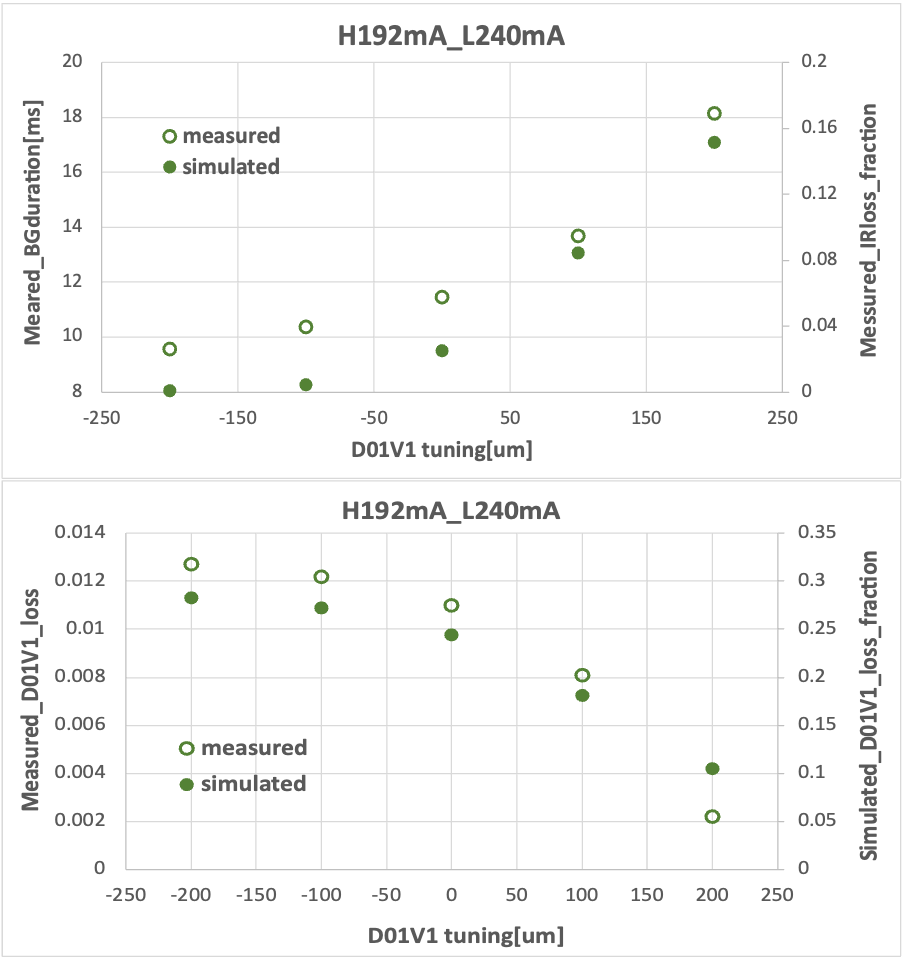 2024c lattice, cancel coil error, 60% crab waist, beam parameters (beam-beam,, x-y coupling…) 
realistic IR aperture+ collimator settings
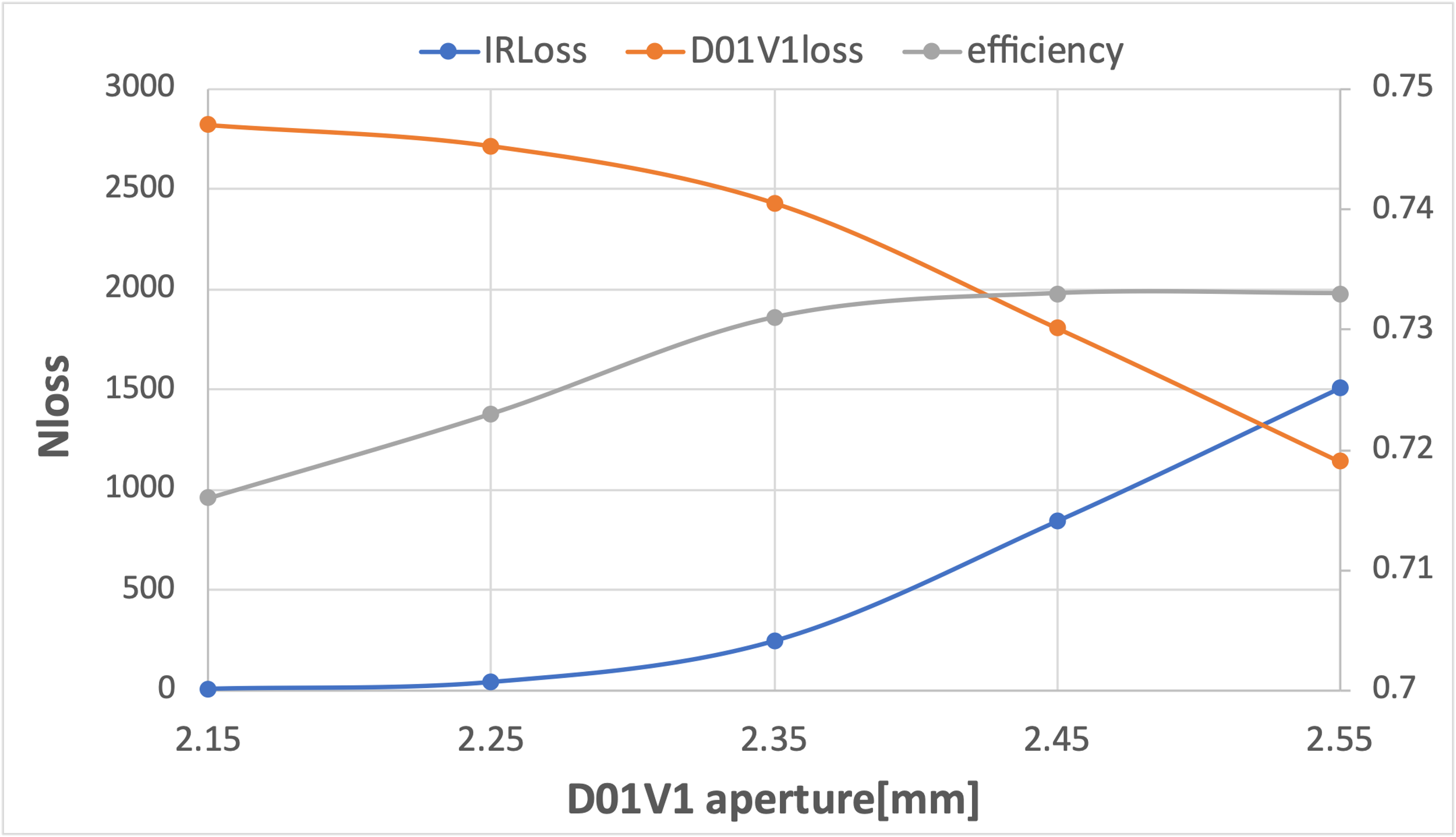 Qualitatively consistent with measurement
19
Tune Scan Study of Injection Efficiency
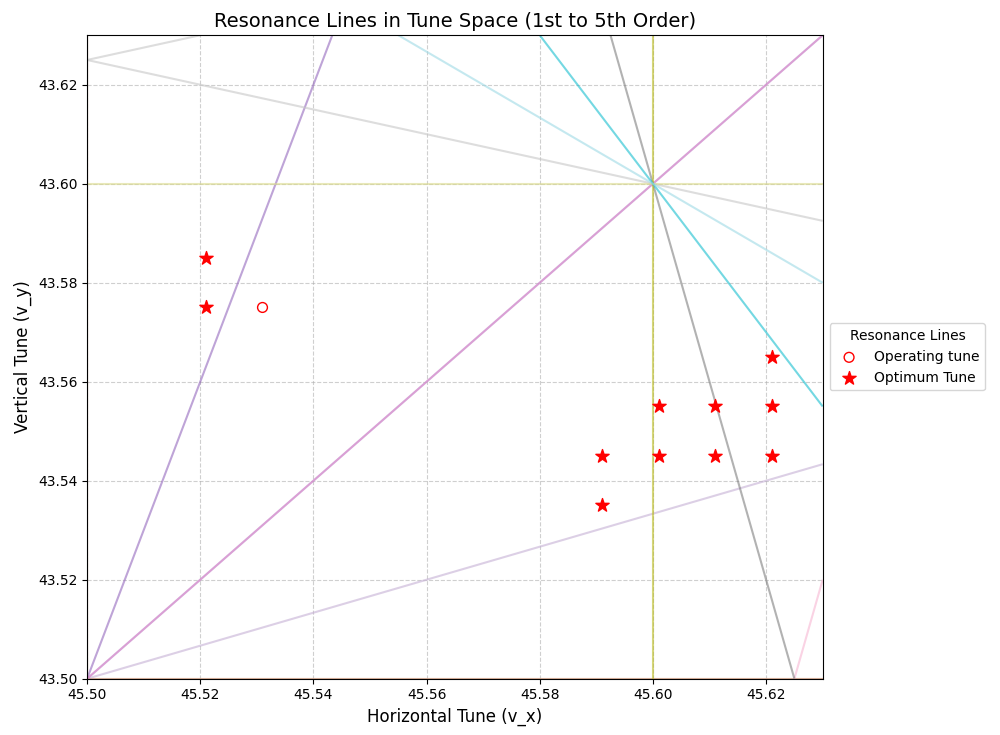 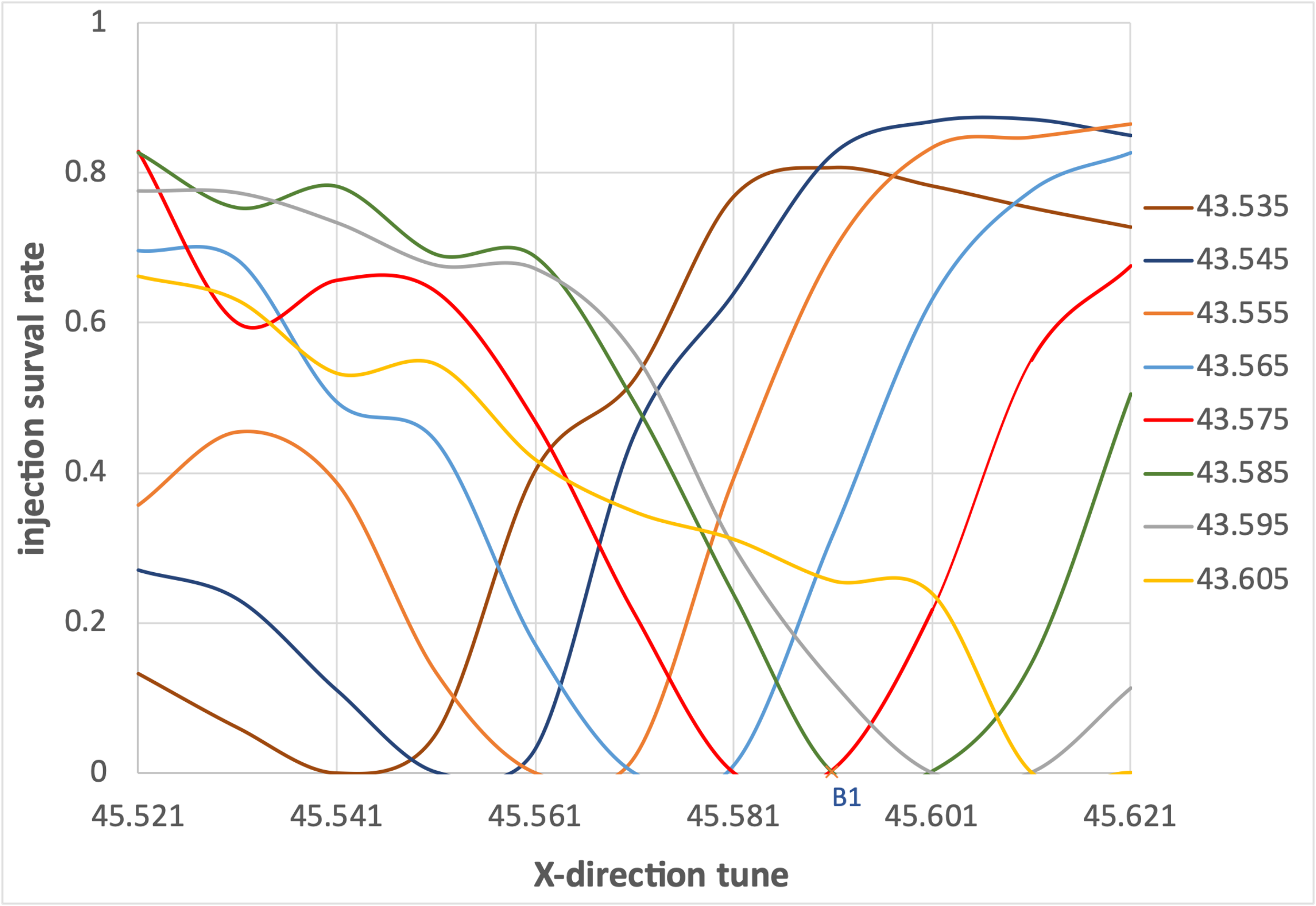 Operating point(45. 531,43. 575), 60%
5
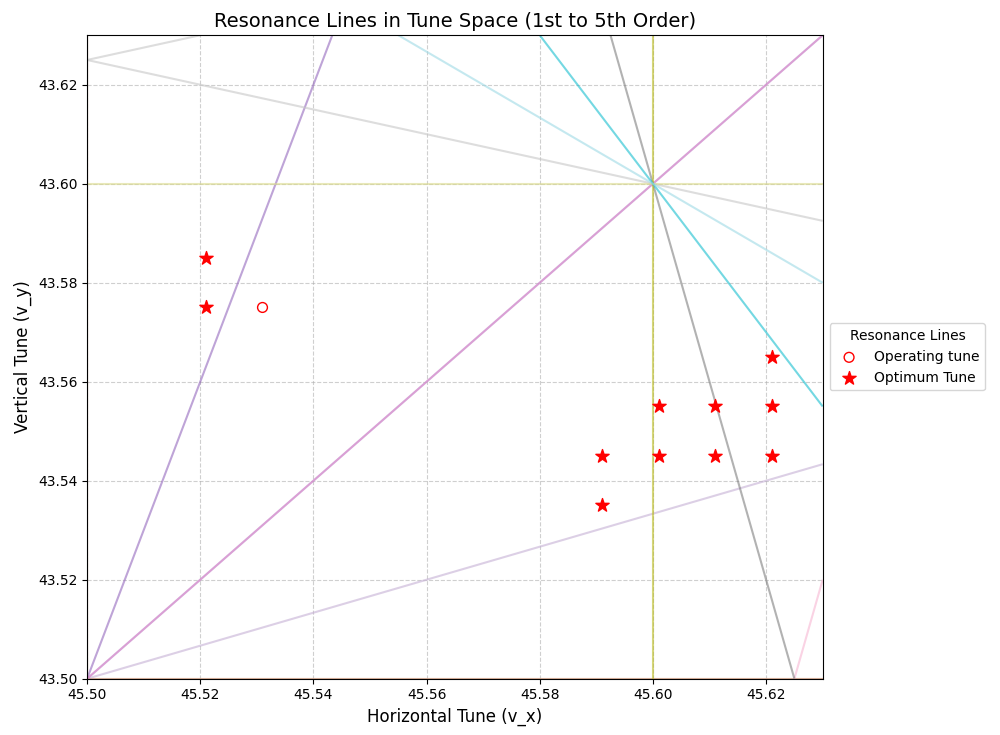 Optimum tune(eff>80%)
5
5
5
5
5
5
4
2
4
5
Some tunes with higher injection efficiency were found in the resonance-free region: located far from the 2nd order resonance lines, above the 4th order resonance lines, and between the 5th order resonance lines.
The results are consistent with the simulation by Yasuhiro Yamamoto.
Tune Scan Study of Injection Efficiency
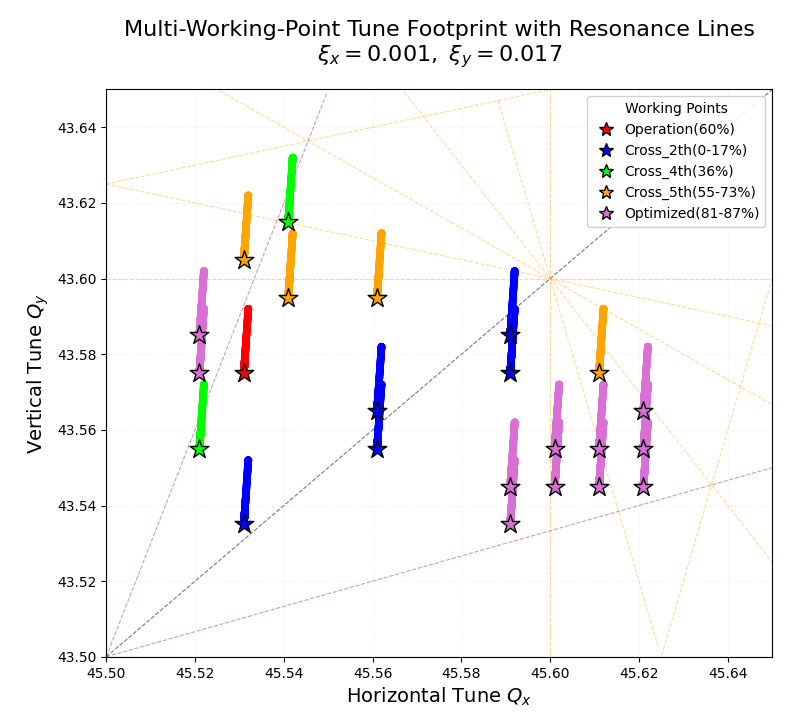 5
5
5
5
5
G2
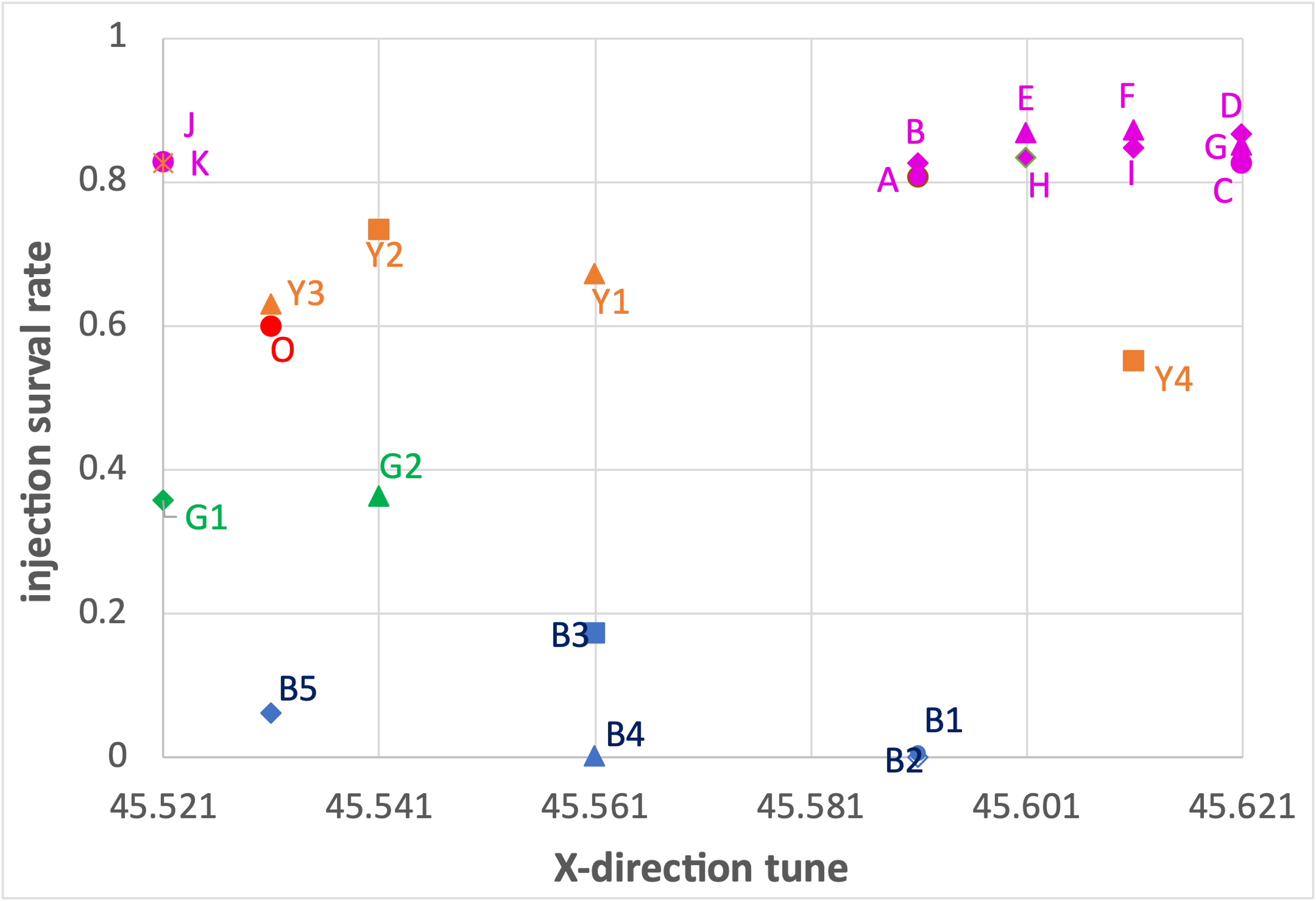 5
Y3
5
Y1
Y2
B2
Y4
B1
O
B3
5
G1
B4
K
B5
J
4
2
D
4
F
G
E
C
B
I
H
A
4th order resonance and below are dangerous for injection, while 5th order resonance lines may be weaker and have less impact on injection.
Optimum tunes improve both efficiency and related background
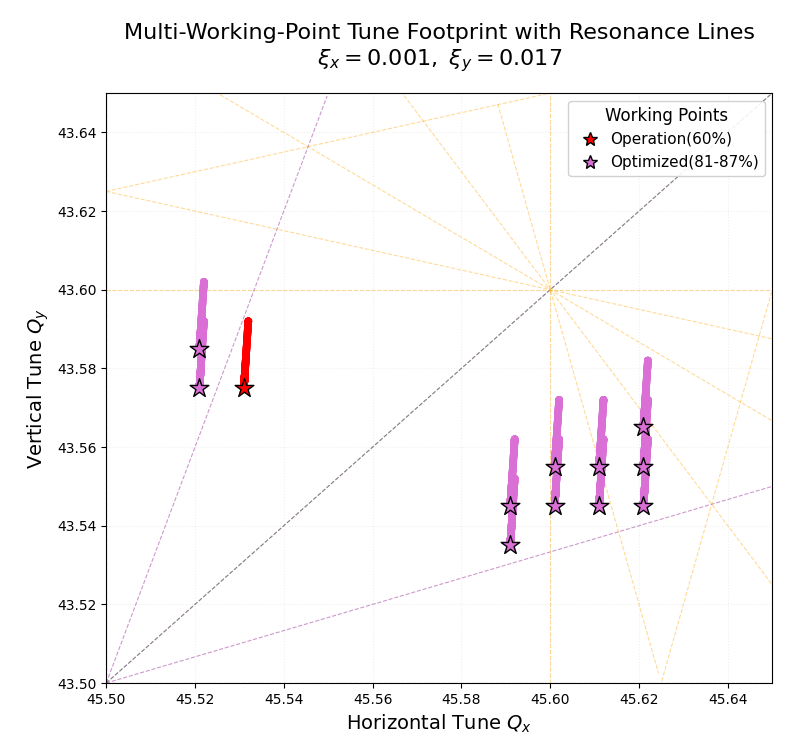 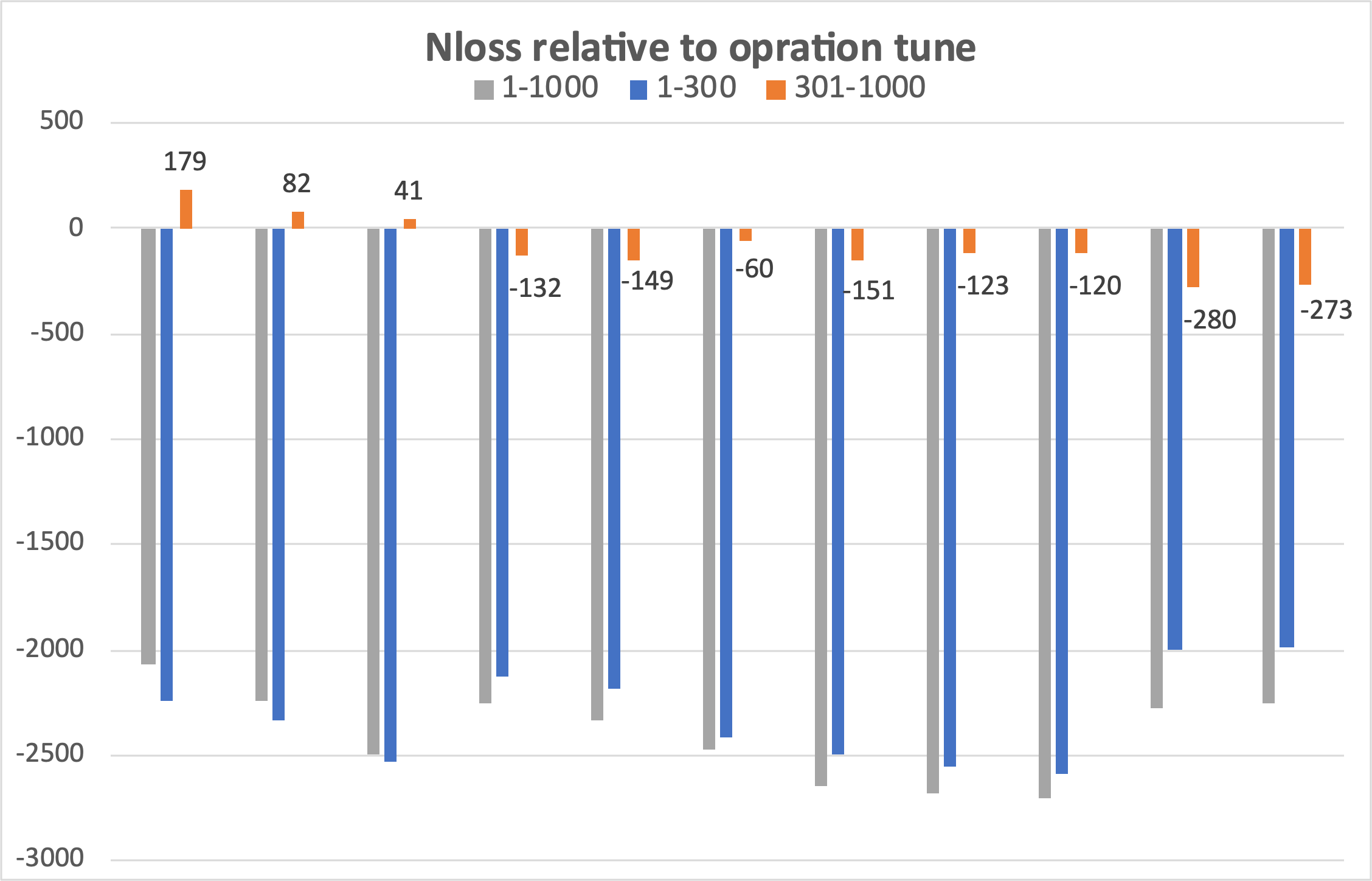 K
O
J
D
F
G
E
B
C
I
H
A
K
J
G
H
I
E
B
A
C
D
F
0.83
0.83
0.81
0.82
0.85
0.83
0.83
0.85
0.87
0.87
0.87
INJ_Effi
A, B, C: Improve injection efficiency(20%); but also increase long duration beam loss between 300-1000turns.
D-K: Improve injection efficiency(~25%) and reduce long duration beam loss (15-60%) compared to current operation tune. Especially tunes G(with highest efficiency) and J, K (with largest reduction of long duration beam loss) reduce beam loss every turn.
Conclusions and outlook
A more realistic simulation mechanism for injection-related beam loss has been developed
Verification experiments have been conducted based on its main findings
Qualitative agreement is observed between simulation and experimental data:
- comparison includes raw waveform features and further data analysis
- simulation updated with beam parameters and machine conditions from the measurement day
Further investigation of  injection-related beam loss and background
Tune scan(betatron-synchrotron resonance,…)
Further nonlinearity including fully implemented crab-waist collision
More realistic collimator model including tip-scattering
Assessment for higher luminosity in 2025 and beyond
Connect SAD simulated injection beam loss with Geant4 simulation
More validation experiments (CLAWS at D01V1, ECLTRG,…) 
LER simulation
Tune affect both injection efficiency and related background
20
Back up
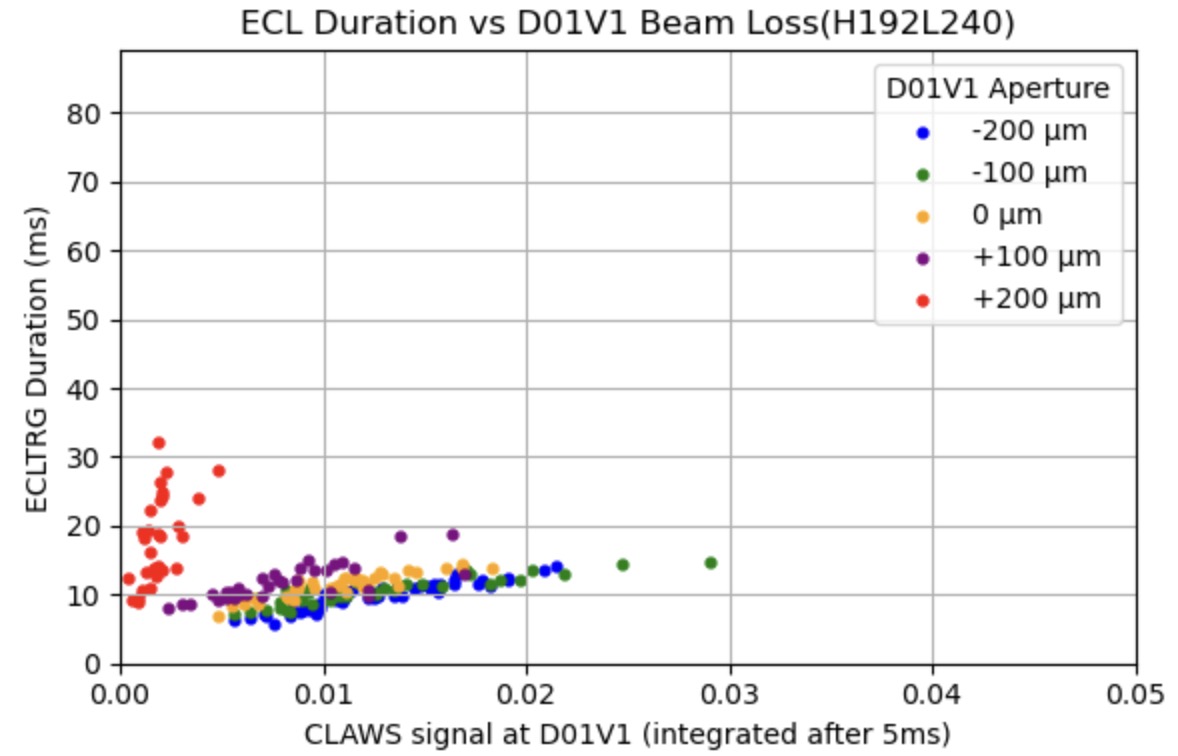 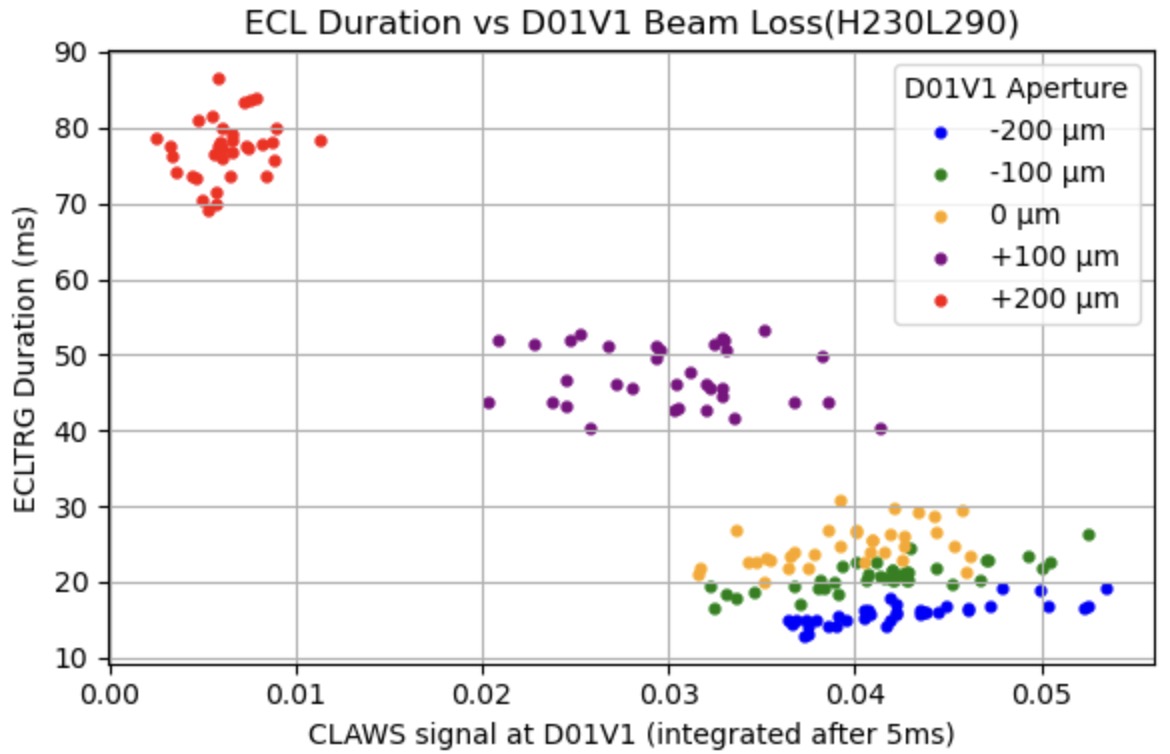 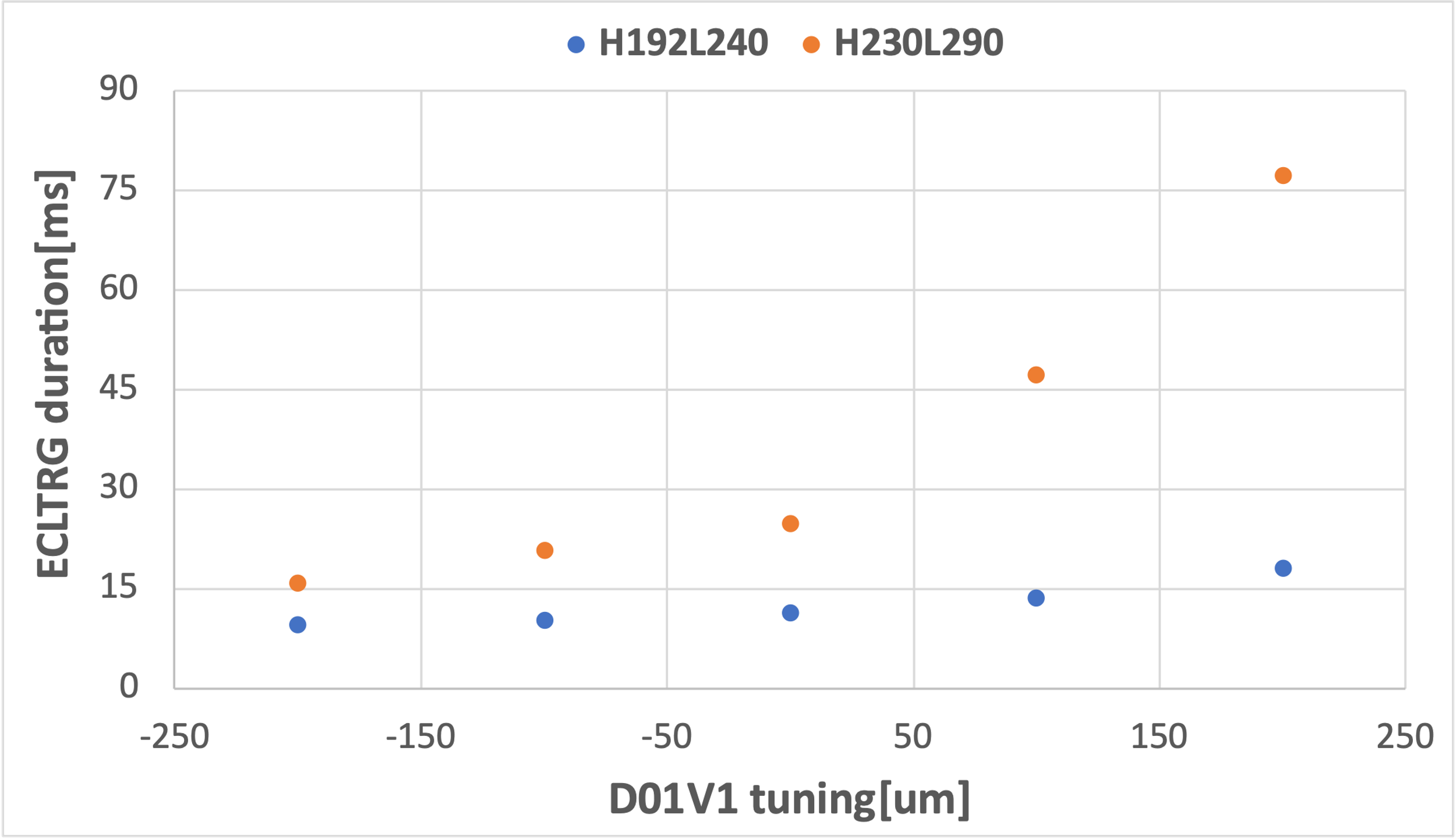 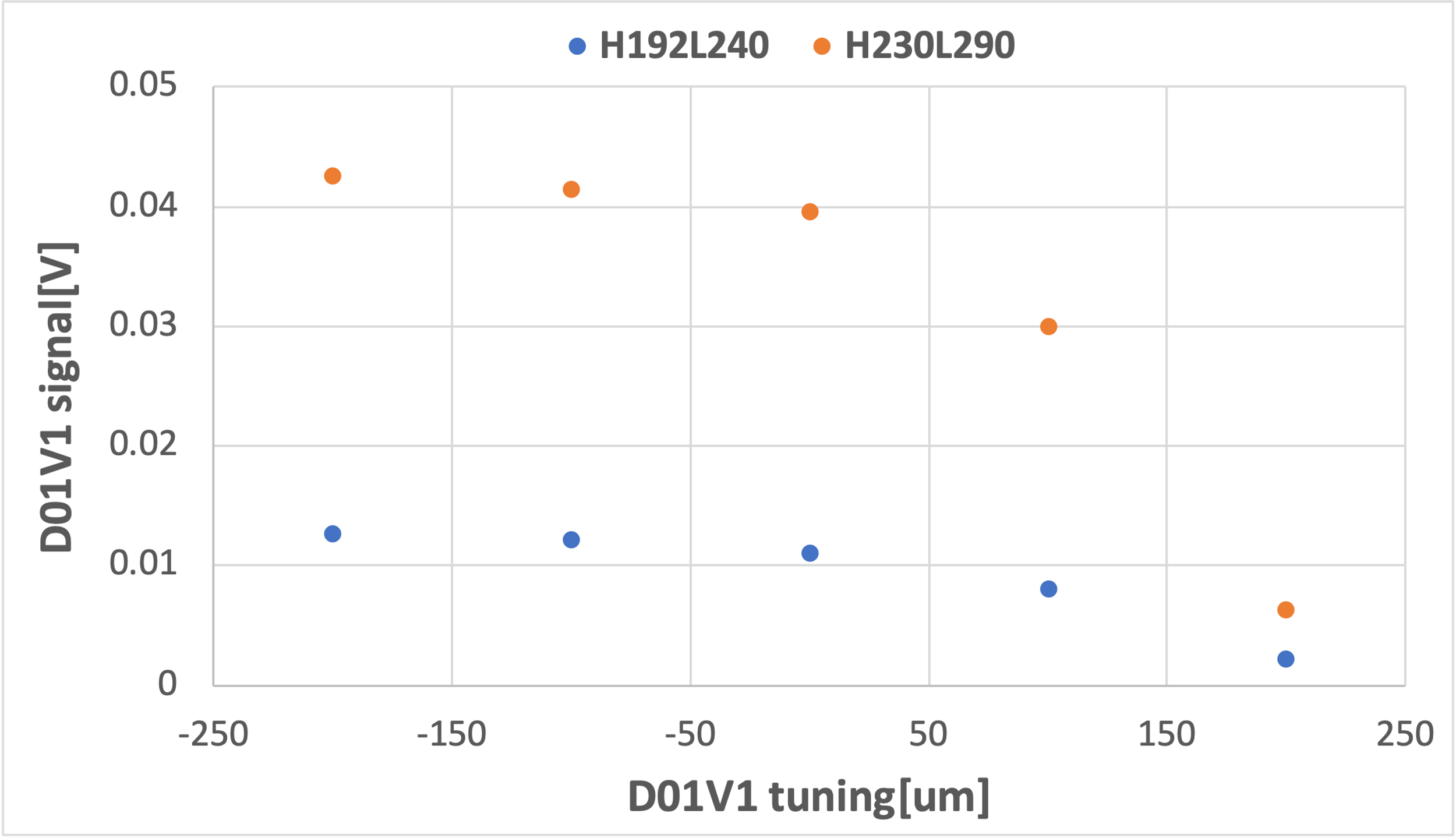 Closing the D01V1 aperture reduce the average injection BG duration
Stronger beam-beam interaction(higher luminosity) increases IR beam loss and BG duration
 Consistent with simulation
18
Exp/Run 35/1814
Exp/Run 35/1356
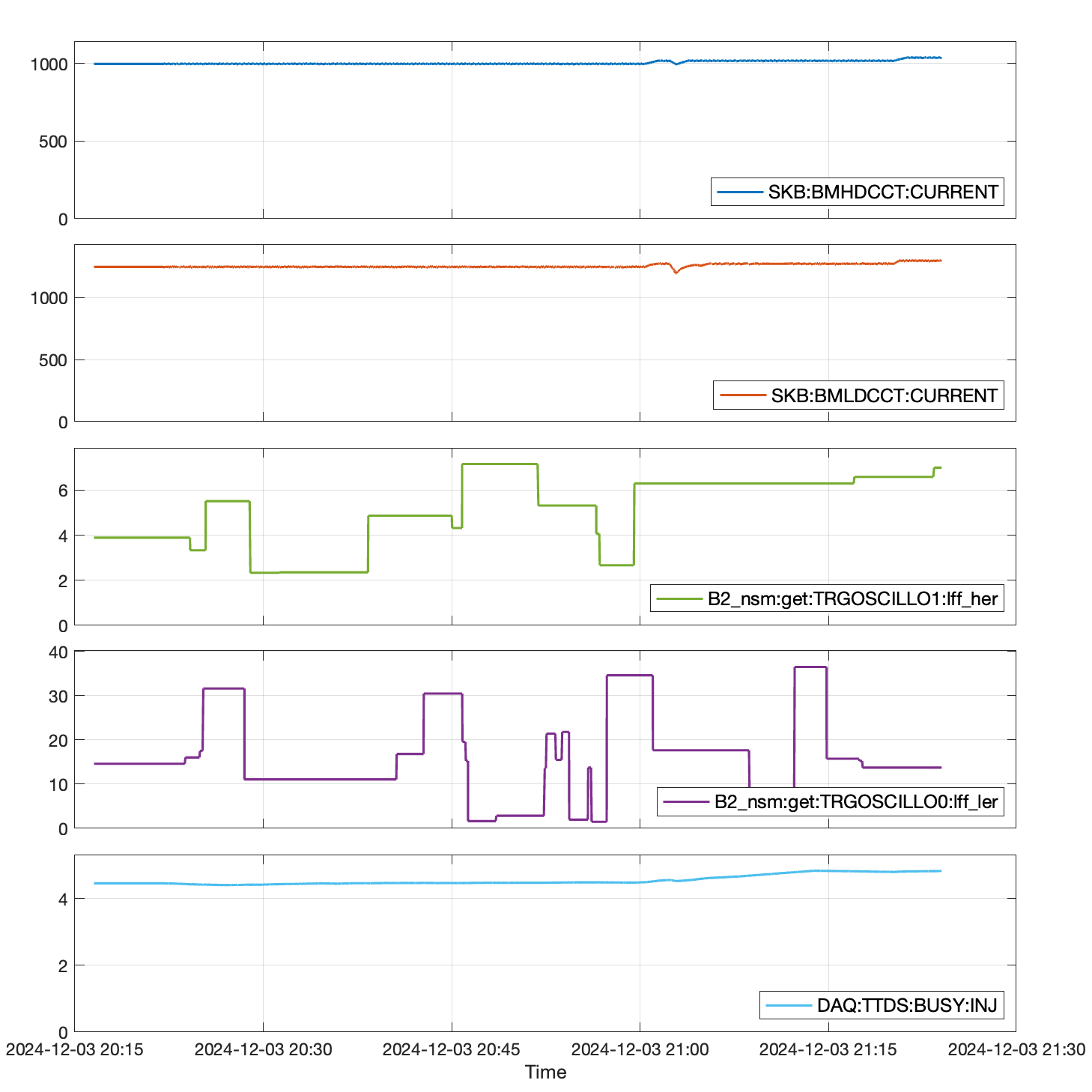 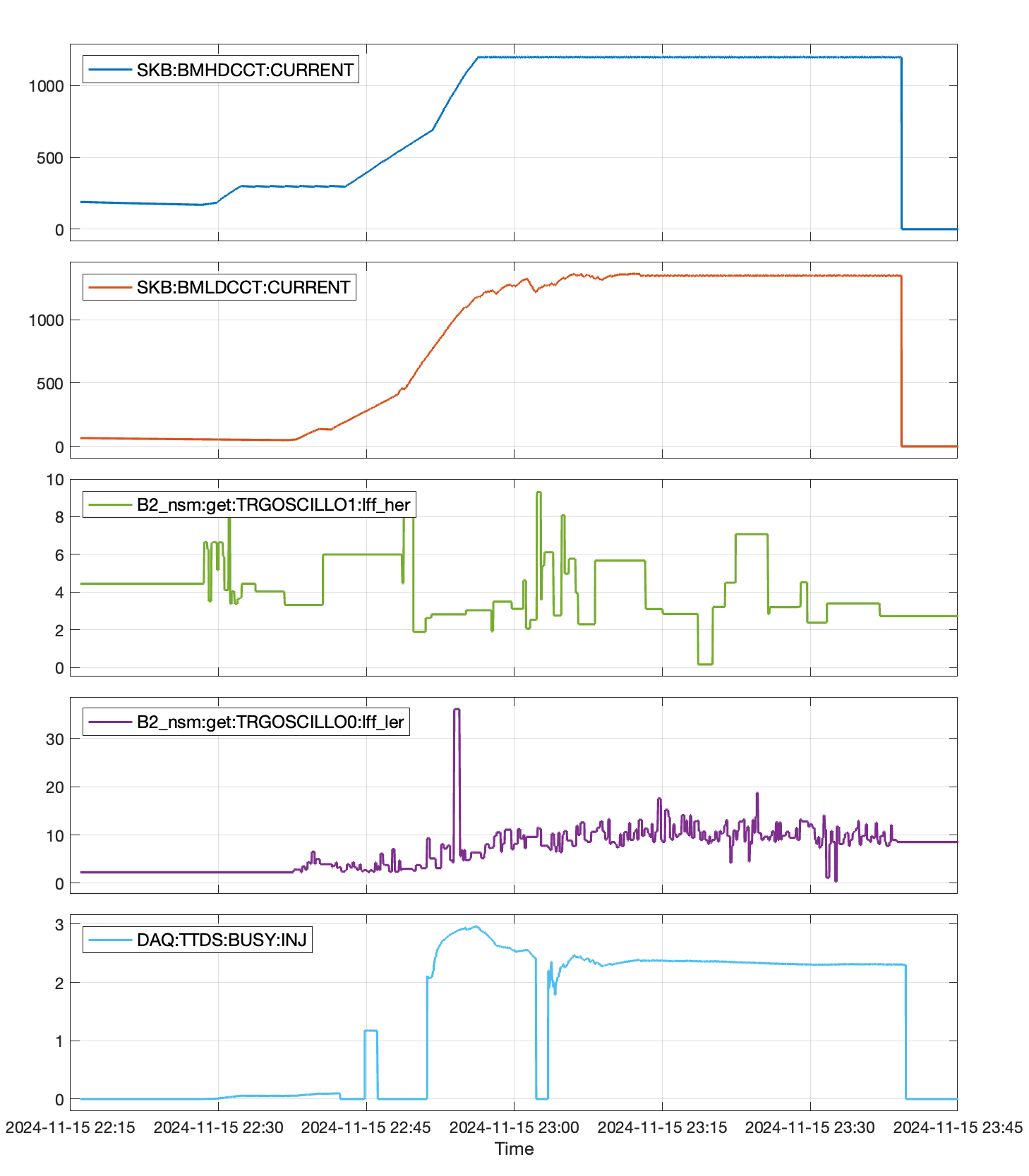 1197mA
998mA
1347mA
1247mA
3.4ms
3.6ms
23.6ms
10.6ms
2.3%
4.5%
Dead time seems proportion to BG duration
Exp/Run 35/1815
Exp/Run 35/2194
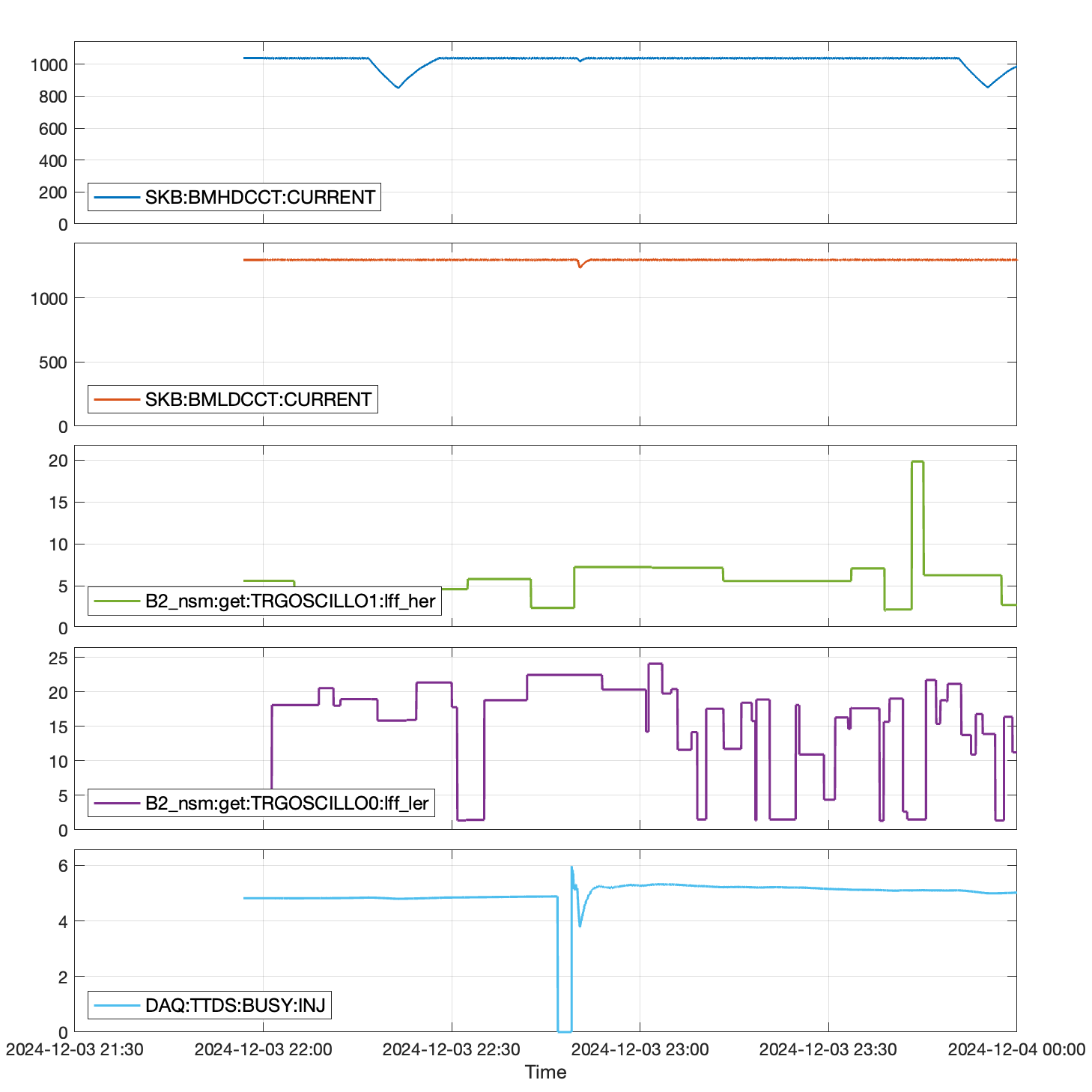 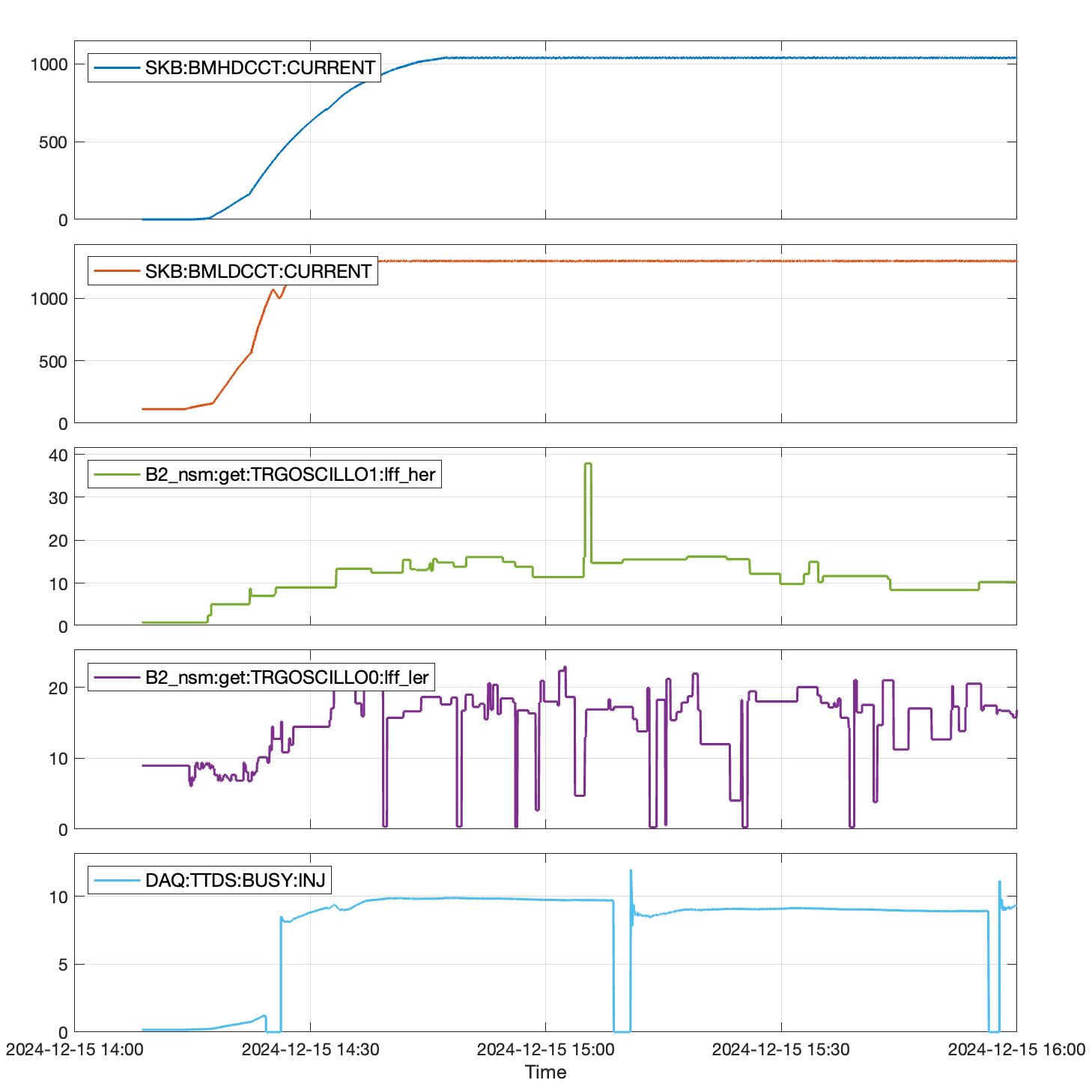 1037mA
1037mA
1297mA
1297mA
14.0ms
7.2ms
15.4ms
15.9ms
5.1%
9.8%
Dead time seems proportion to BG duration
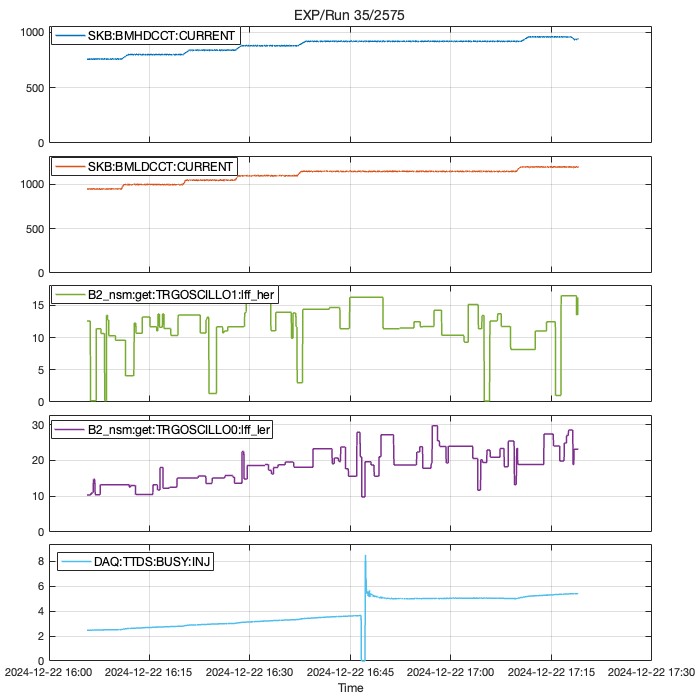 Optimum tunes improve both efficiency and related background
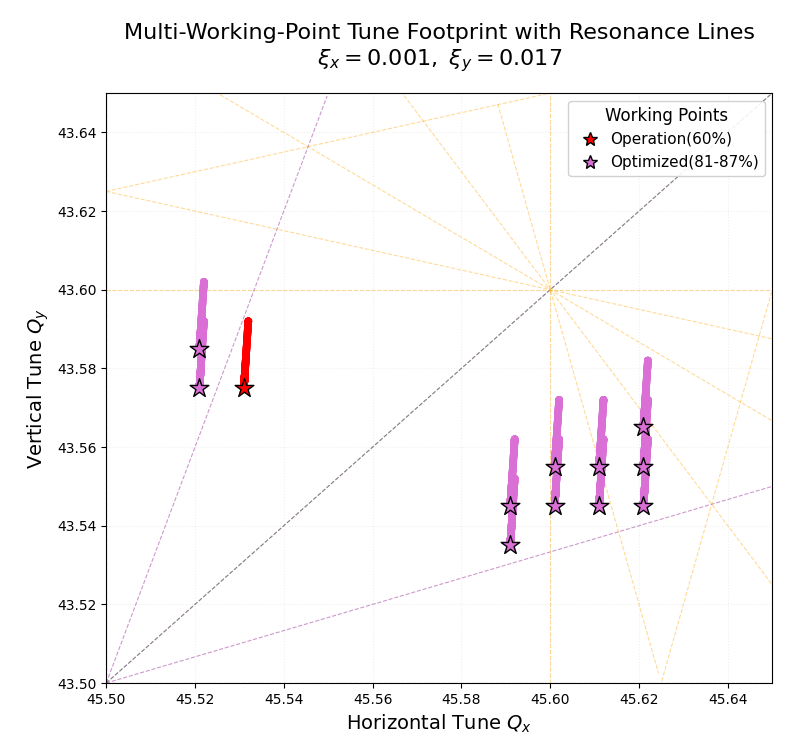 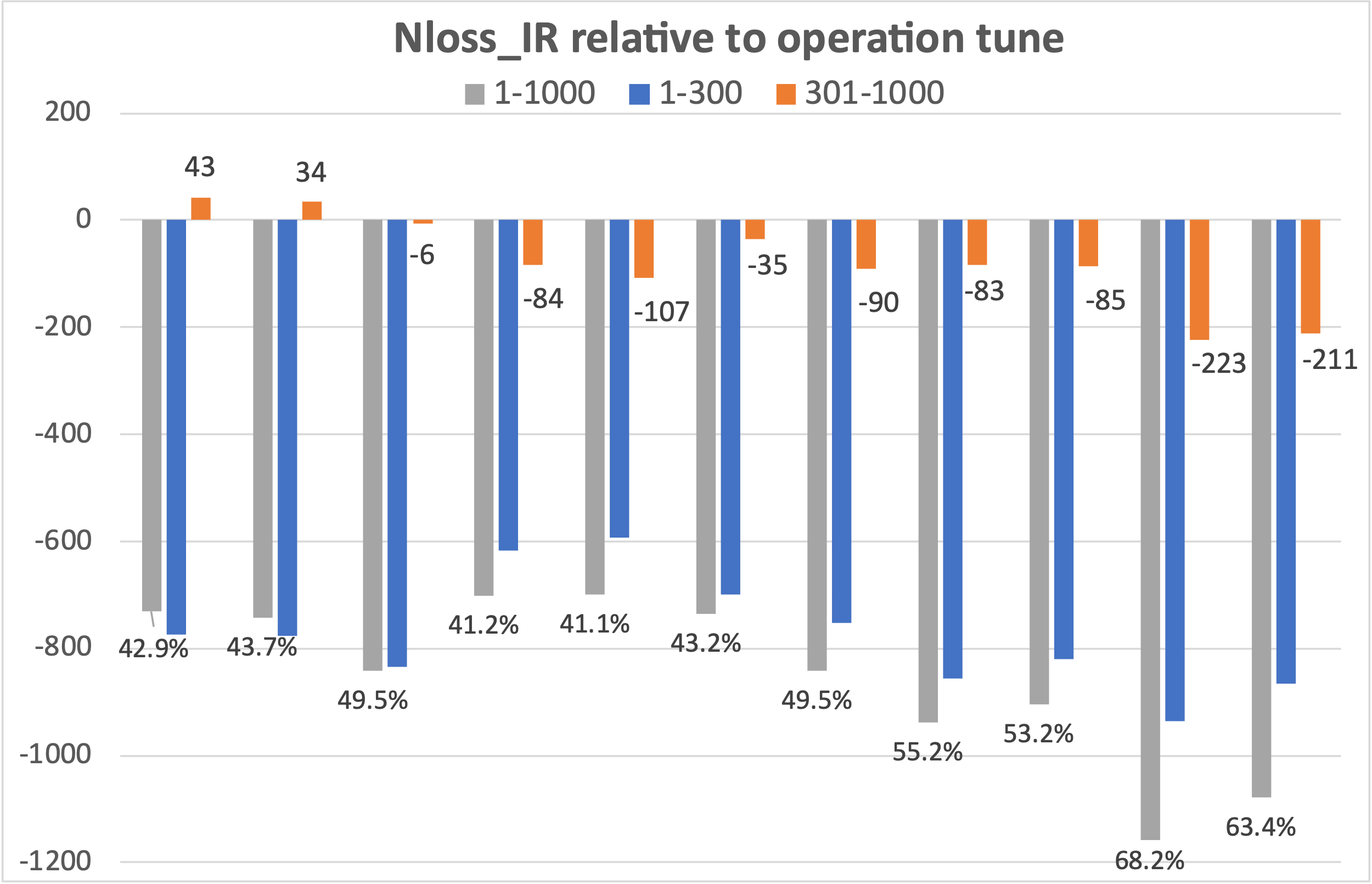 K
O
J
D
F
G
E
B
C
I
H
A
7.6
10.0
10.0
9.6
6.2
5.4
9.7
8.6
9.7
8.0
8.6
D
E
G
H
I
J
K
B
A
C
F
Nloss_IR/Ninj
These optimum tunes with higher injection efficiency significantly reduce the IR beam loss by ~50% compared to current operation tune.
Beam–beam effects have minimal impact on injection and background at optimal tunes
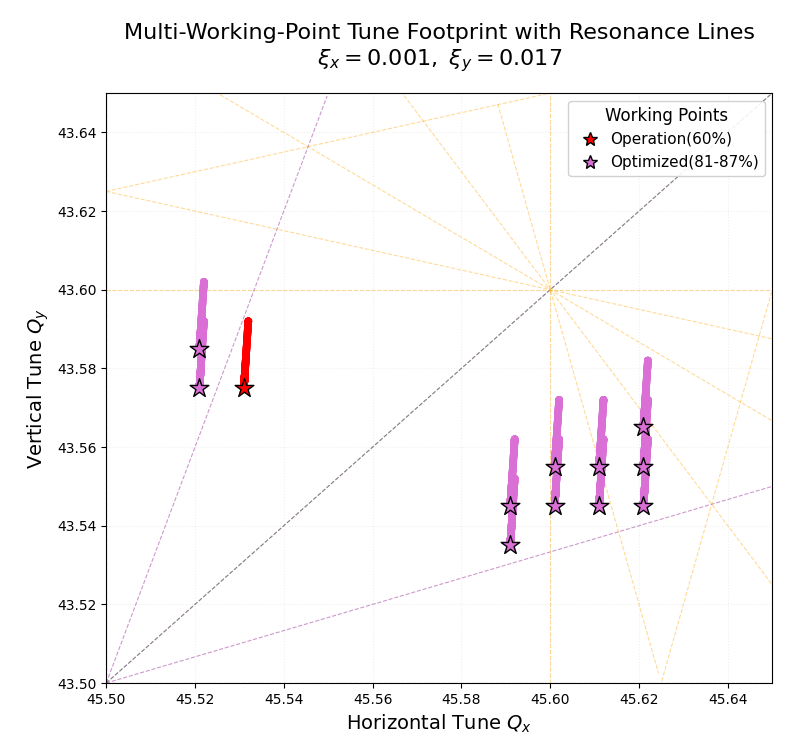 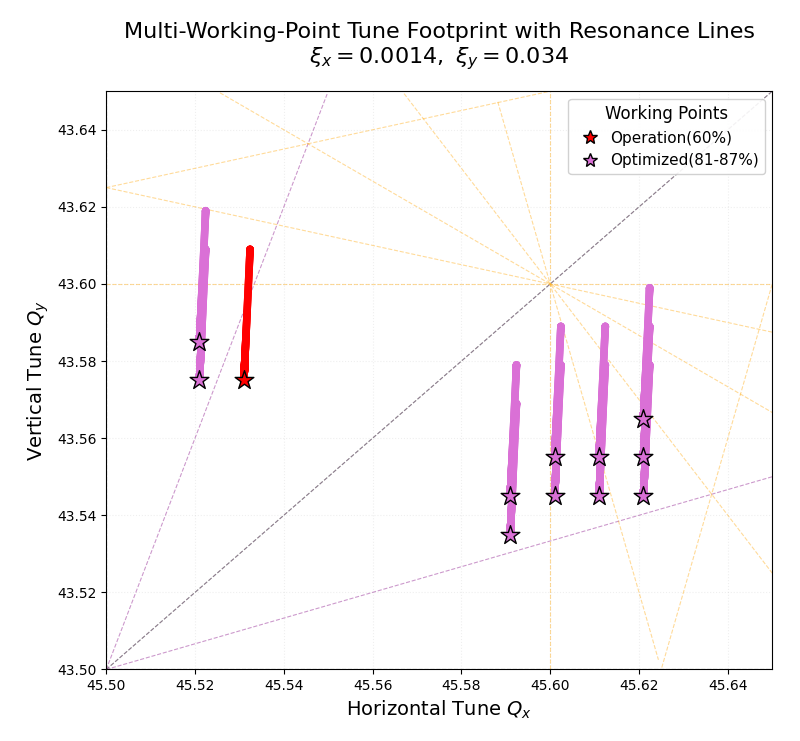 K
Increase the beam-beam tune shift, and the tune spread increases, the injection efficiency and background remains nearly unchanged, likely due to similar DA.
O
J
D
F
G
E
B
C
I
H
A
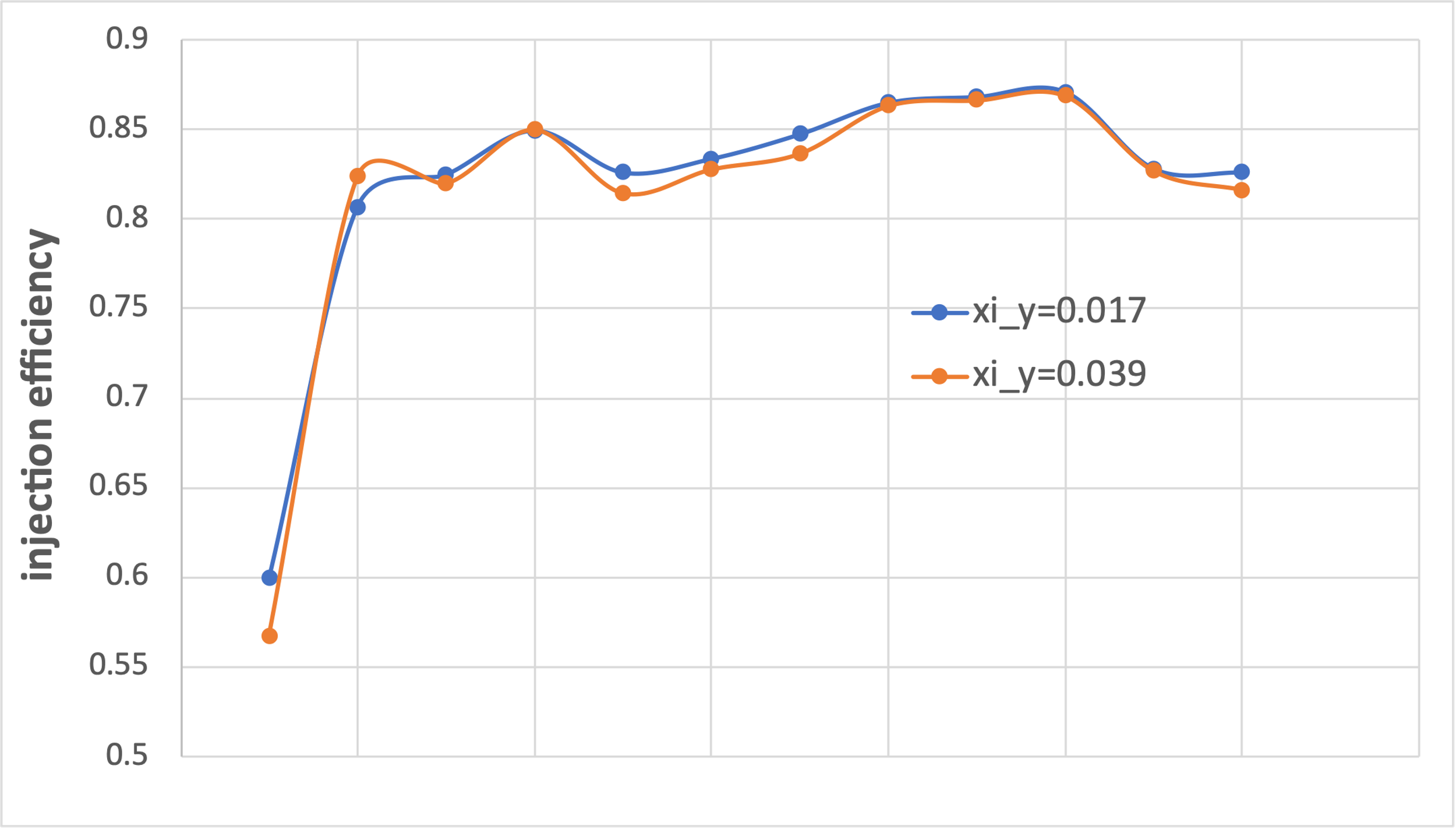 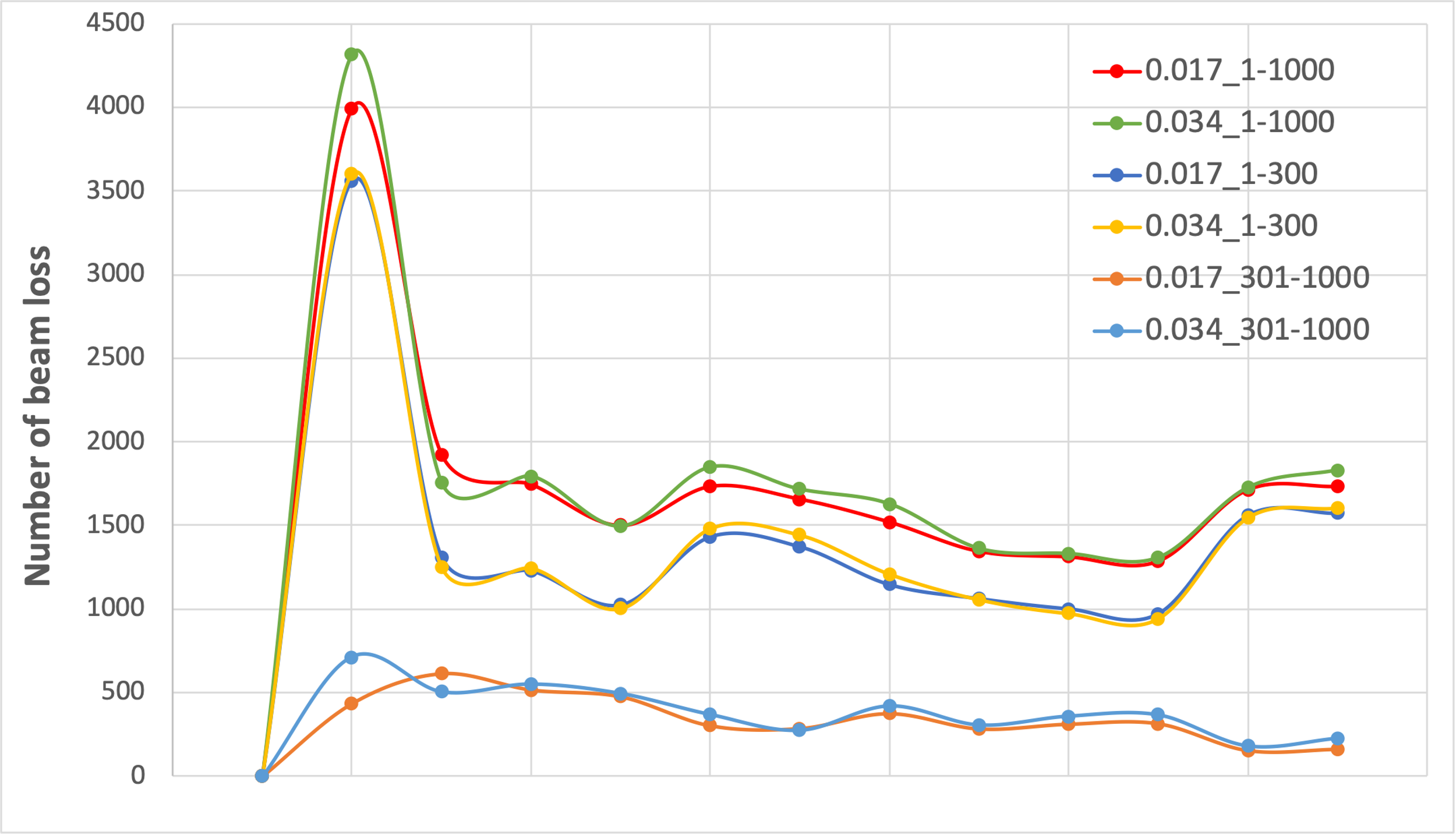 need further checks!
J
J
B
B
E
E
G
G
H
H
I
I
D
D
A
A
C
C
F
F
K
K
o
o
Finding3: IR Beam loss can be suppressed by minor collimator aperture adjustment
13
Current collimator settings are effective in protecting the IR region, but IR losses remain.
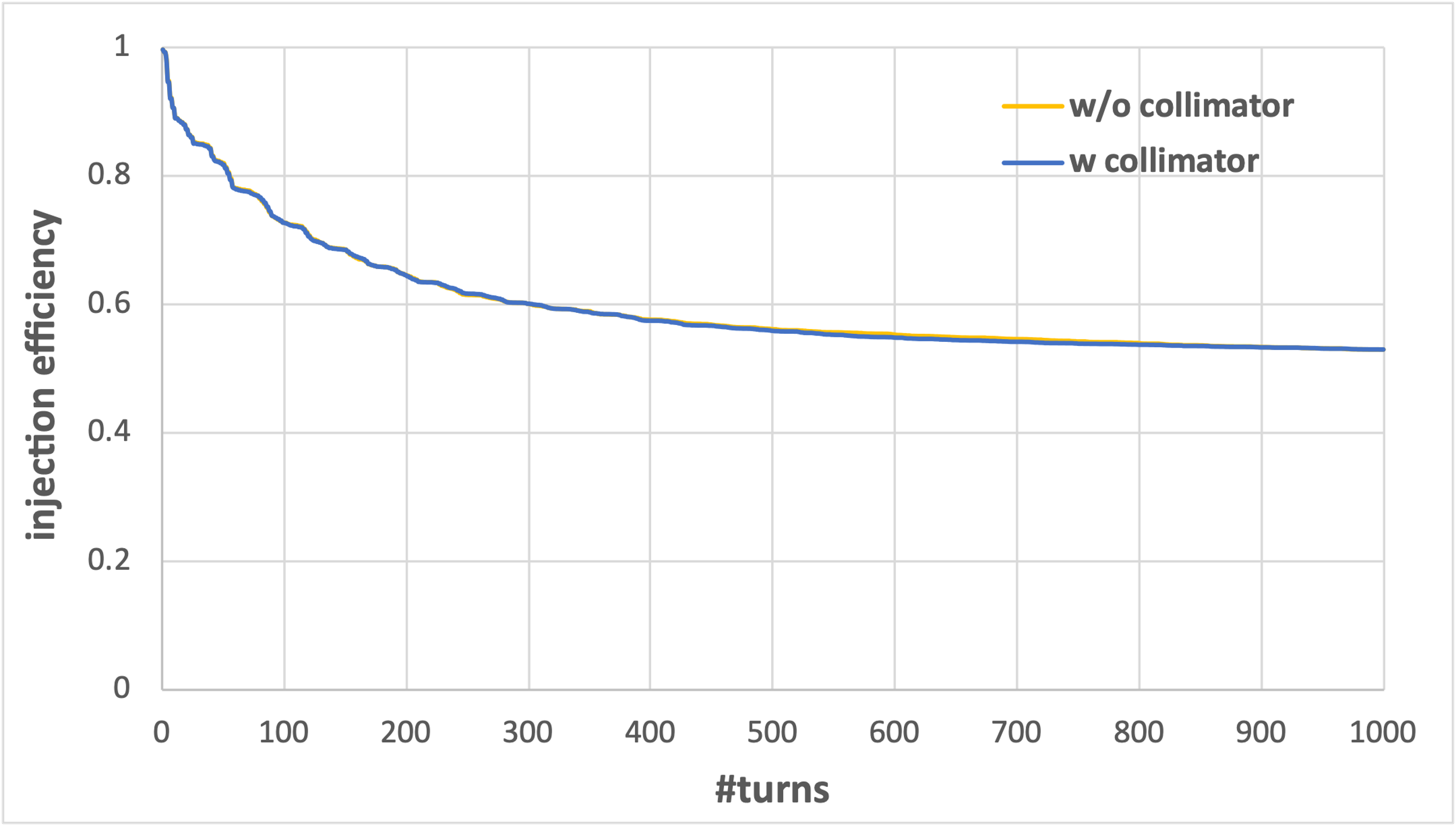 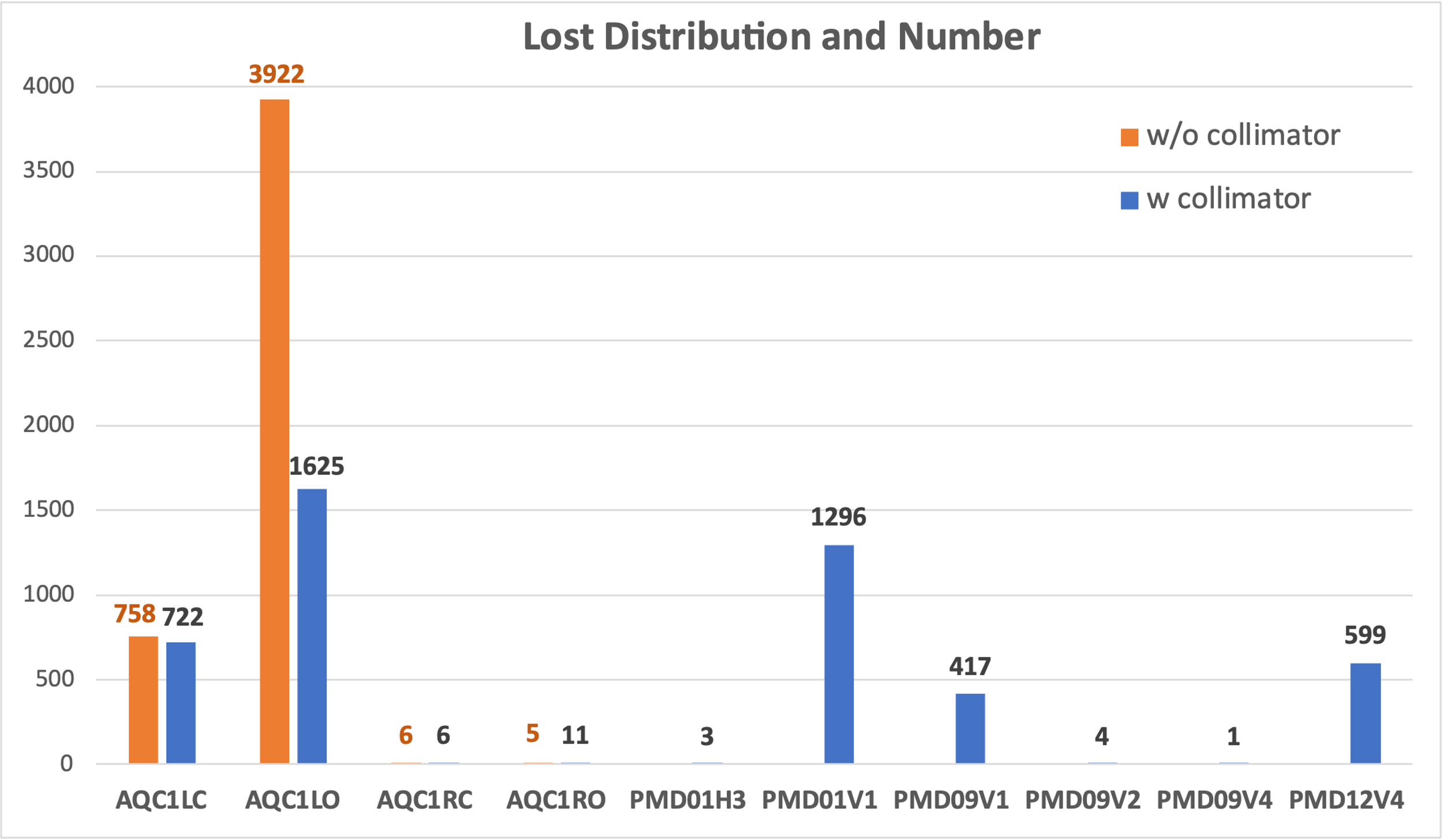 Closing all the vertical collimators by 0.1mm, beam loss in IR significantly suppressed, injection efficiency remain.
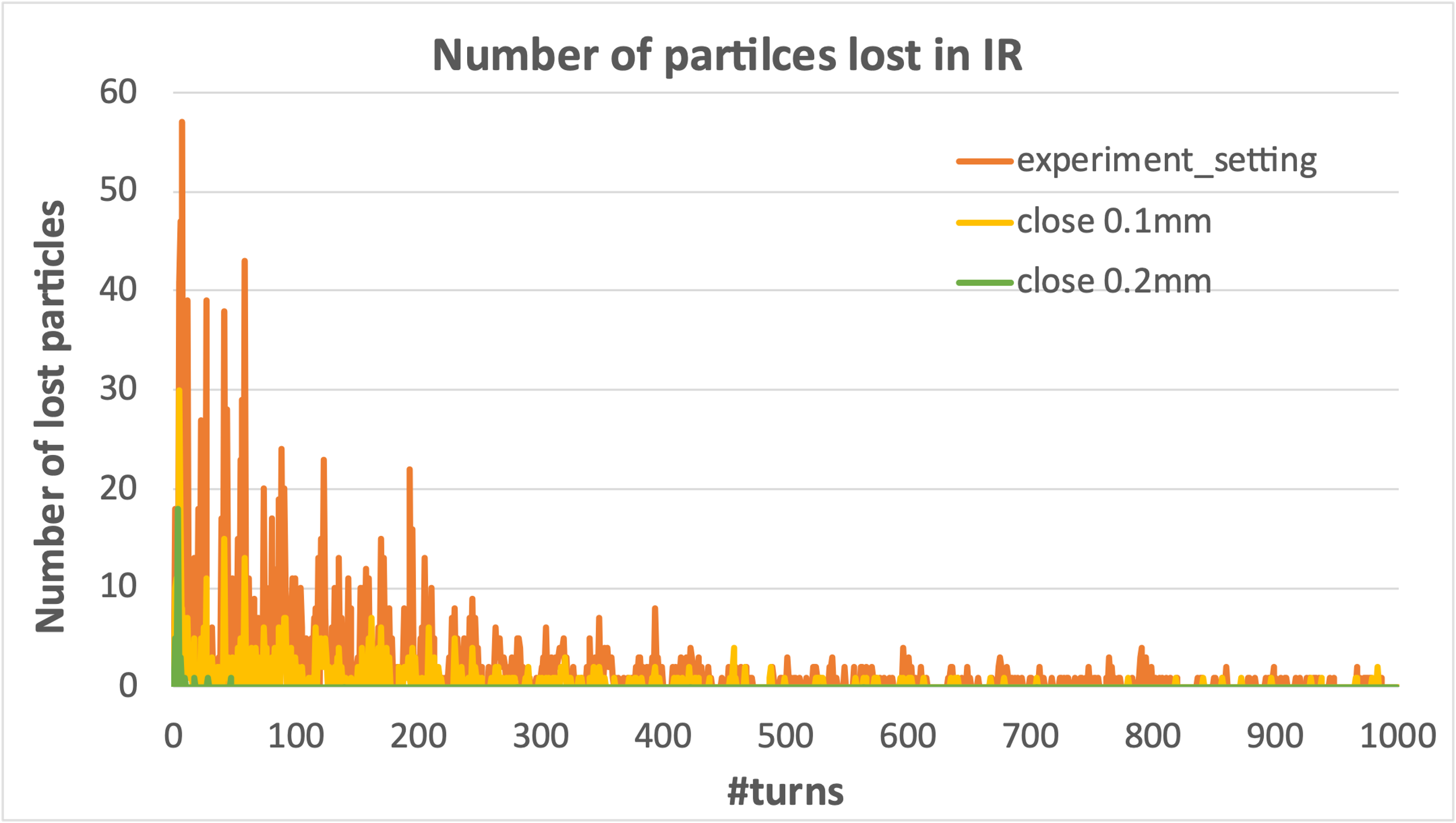 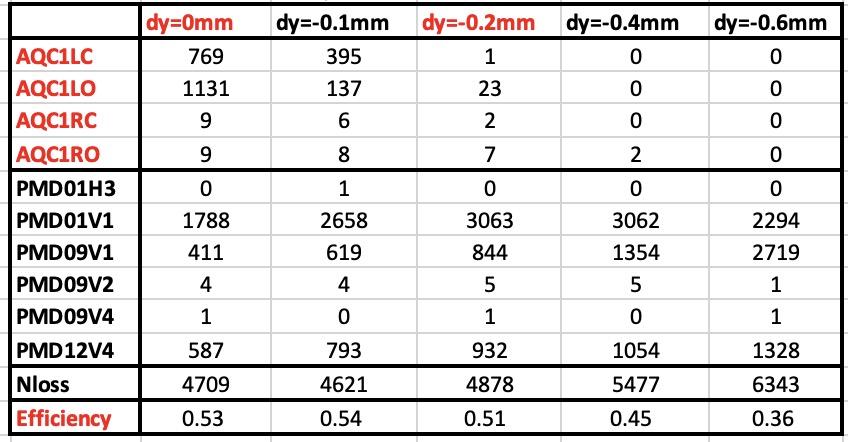 Finding3: IR Beam loss can be suppressed by minor collimator aperture adjustment
15
D01V1 plays a major role in this suppression 
      -relative aperture to the injection beam size of D01V1 is almost the same as that of the IR beam pipe
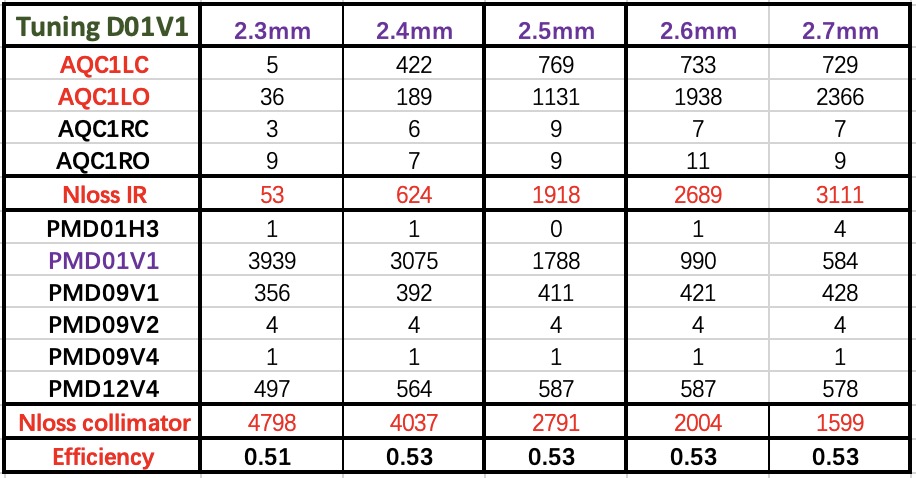 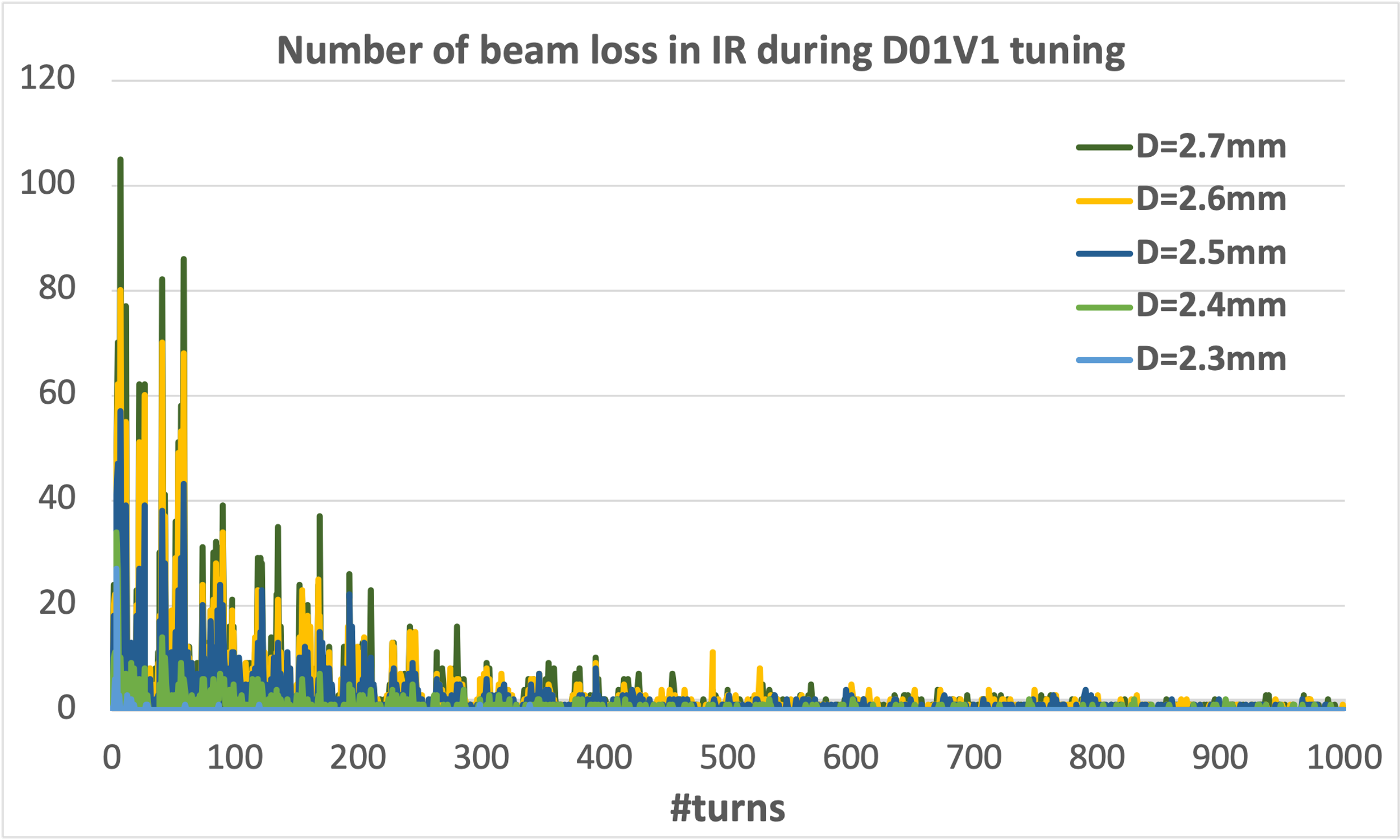 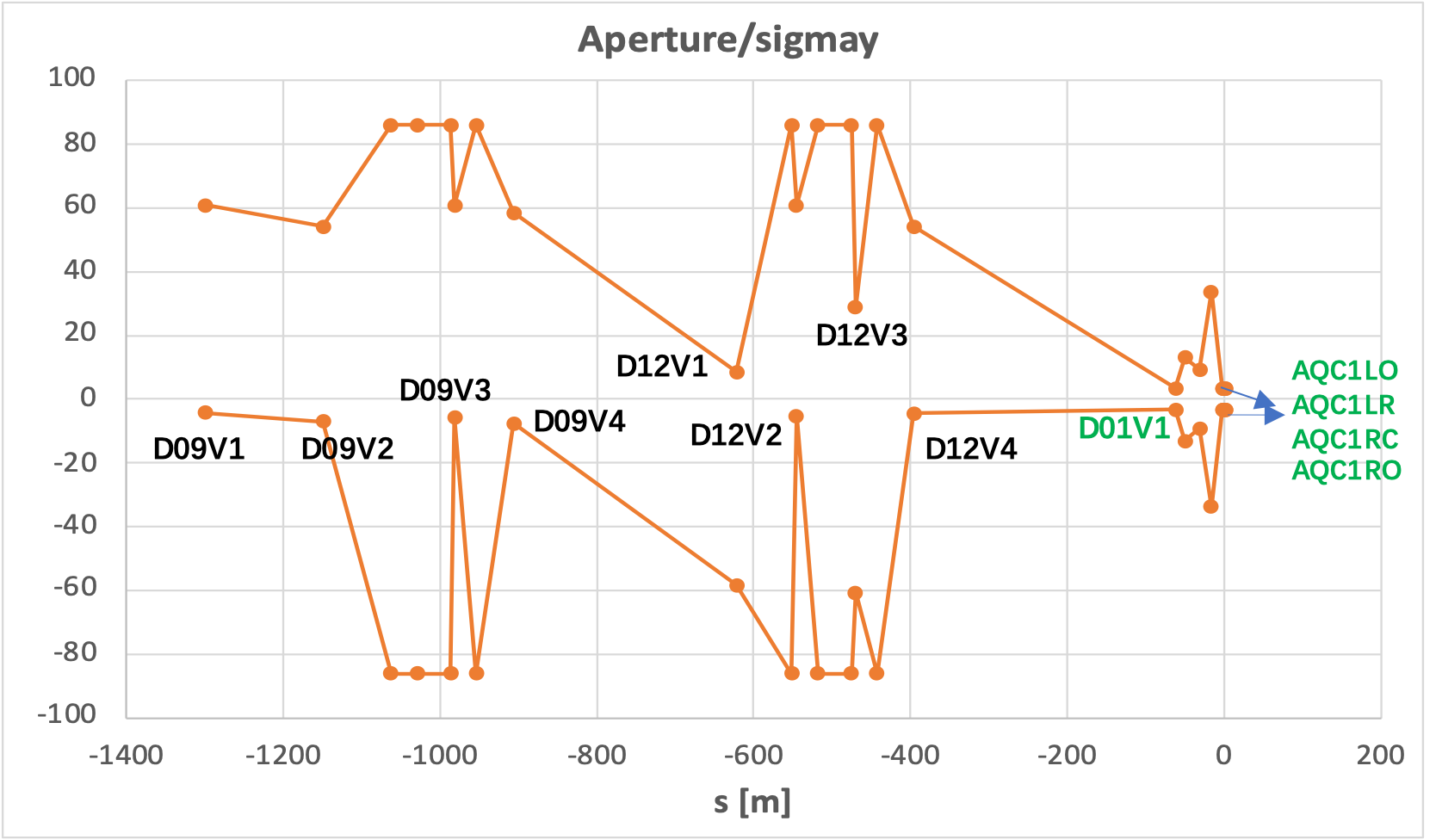 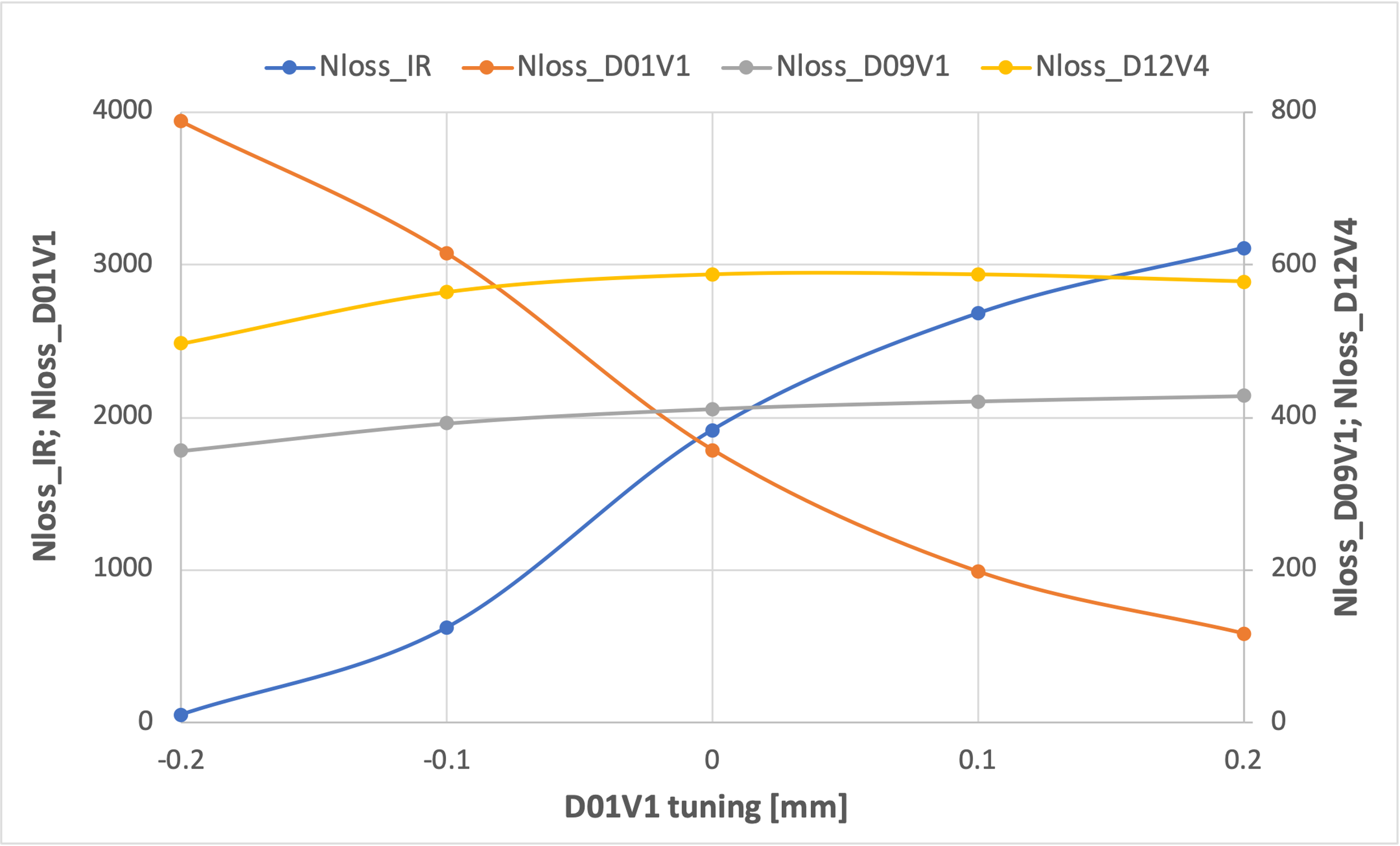 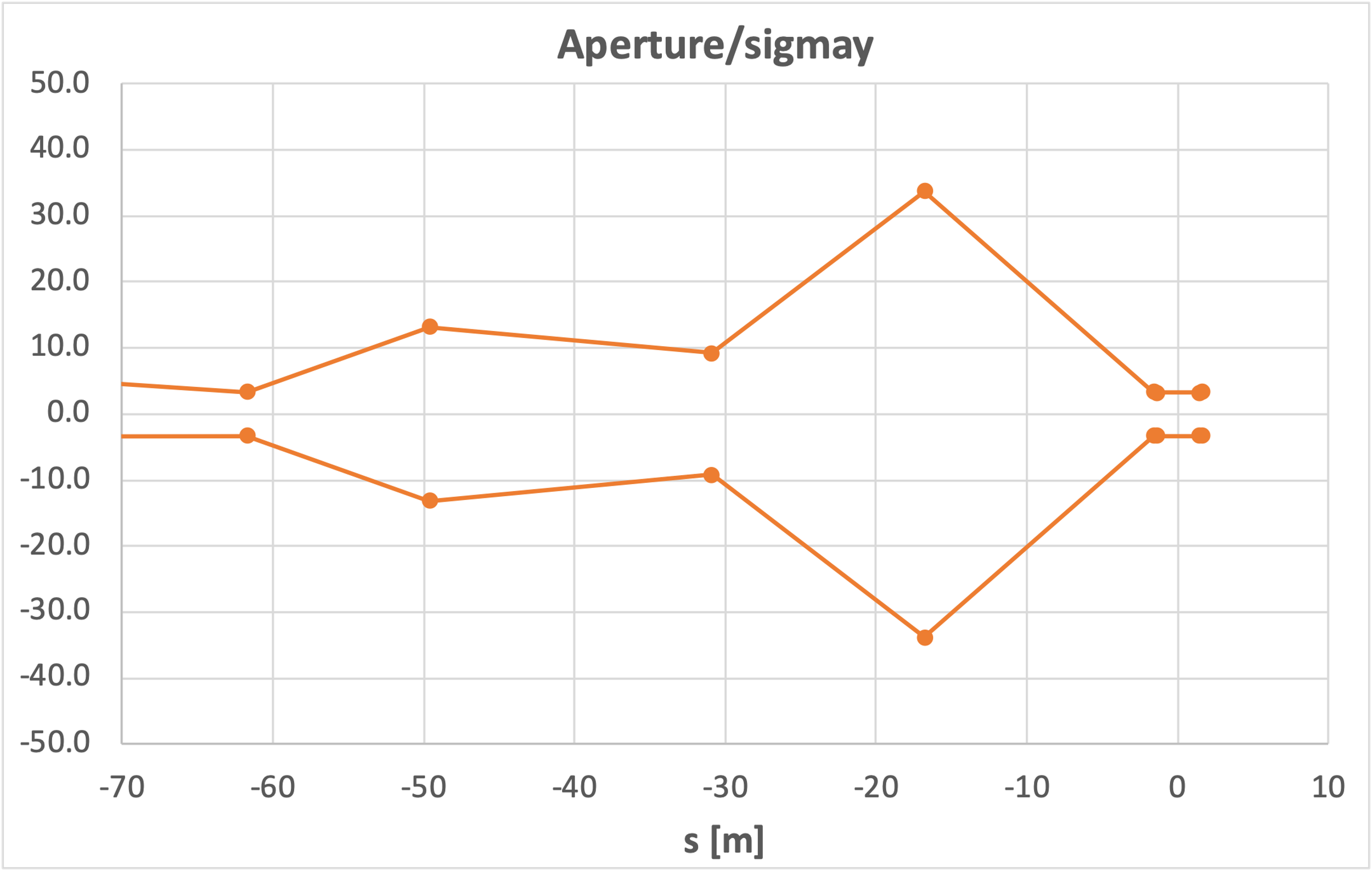 AQC1LO
AQC1LC
D01V1
AQC1RO
AQC1RC
D01H4
D01H3
D01H5
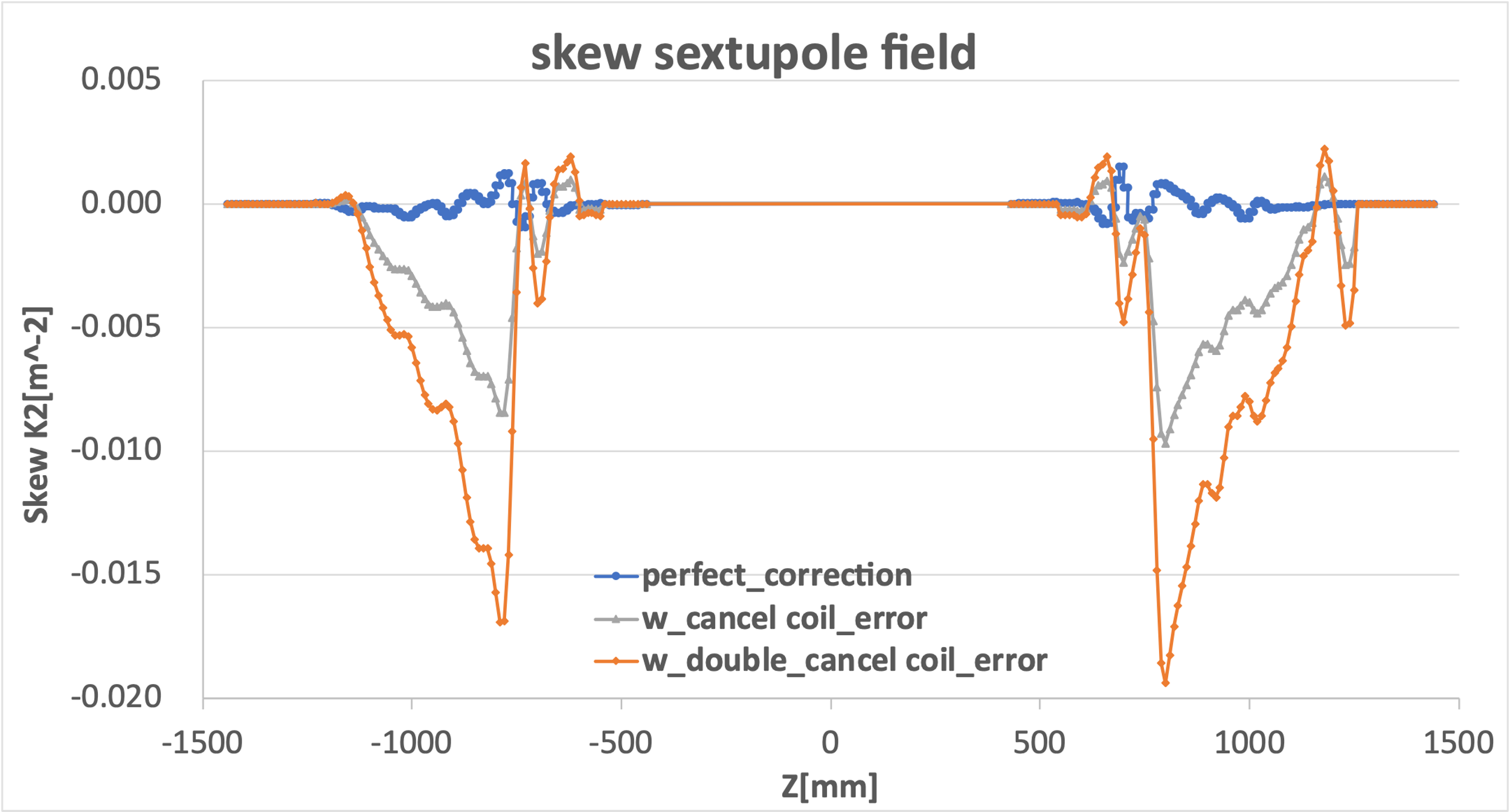 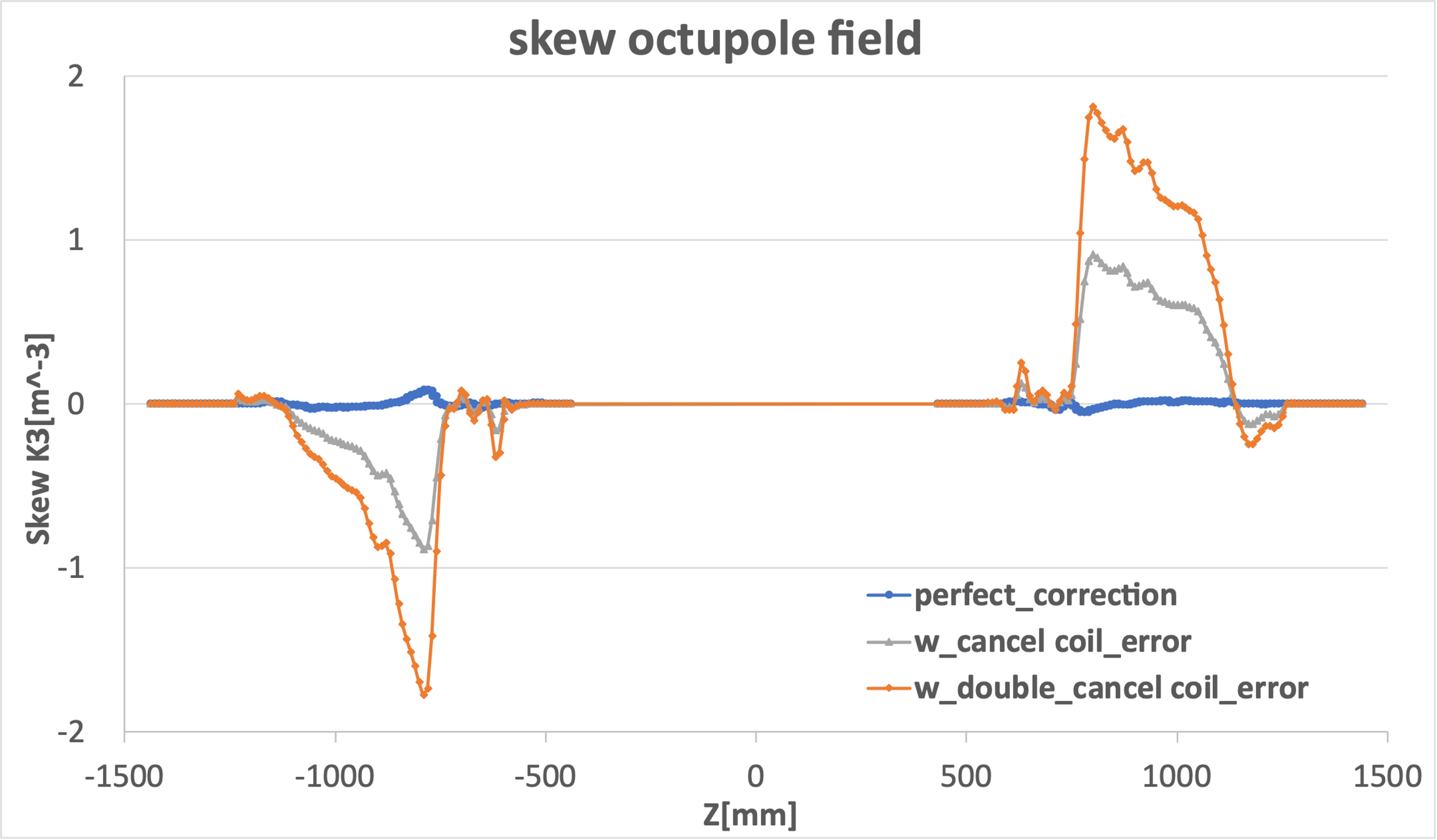 Finding2: Non-linear factors affect both injection efficiency and background
Manufacturing error of cancel coil in HER
Cancel coils in the HER should correct the leakage field from QC1LP and QC1RP in the LER.
Normal winding and skew winding coils correct both normal and skew field by using one power supply.
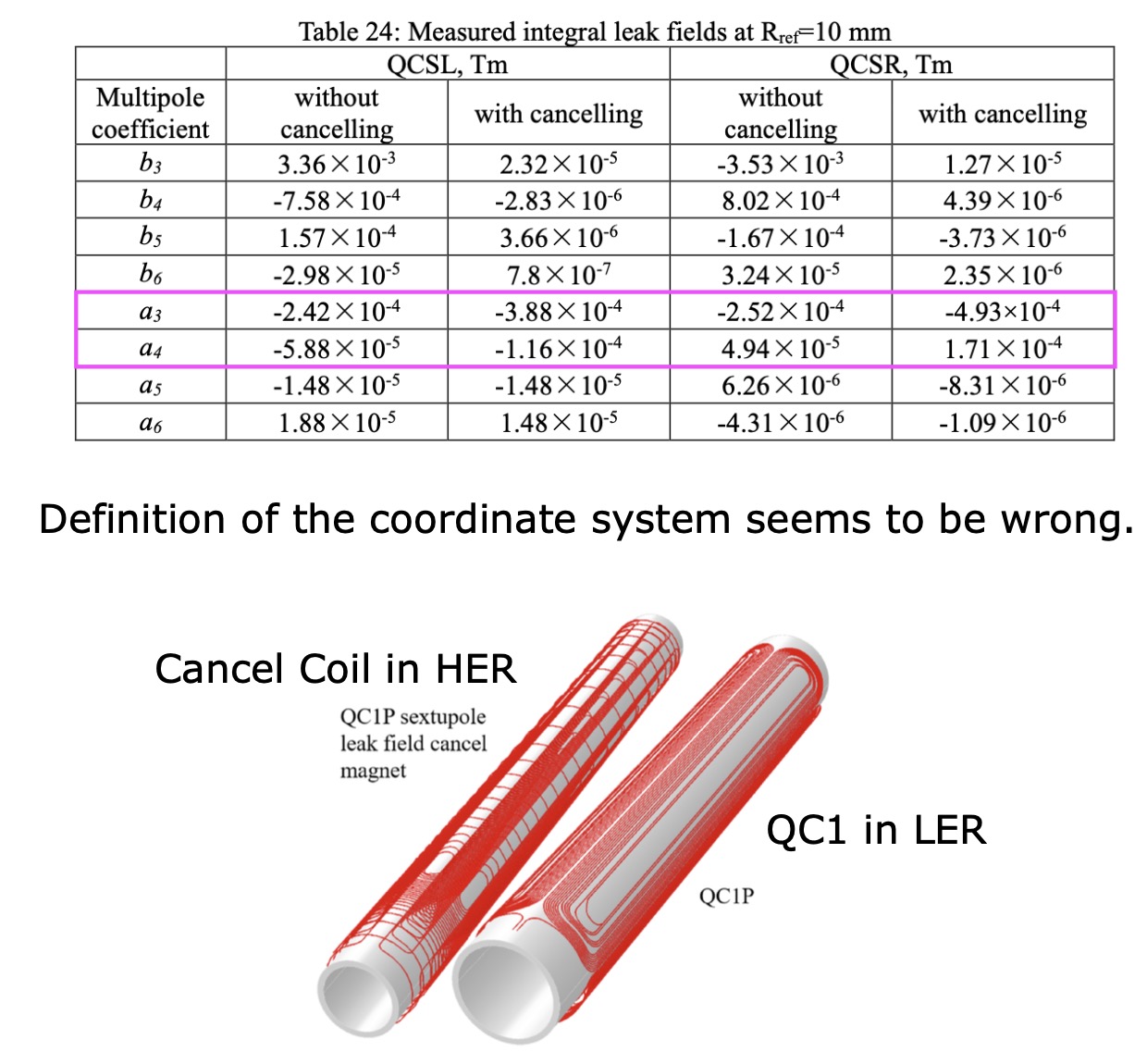 Skew sextupole and skew octupole increase (not cancelled) due to manufacturing mistake.
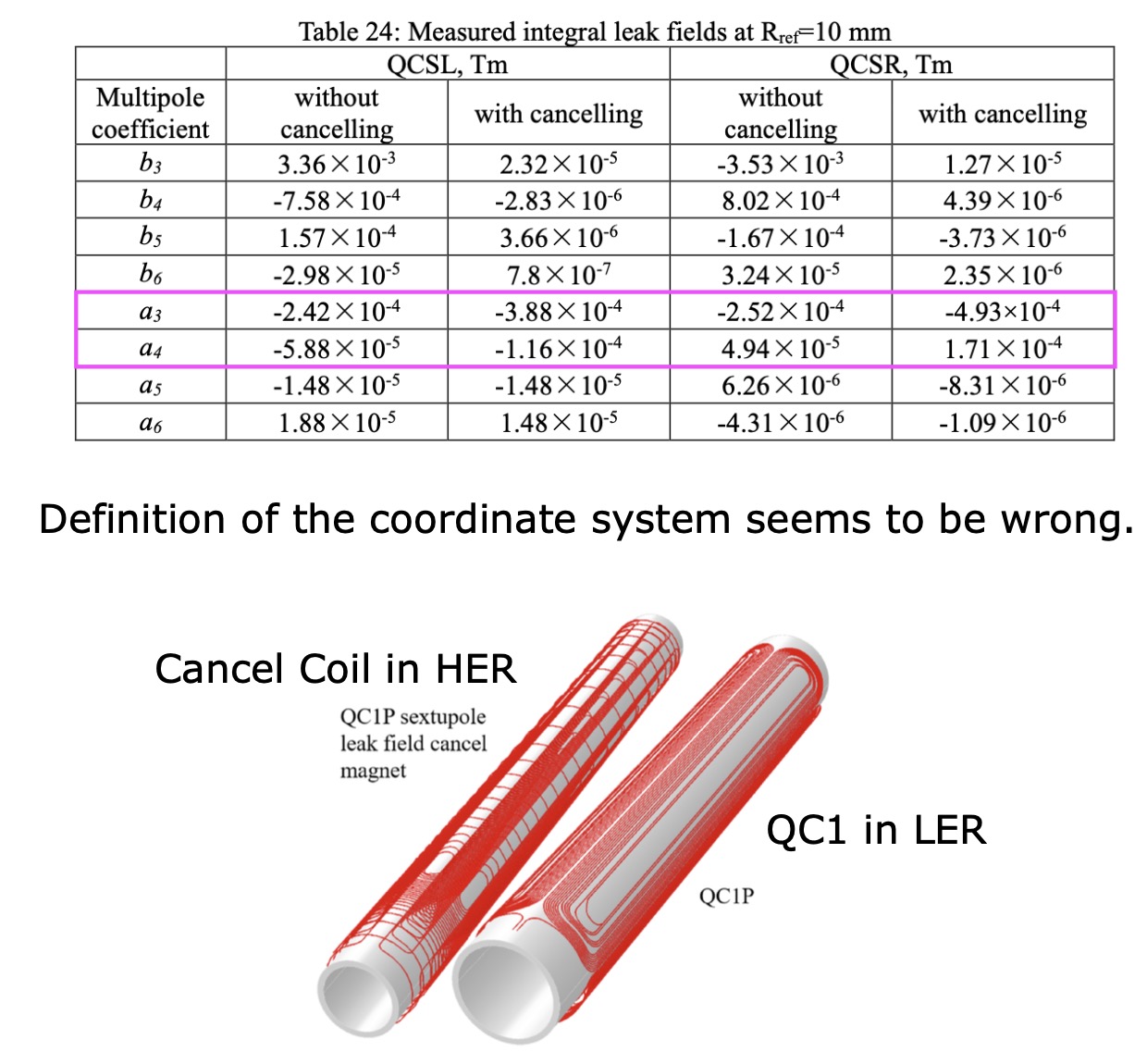 Y. Ohnishi
Cancel coil error affect both injection efficiency and background(update)
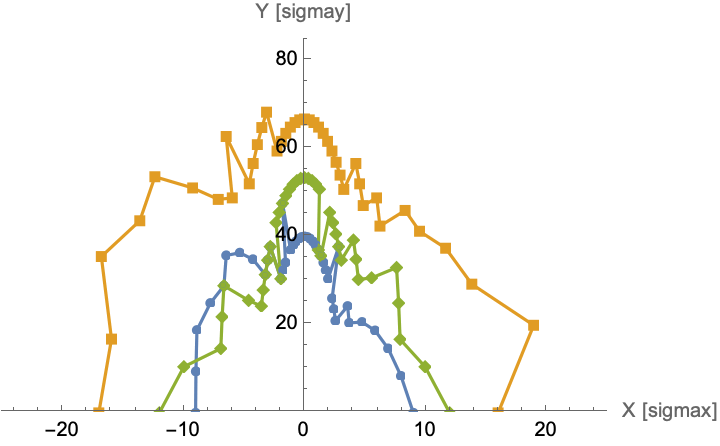 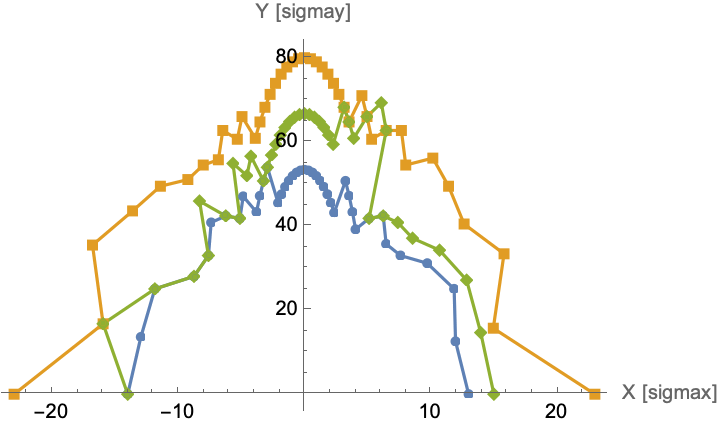 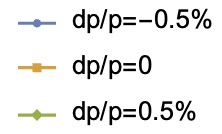 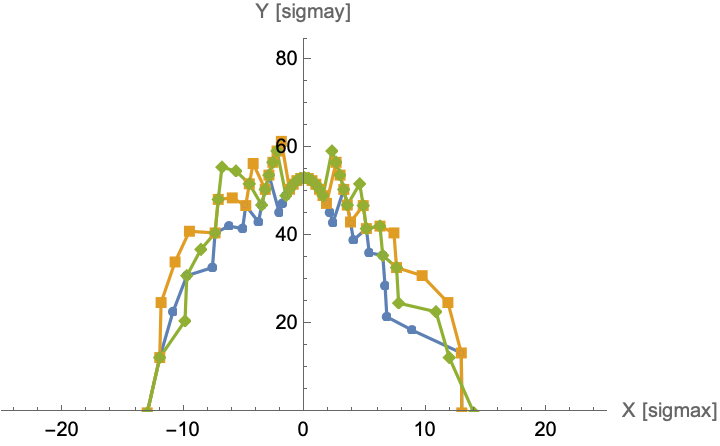 increases the IR beam loss almost every turn
w/o cancel coil error
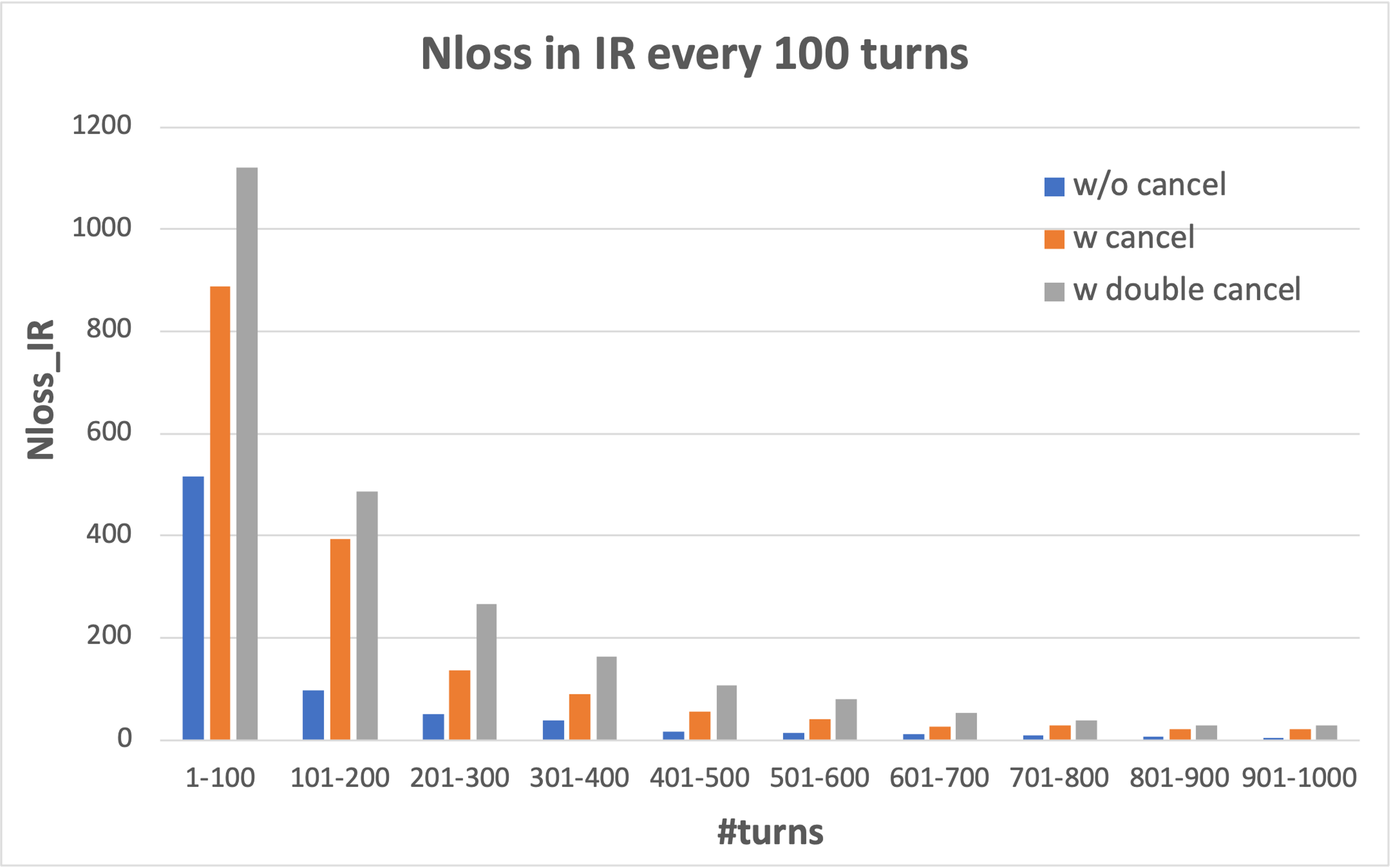 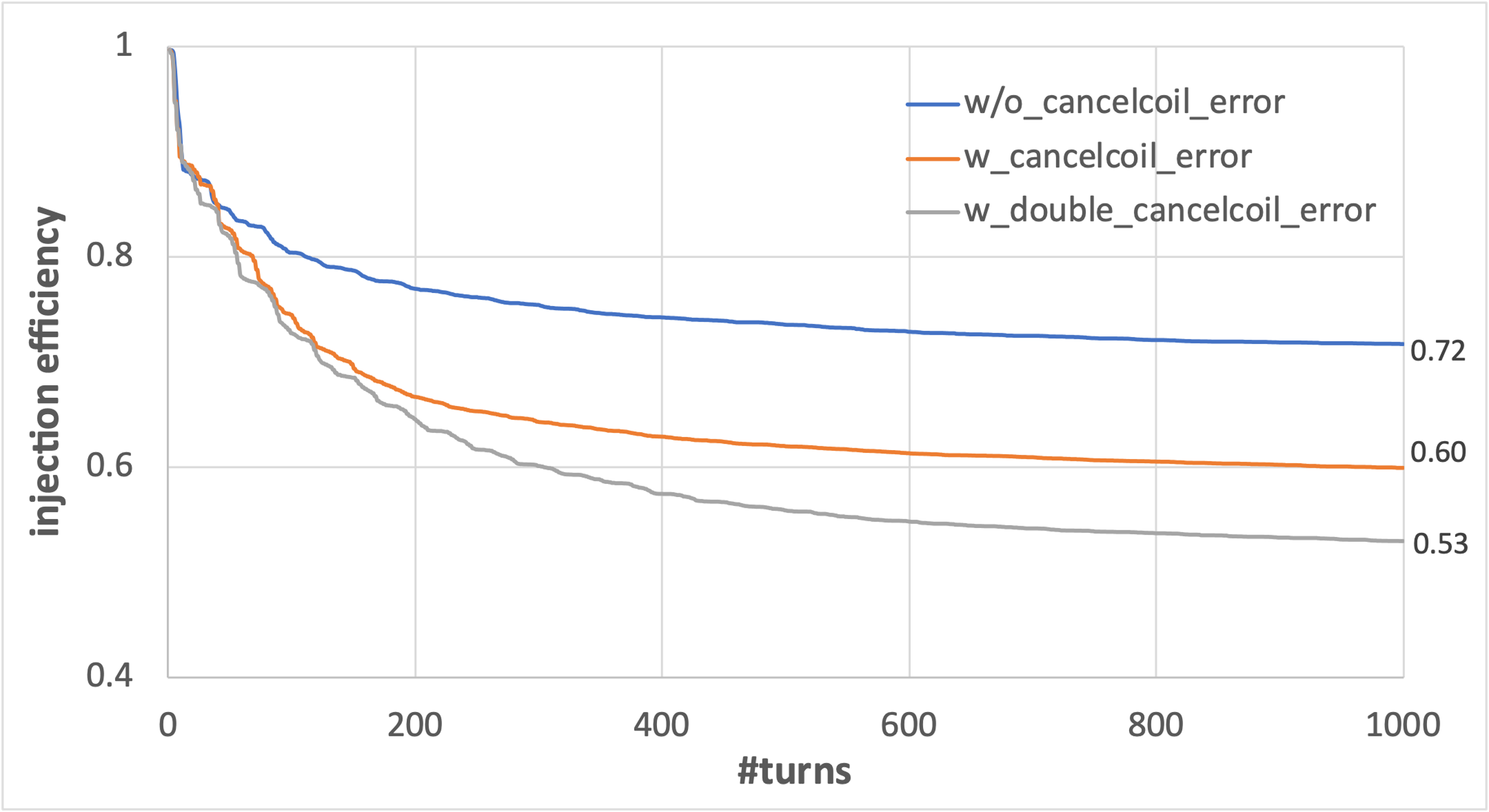 w double cancel coil error
w cancel coil error
stored beam
Injected beam
Gaussion distribution(9972*2)
her-initial-particles_1.dat(9972)
beamR0={1,{xs,pxs,ys,pys,zs,dels,flgs}};
beamI0={1,{xi,pxi,yi,pyi,zi,deli,flgi}};
Initial total center of gravity
Initial gravity center of x, px : Gxi0, Ggxi0
Initial gravity center of  x, px : Gxr0, Ggxr0
Gx0; Gpx0
deltGx[1]= -0.02*Gx0; 
deltGpx[1]=-0.02*Gpx0;
start loop
start loop
beamItrack[n]=TrackParticles[beamI[n-1],start,1];
beamRtrack[n]=TrackParticles[beamR[n-1],start,1];
Remove lost particles
remove lost particles
applied in the next turn
beamI[n]
beamR[n]
add feedback
add feedback
feedback kick calculated based on beam position from last turn:
deltGx[n+1]=-0.02*Gx[n];
deltGpx[n+1]=-0.02*Gpx[n];
beamR[n][2,1]+deltGx[n]; beamR[n][2,2]+deltGpx[n]
beamI[n][2,1]+deltGx[n]; 
beamI[n][2,2]+deltGpx[n]
beamR[n]
beamI[n]
Gxi[n]; Gpxi[n]
total center of gravity 
Gx[n]; Gpx[n]
Gxr[n]; Gpxr[n]
track the injection beam and storage beam at the same time turn by turn, calculate the center of gravity of injected and stored beam, and feedback kick, update the horizontal coordinates of the particles turn by turn.
Beam-beam study related injection BG (2024-12-12)
19
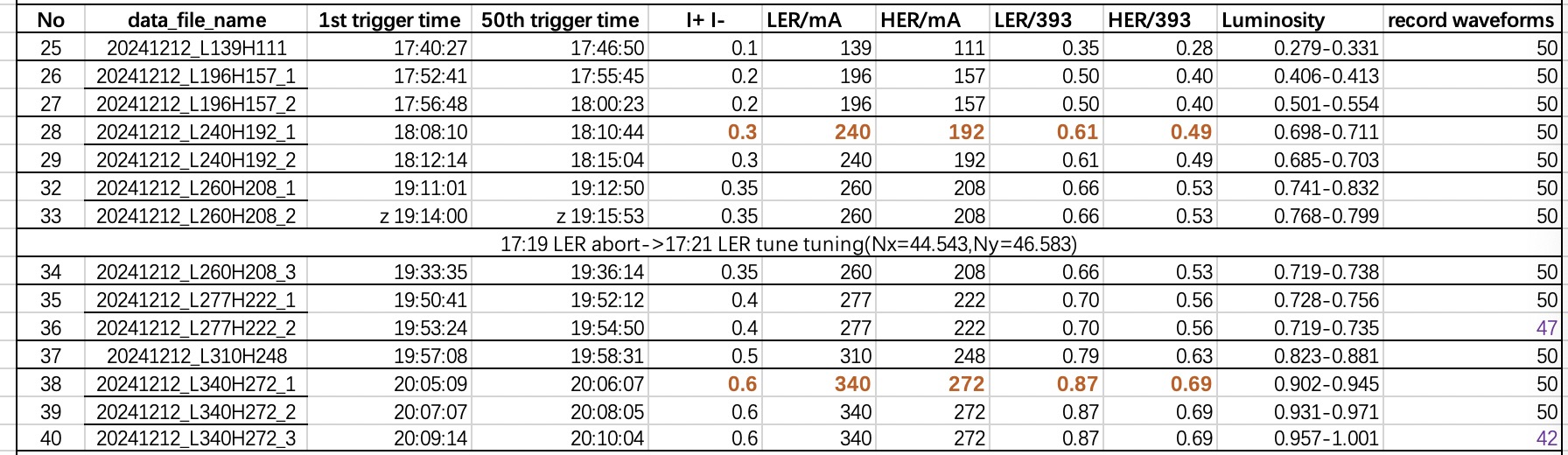 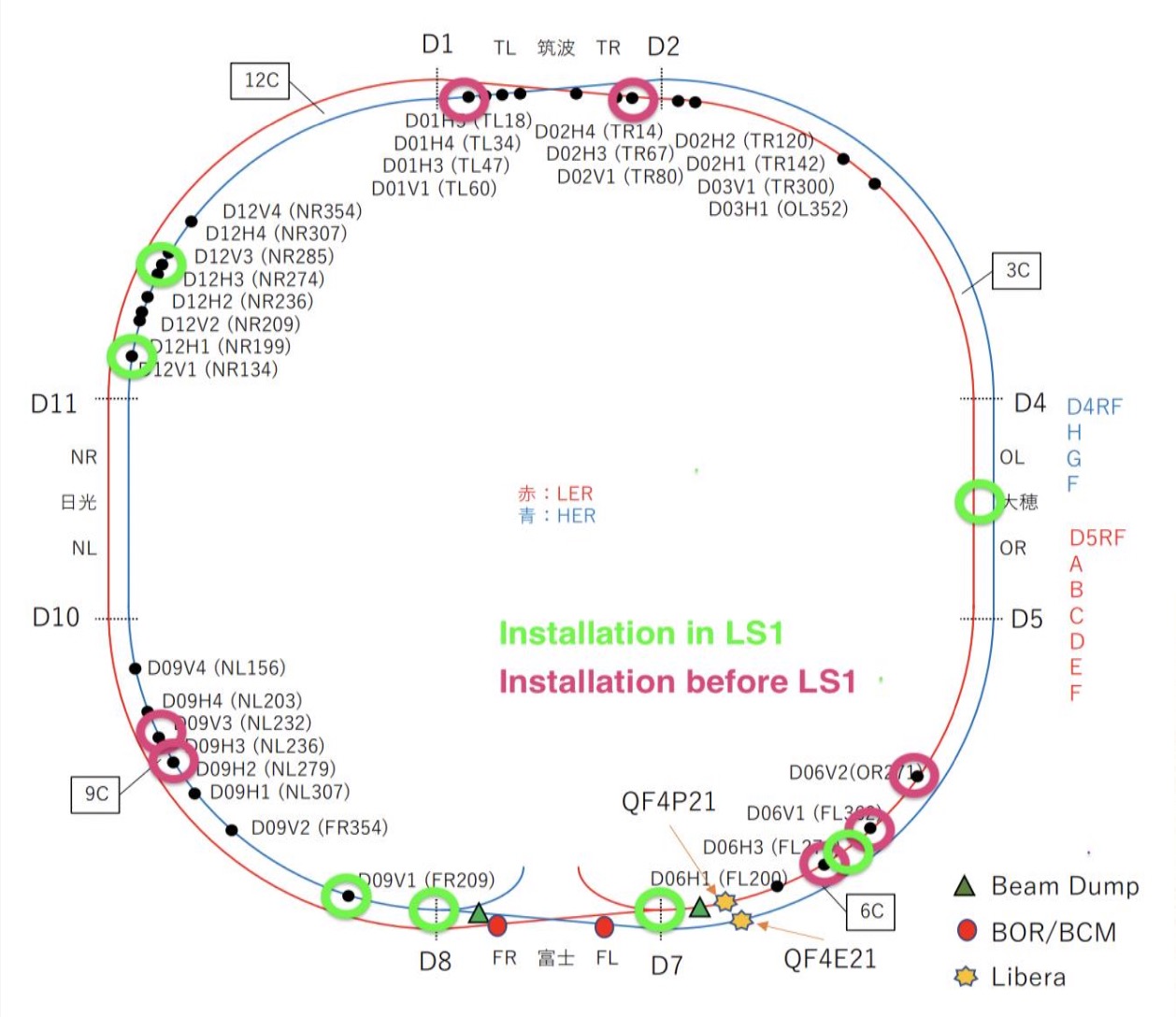 D09V3/sigamy=5.8
D12V1/sigamy=8.6
Beam-beam study (2024-12-12)
20
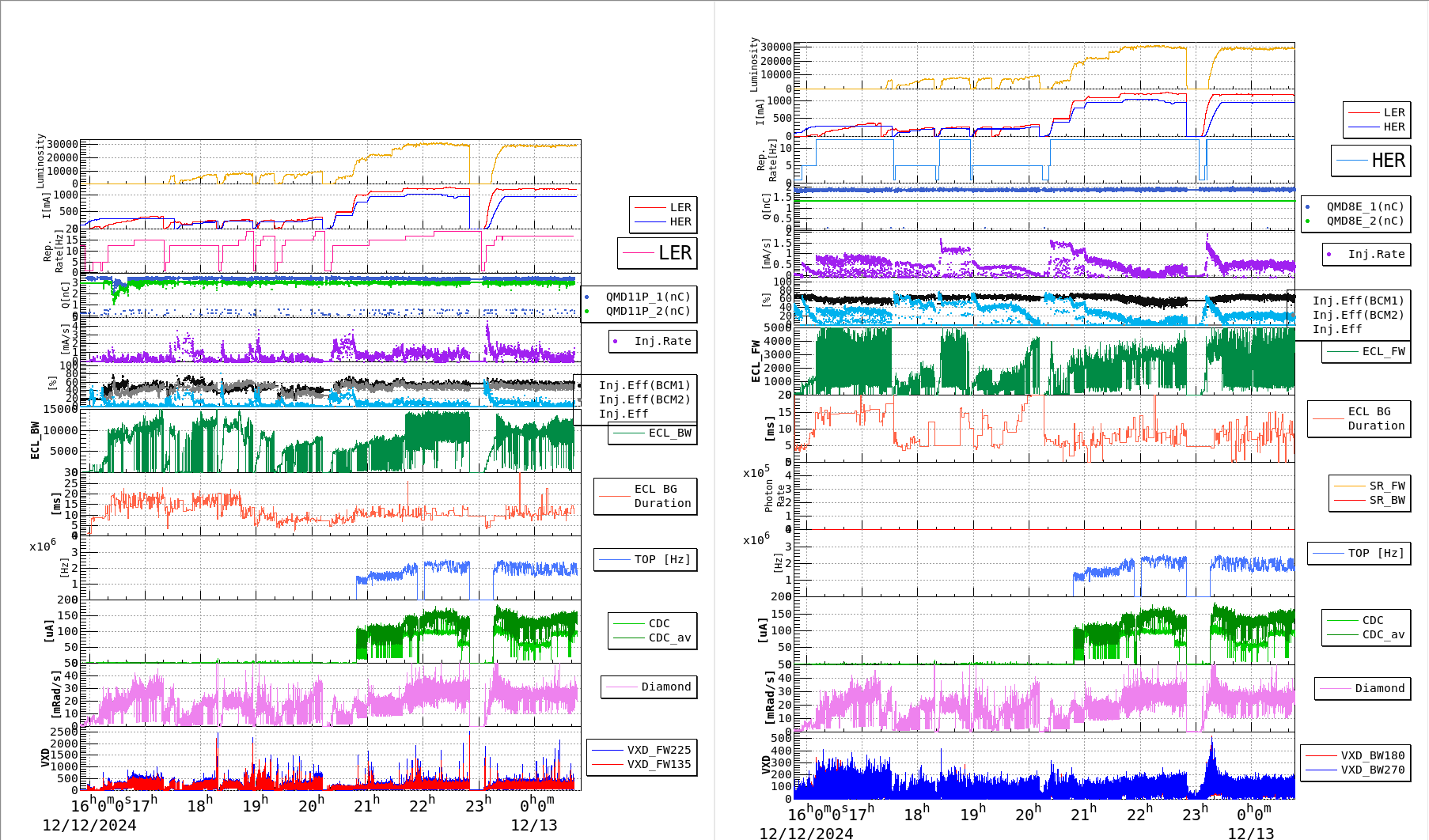 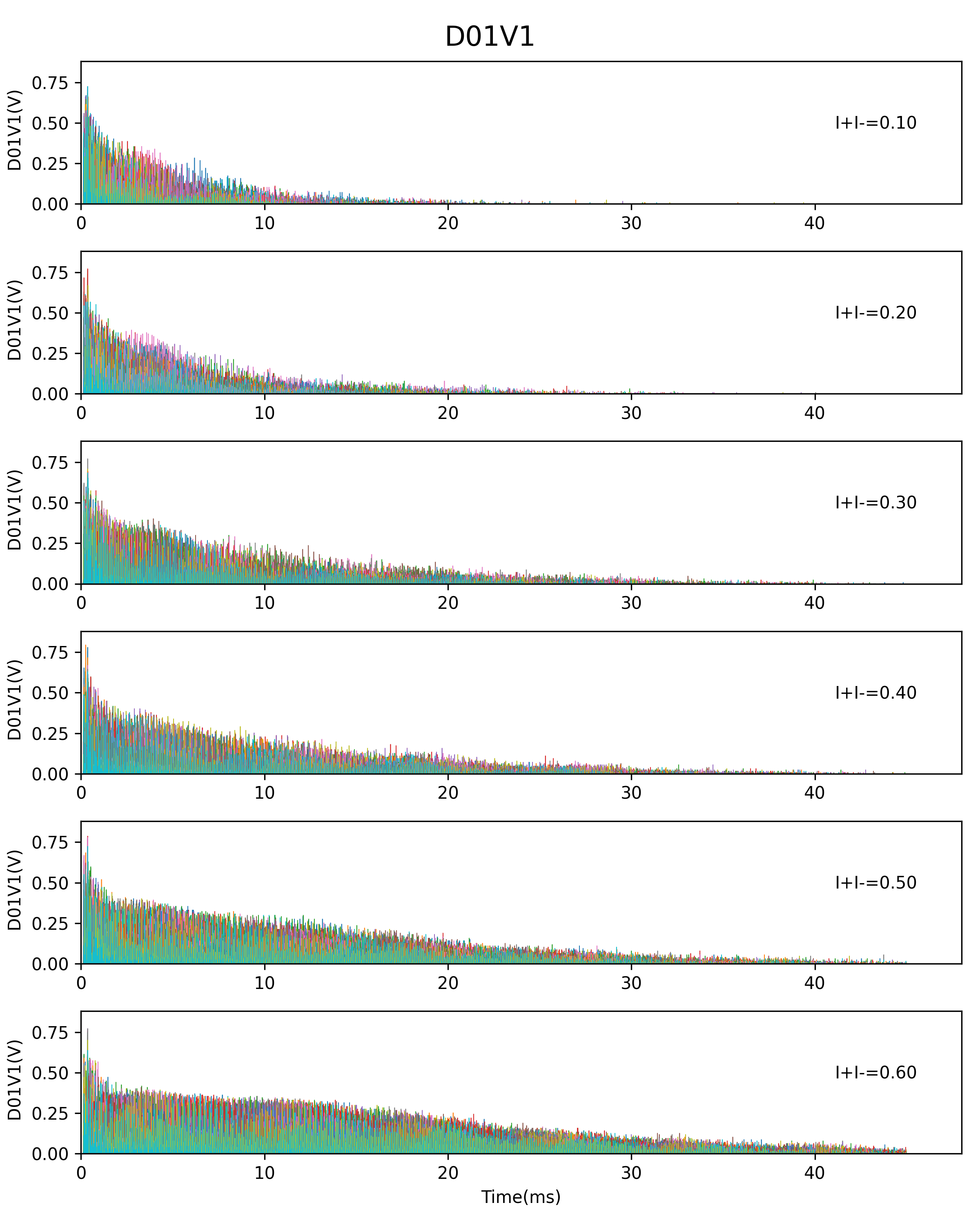 15
Beam-beam study (2024-12-12)
21
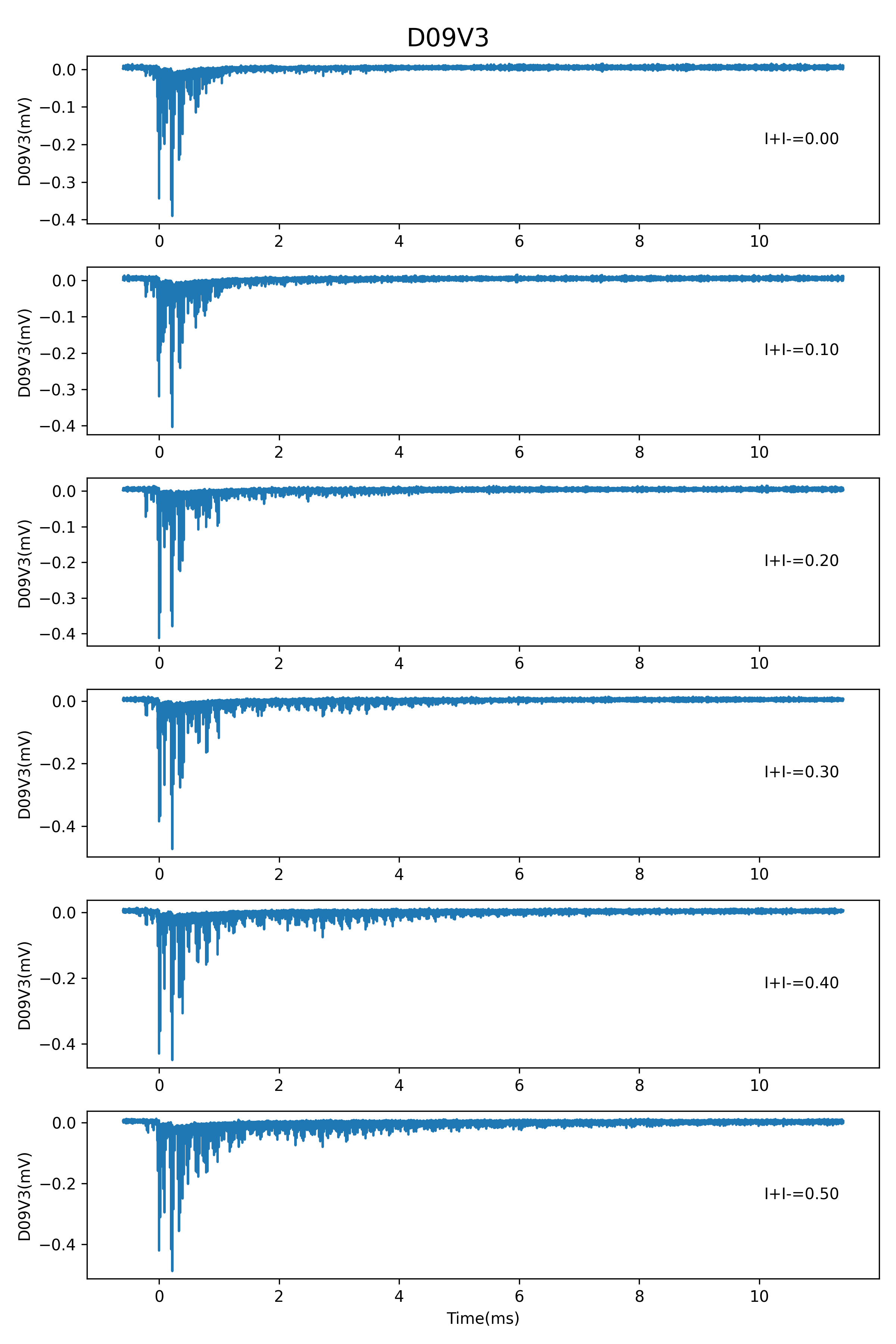 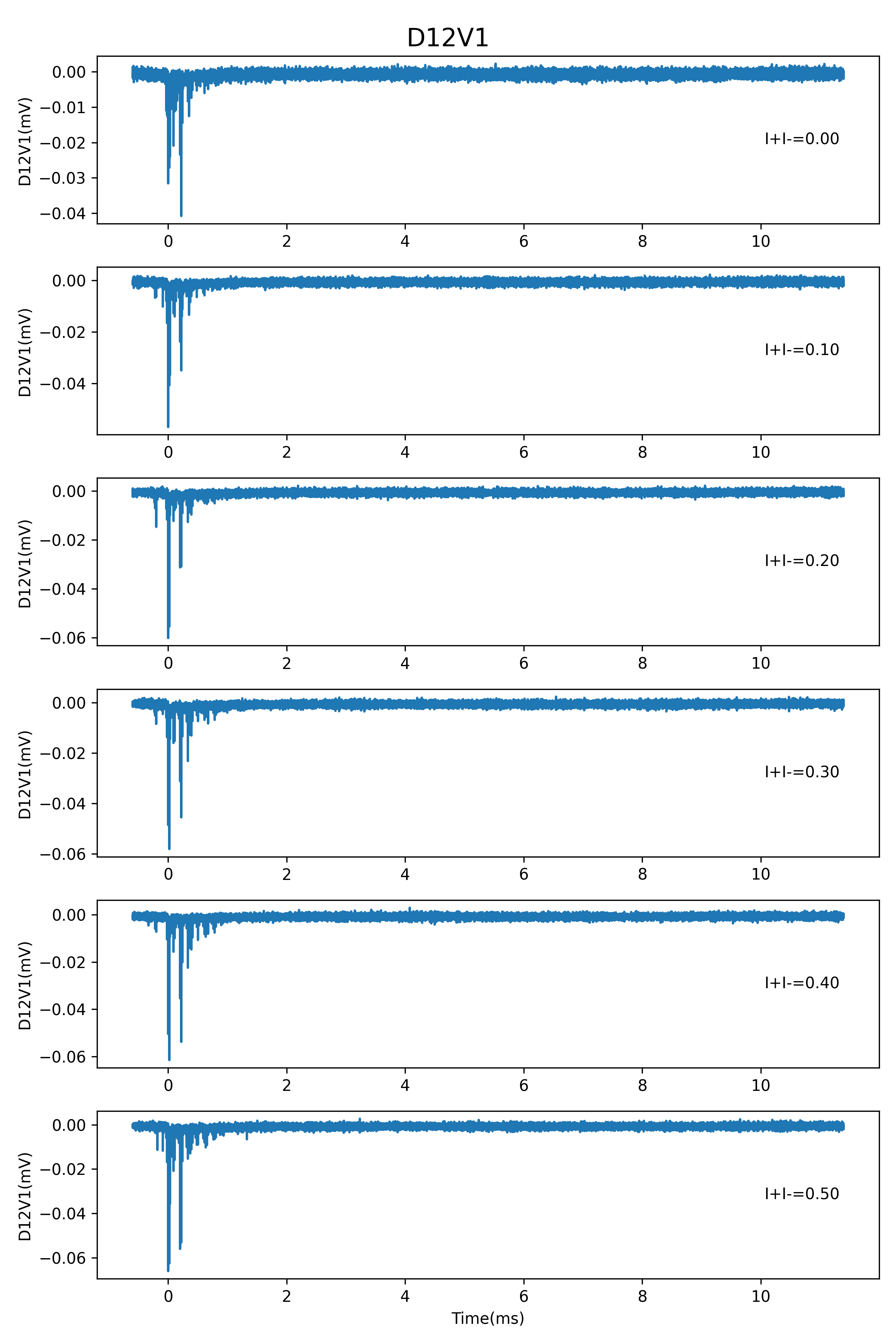